NumberIs there one or are there many?Describing Christmas
Plurals - der/das - Rule 1 - umlaut + e; 
Rule 2 -el/-en/-er NO CHANGE;
plural article = 'die‘; [Text: O Tannenbaum]
SSC [ü]
Y7 German 
Term 1.2 – Week 6 - Lesson 25
Inge Alferink/ Rachel Hawkes
Artwork: Steve Clarke

Date updated: 15/12/21
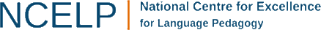 [Speaker Notes: Artwork by Steve Clarke.  All additional pictures selected are available under a Creative Commons license; no attribution required.
Learning outcomes (lesson 1):
Introduction of SSC [ü] 
Introduction of plurals (der /das)  Rule 1 - umlaut + e, Rule 2 -el/-en/-er NO CHANGE, plural article = 'die’

Word frequency (1 is the most frequent word in German): 
7.1.2.6 (introduce) wünschen [630] Arzt [622] Platz1 [326] Spiel [328] Stück [511] Zug [675] grün [682] auch [18] es gibt [n/a] wie viele? [n/a] 
7.1.2.3 (revisit) gehen [66] hören [146] tanzen [1497] kaum [272] manchmal [382] nie [186]  oft [223] sehr [81] einmal die Woche [n/a] jeden Tag [n/a]
7.1.1.4 (revisit) wissen [78] bist [4] du [54] Farbe [1079] Nummer [806] Ort [341] Tier [614] aber [31] kein [46] ich weiß nicht [n/a] wie sagt man [n/a] wie schreibt man [n/a] 
das ist (nicht) klar

Source:  Jones, R.L. & Tschirner, E. (2019). A frequency dictionary of German: core vocabulary for learners. Routledge]
Note: two words in English become one word in German.
lesen / sprechen
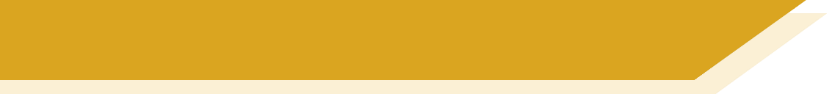 Vokabeln
Weihnachten means Christmas and the prefix Weihnachts- can be added to almost any noun to make a new word.
Wie heißt  … auf Englisch?
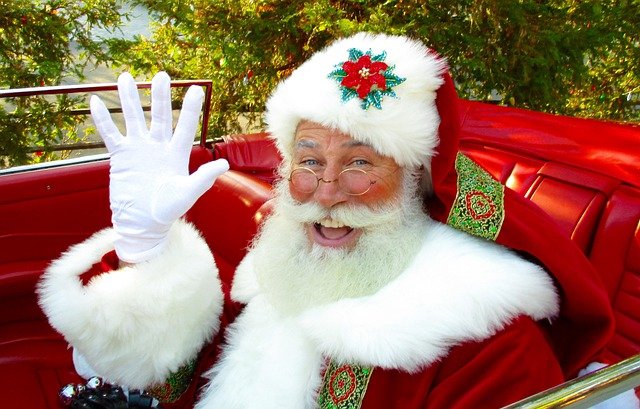 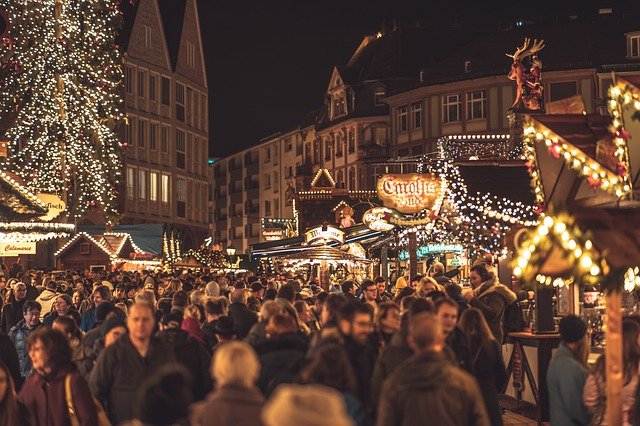 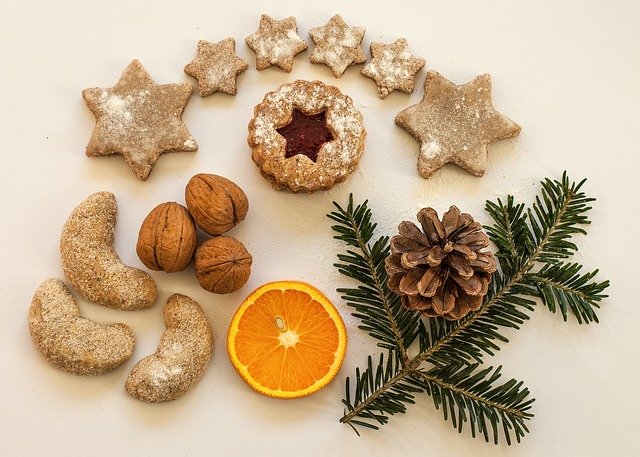 Weihnachtsmann
Weihnachtsmarkt
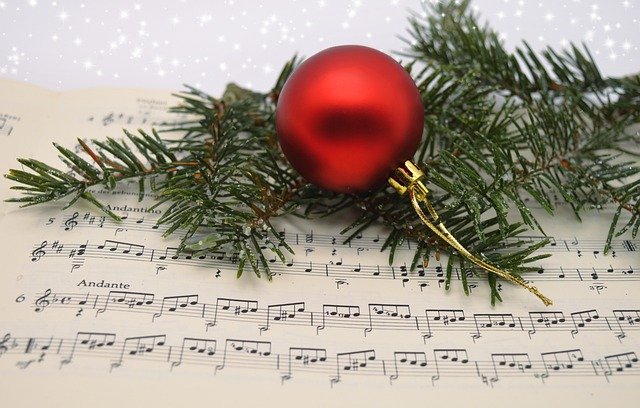 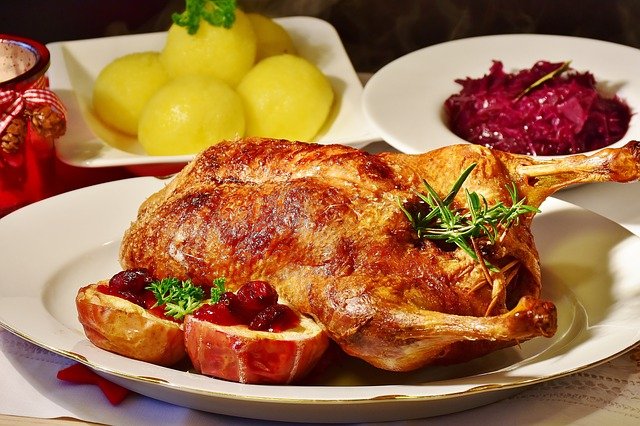 Weihnachtsplätzchen
Biscuits that people traditionally make and eat from November through to advent and Christmas
Weihnachtslied
Weihnachtstisch
[Speaker Notes: Timing: 2 minutes
Aim: to set the scene for the lesson, and to add to students’ knowledge of word formation (derivational morphology) in German with Weihnachts- prefix to create compounds
Procedure:1. Click to present the new information2. Elicit English meanings for German compounds.]
lesen / sprechen
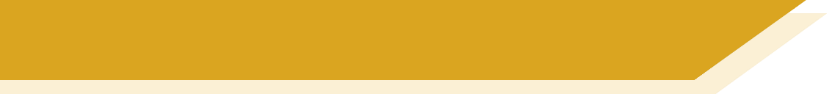 Vokabeln
V
der __ater
w
___issen
i
n__e
i
e
das T__er
s__hr
l
das Spie__
e
tanz__n
e
die Numm__r
i
e
v
i
e
l
e
W
?
[Speaker Notes: Timing: 3 minutesAim: To share the context for the lesson whilst revising previously-met vocabulary.

Procedure:1. Students work out the missing letters from German (going top to bottom on the left, then on the right). 
These letters spell out ‘Wie viele?’ at the bottom of the slide – this is the context for this lesson.
2. When eliciting each word answer, elicit also the English meaning, to ensure that students remember it.
3. Answers appear on successive mouse clicks.]
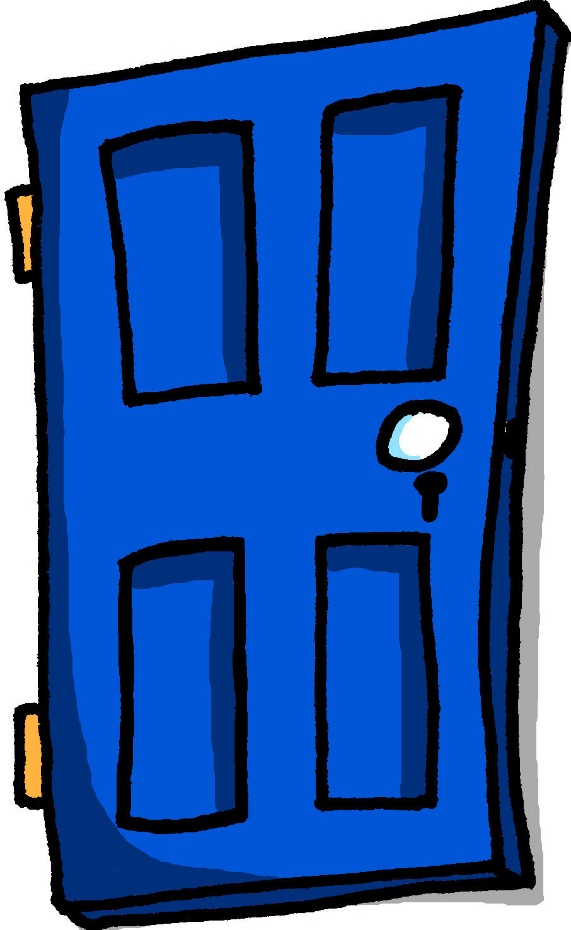 ü
Tür
[Speaker Notes: Timing: 1 minute

Aim: To introduce/consolidate SSC [ü]

Procedure:1. Present the letter(s) and say the [ü] sound first, on its own. Students repeat it with you.2. Bring up the word ” Tür” on its own, say it, students repeat it, so that they have the opportunity to focus all of their attention on the connection between the written word and its sound.
3. A possible gesture for this would be to hold both hands touching in front of your body, palms facing inward, thumbs to the ceiling. Then, with the right hand, mime a door opening by drawing it away from the left so that it finishes at a right angle, like a fully open door.

4. Roll back the animations and work through 1-3 again, but this time, dropping your voice completely to listen carefully to the students saying the [ü] sound, pronouncing ”Tür” and, if using, doing the gesture.Word frequency (1 is the most frequent word in German): Tür [400]Source:  Jones, R.L. & Tschirner, E. (2006). A frequency dictionary of German: core vocabulary for learners. Routledge]
ü
Tür
[Speaker Notes: With sound and no pictures to focus all attention on the sound-symbol correspondence.]
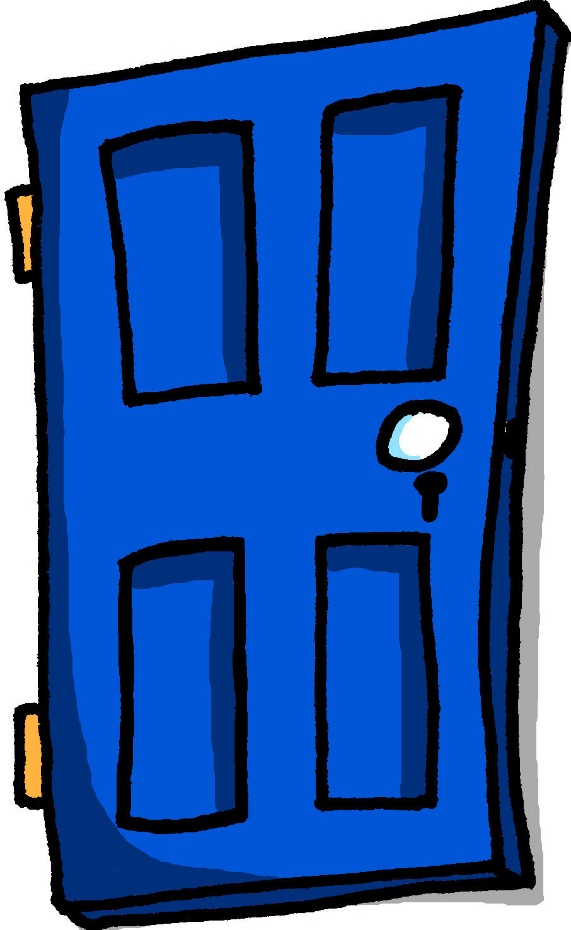 ü
Tür
[Speaker Notes: Without sound to elicit pronunciation (without first hearing the teacher). 

Teacher to elicit pronunciation by asking “Wie sagt man…”]
ü
grün
fühlen
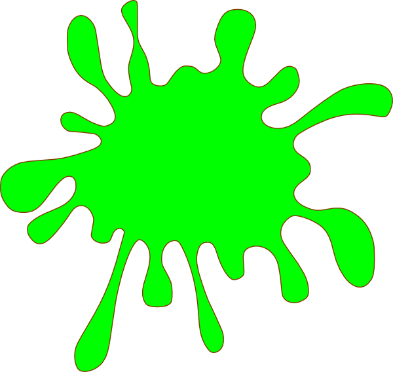 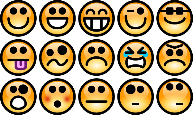 Tür
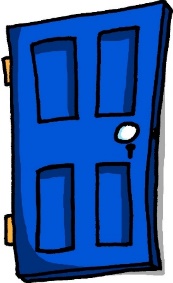 Küche
über
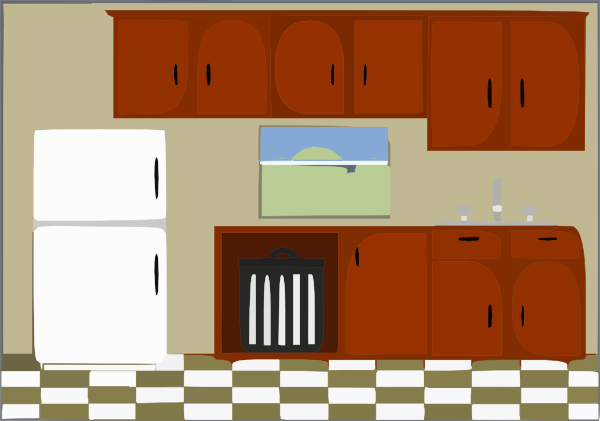 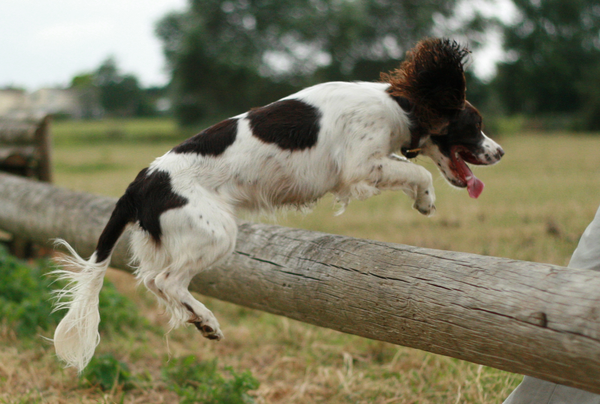 früh
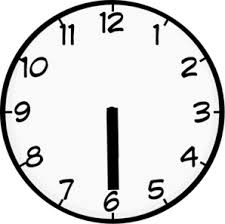 05:30!!!
[Speaker Notes: Timing: 2 minutes

Aim: To introduce/consolidate [] SSC [ü]

Procedure:
Introduce and elicit the pronunciation of the individual SSC [ü] and then the source word again ‘Tür’ (with gesture, if using).
Then present and elicit the pronunciation of the five cluster words. 

The cluster words have been chosen for their high-frequency, from a range of word classes, with the SSC (where possible) positioned within a variety of syllables within the words (e.g. initial, 2nd, final etc.). Additionally, we have tried to use words that build cumulatively on previously taught SSCs (see the Phonics Teaching Sequence document) and do not include new SSCs. Where new SSCs are used, they are often consonants which have a similar symbol-sound correspondence in English.
Word frequency (1 is the most frequent word in German): Tür [400]; fühlen [419] grün [556]; Küche [960]; früh [322]; über [48].Source:  Jones, R.L. & Tschirner, E. (2006). A frequency dictionary of German: core vocabulary for learners. Routledge]
ü
grün
fühlen
Tür
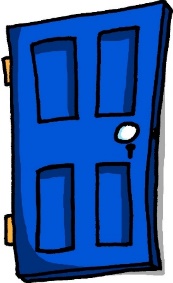 Küche
über
früh
[Speaker Notes: With sound and no pictures to focus all attention on the sound-symbol correspondence.]
ü
grün
fühlen
Tür
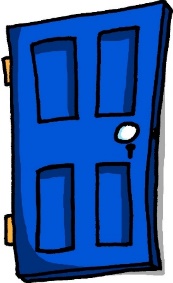 Küche
über
früh
[Speaker Notes: Without sound to elicit pronunciation (without first hearing the teacher). 

Teacher to elicit pronunciation by asking “Wie sagt man…”]
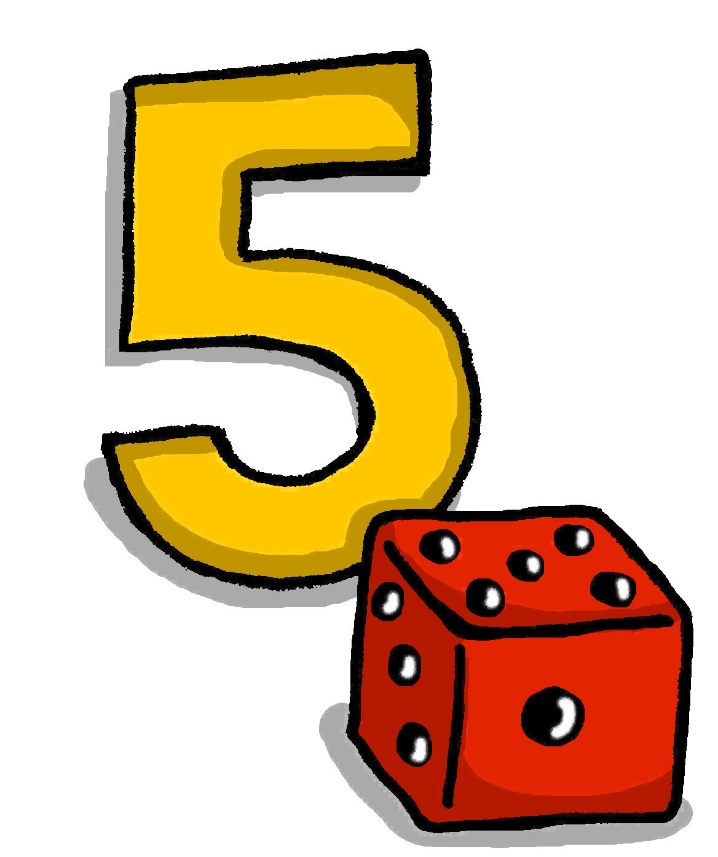 ü
fünf
[Speaker Notes: Timing: 1 minute

Aim: To introduce/consolidate SSC [ü]

Procedure:1. Present the letter(s) and say the [ü] sound first, on its own. Students repeat it with you.2. Bring up the word “fünf” on its own, say it, students repeat it, so that they have the opportunity to focus all of their attention on the connection between the written word and its sound.
3. A possible gesture for this would be to hold up your right hand, five digits spread apart.
4. Roll back the animations and work through 1-3 again, but this time, dropping your voice completely to listen carefully to the students saying the [ü] sound, pronouncing “fünf” and, if using, doing the gesture.Word frequency (1 is the most frequent word in German): fünf [272]
Source:  Jones, R.L. & Tschirner, E. (2006). A frequency dictionary of German: core vocabulary for learners. Routledge]
ü
fünf
[Speaker Notes: With sound and no pictures to focus all attention on the sound-symbol correspondence.]
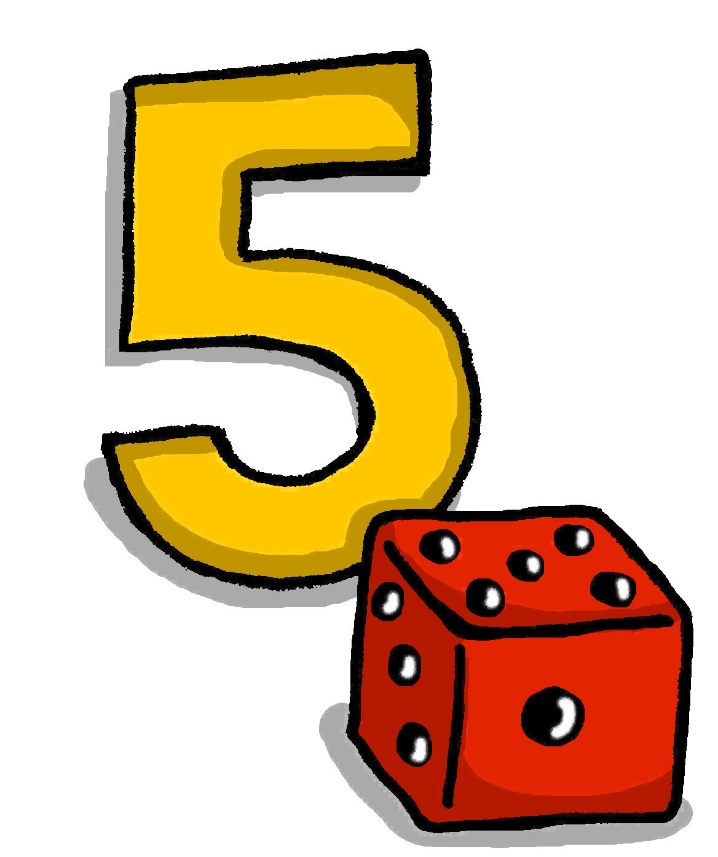 ü
fünf
[Speaker Notes: Without sound to elicit pronunciation (without first hearing the teacher). 

Teacher to elicit pronunciation by asking “Wie sagt man…”]
ü
Rücken
wünschen
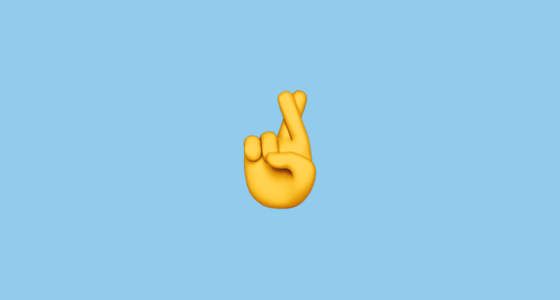 [to wish]
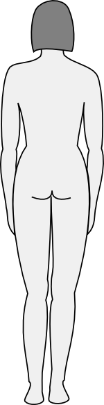 fünf
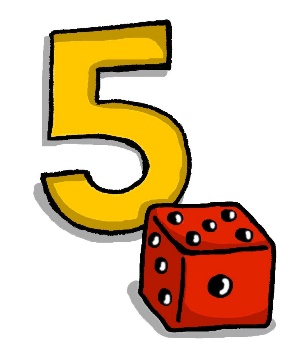 Stück
Glück
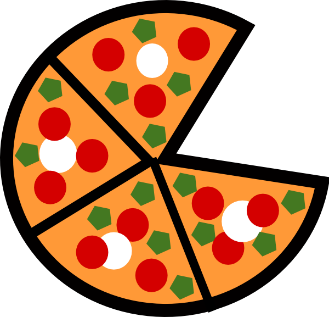 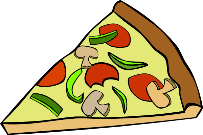 müssen
[luck/happiness]
[to have to/must]
[Speaker Notes: Timing: 2 minutes

Aim: To introduce/consolidate SSC [ü]

Procedure:
Introduce and elicit the pronunciation of the individual SSC [ü] and then the source word again ‘fünf’ (with gesture, if using).
Then present and elicit the pronunciation of the five cluster words. 

The cluster words have been chosen for their high-frequency, from a range of word classes, with the SSC (where possible) positioned within a variety of syllables within the words (e.g. initial, 2nd, final etc.). Additionally, we have tried to use words that build cumulatively on previously taught SSCs (see the Phonics Teaching Sequence document) and do not include new SSCs. Where new SSCs are used, they are often consonants which have a similar symbol-sound correspondence in English.
Word frequency (1 is the most frequent word in German): fünf [272]; Rücken [914] wünschen [684]; Glück [763]; müssen [45]; Stück [417].
Source:  Jones, R.L. & Tschirner, E. (2006). A frequency dictionary of German: core vocabulary for learners. Routledge]
ü
Rücken
wünschen
fünf
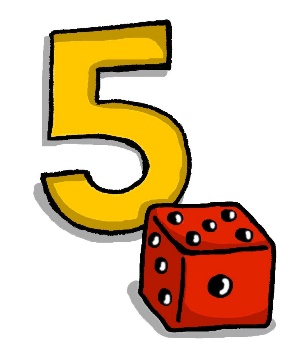 Stück
Glück
müssen
[Speaker Notes: With sound and no pictures to focus all attention on the sound-symbol correspondence.]
ü
Rücken
wünschen
fünf
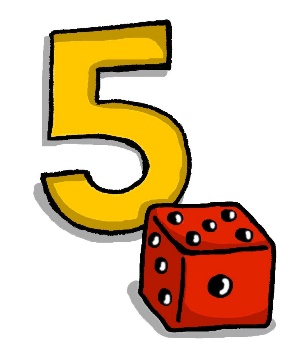 Stück
Glück
müssen
[Speaker Notes: Without sound to elicit pronunciation (without first hearing the teacher). 

Teacher to elicit pronunciation by asking “Wie sagt man…”]
hören
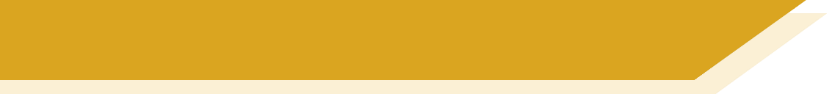 U oder Ü?
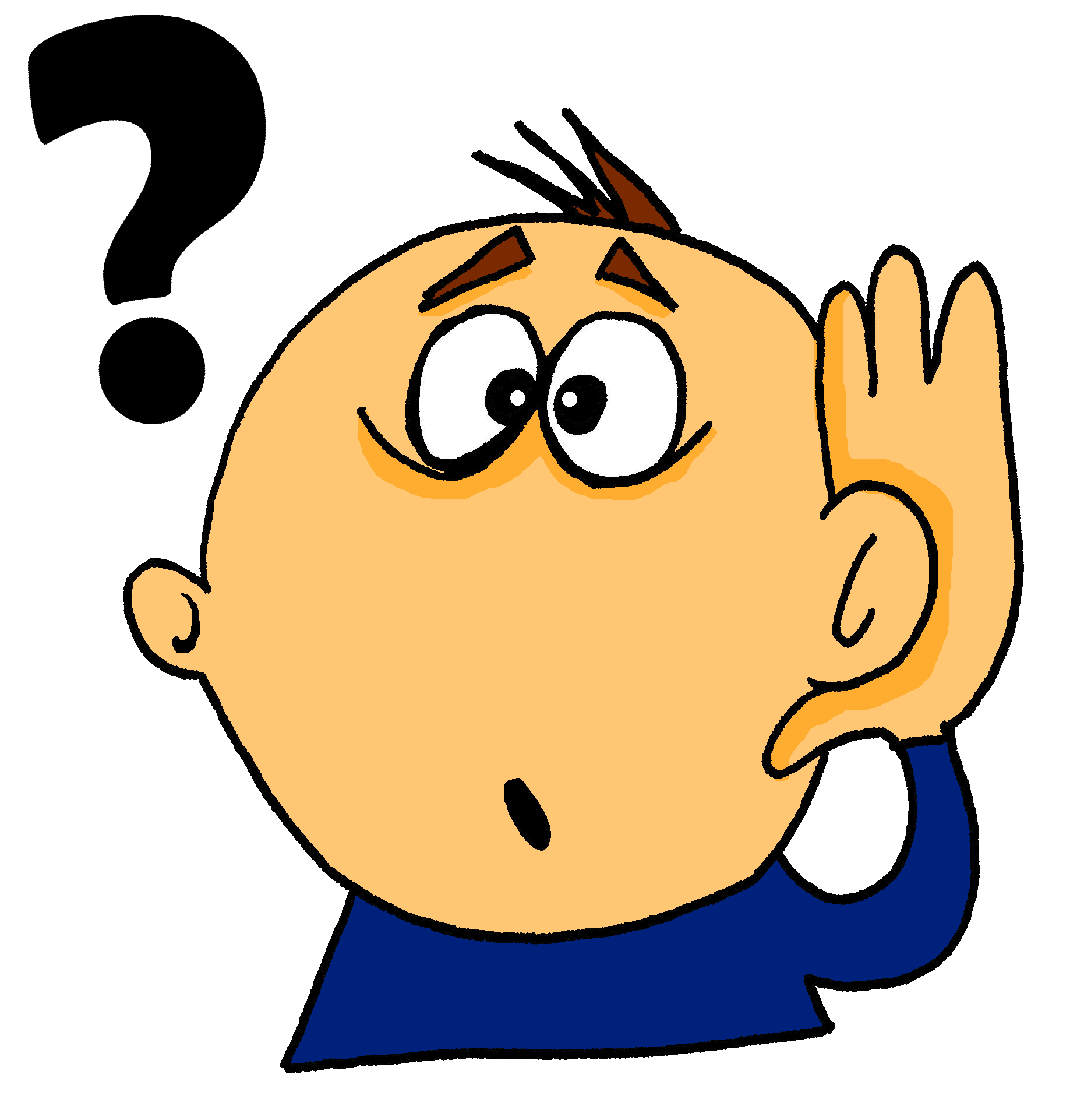 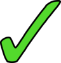 1
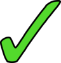 2
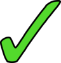 3
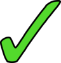 4
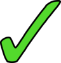 5
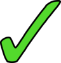 6
[Speaker Notes: Timing: 3 minutesAim: To practise distinguishing between [u] and [ü]

Procedure:1. Click on the numbers to play the audio.
2. Students tick the appropriate column for each word.
3. Click to reveal the correct answers.

Transcript:
1. der Zug
2. die Nummer
3. die Tür
4. grün
5. putzen
6. wünschen]
lesen / sprechen
der Zug
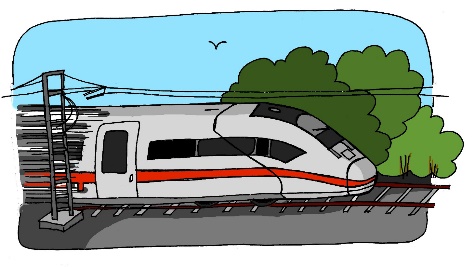 [Speaker Notes: Timing: 5 minutes (all vocabulary slides in this sequence)Aim: To practise recall of this week’s vocabulary set.

Procedure:1. Click once and the picture appears. 
2. Elicit the meaning from students, saying ‘Was ist das?’ 3. Click on the picture to check the answer.
4. Advance through all vocabulary slides in the same way.

Frequency rankings (1 is the most common word in German): 
es gibt [14, 57] wünschen [684] Wie viele? [28, 60] der Zug [613] der Platz [344] der Arzt [614] das Spiel [500] der Grund [230] das Stück [417] grün [556] auch [16]

Source:  Jones, R.L. & Tschirner, E. (2011). A frequency dictionary of German: core vocabulary for learners. Routledge]
lesen / sprechen
der Arzt
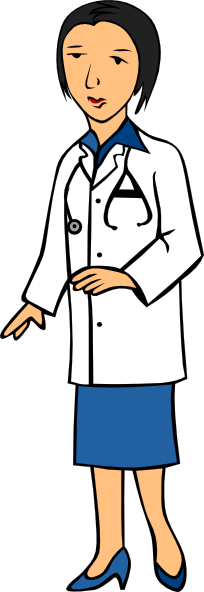 [Speaker Notes: As for previous slide.]
lesen / sprechen
grün
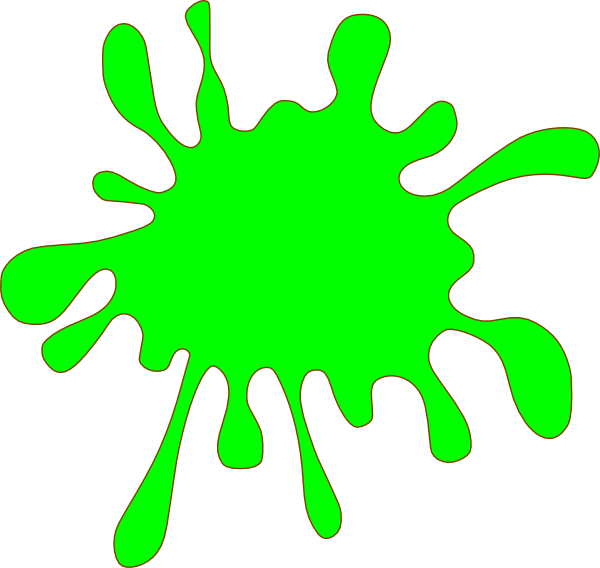 [Speaker Notes: As for previous slide.]
lesen / sprechen
das Spiel
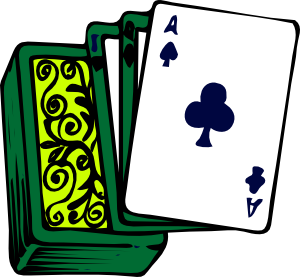 [Speaker Notes: As for previous slide.]
lesen / sprechen
auch
[Speaker Notes: As for previous slide.]
lesen / sprechen
das Stück
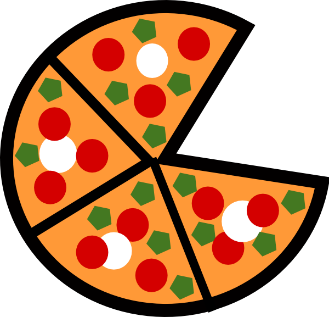 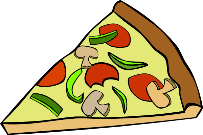 [Speaker Notes: As for previous slide.]
lesen / sprechen
wünschen
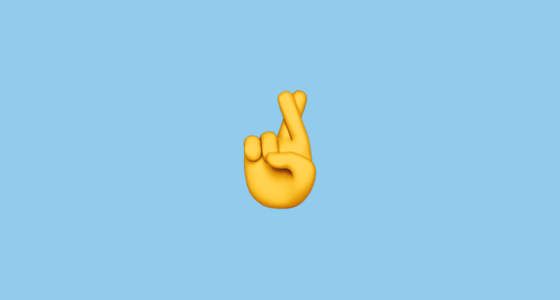 [Speaker Notes: As for previous slide.]
lesen / sprechen
der Grund
[reason]
[Speaker Notes: As for previous slide.]
lesen / sprechen
der Platz
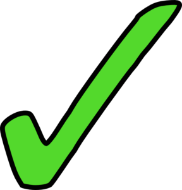 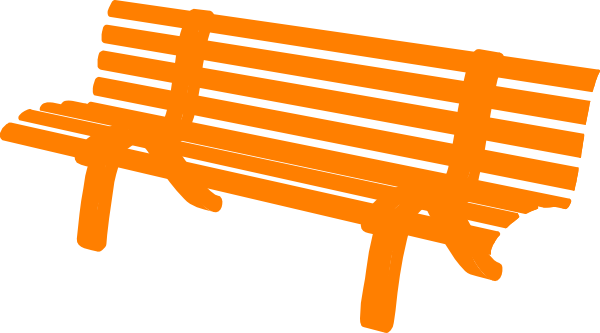 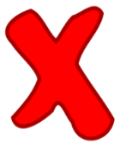 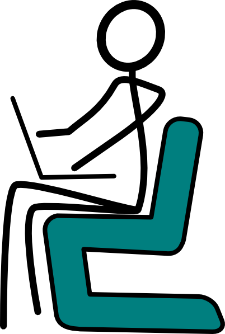 [Speaker Notes: As for previous slide.]
lesen / sprechen
es gibt
[there is / there are]
[Speaker Notes: As for previous slide.]
schreiben
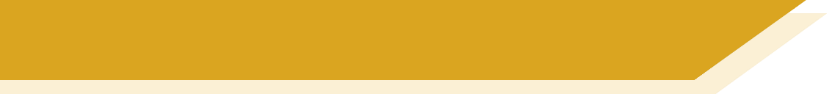 Vokabeln
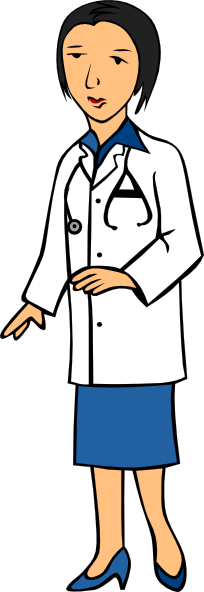 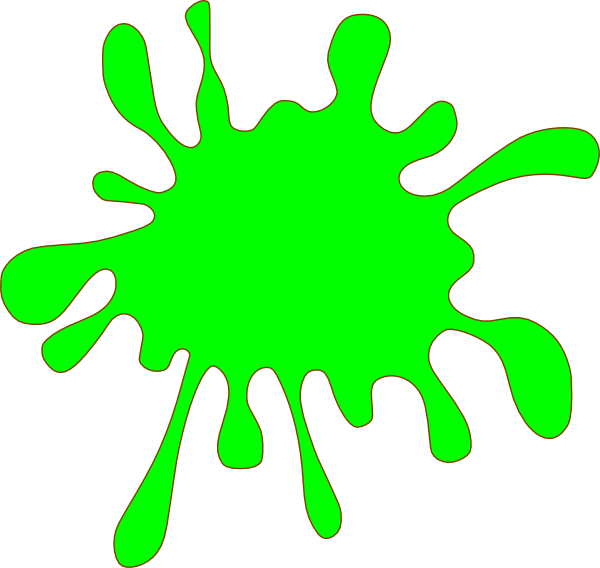 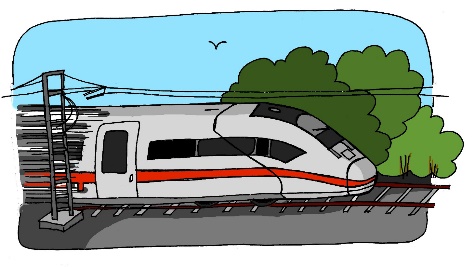 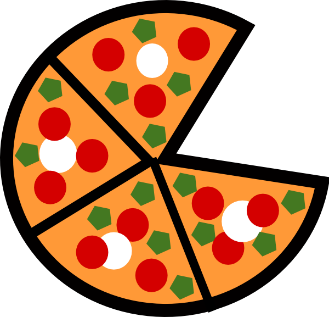 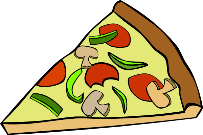 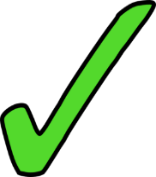 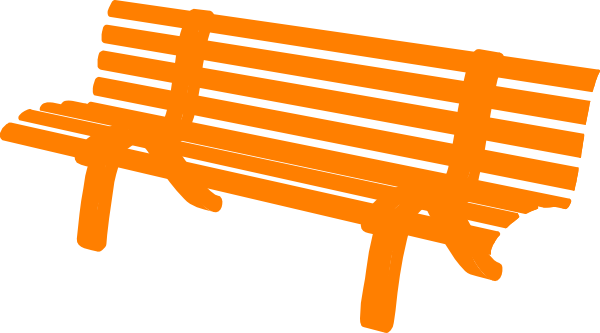 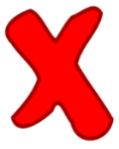 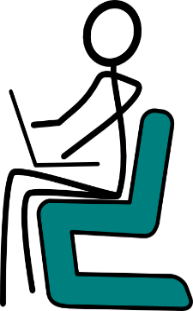 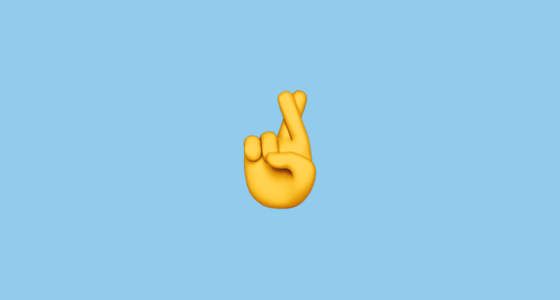 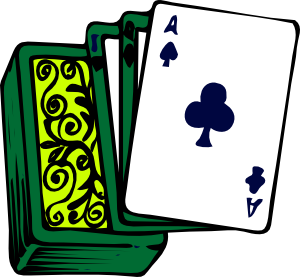 [Speaker Notes: Timing: 2 minutesAim: To practise recall of this week’s vocabulary set.

Procedure:1. Students write down 1-8 in their notebooks and write down the German version of each word before it disappears (3 seconds).
2. When checking their answers (before feedback) they should include the correct definite article.
3. The answers appear on the following slide.]
Antworten
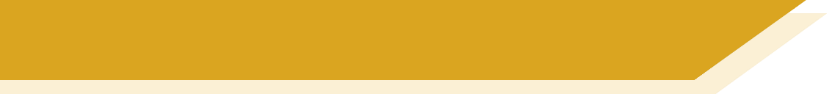 Antworten
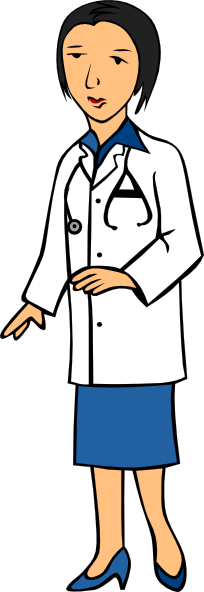 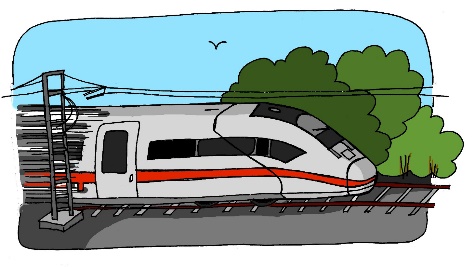 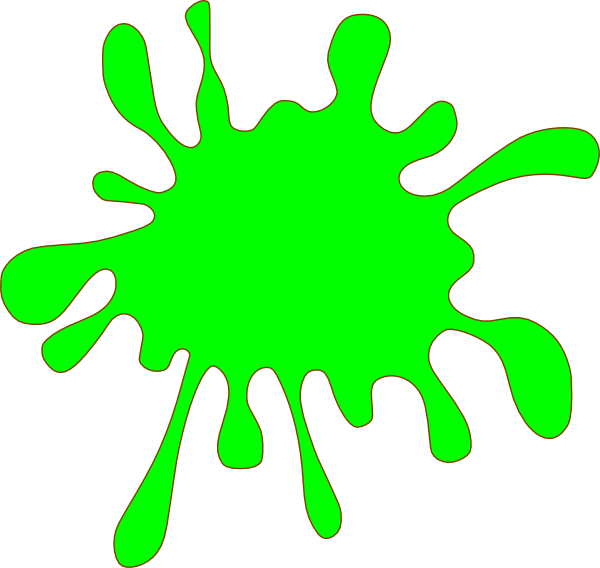 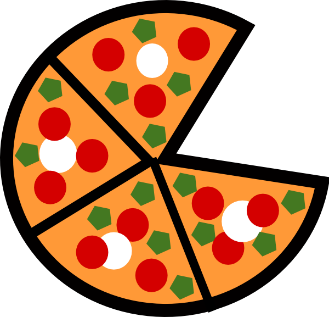 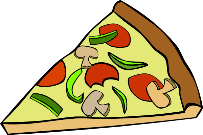 auch
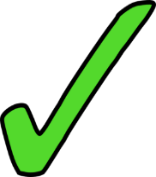 der Zug
grün
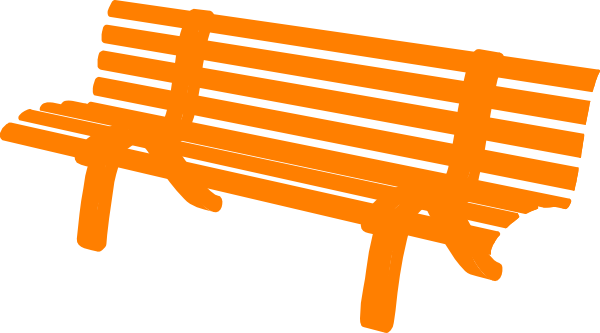 der Arzt
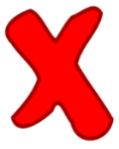 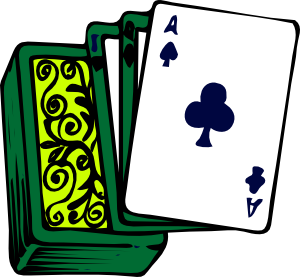 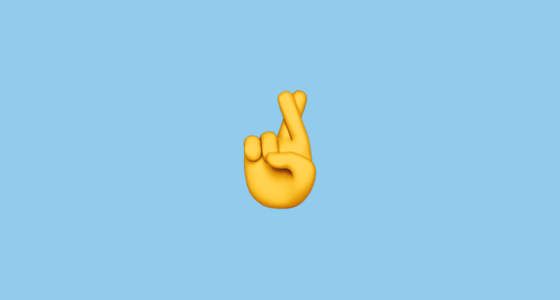 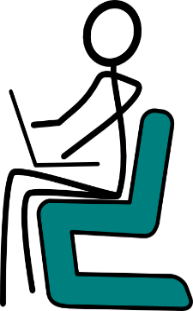 das Stück
der Platz
das Spiel
wünschen
[Speaker Notes: Timing: 2 minutesAim: To provide the answers to the exercise on the previous slide.

Procedure:1. Upon clicking the mouse, pictures appear one by one to focus attention and avoid cognitive overload. 
2. Teacher can elicit the answers orally, providing the text on the next click, and asking students to check their own answers 
3. Ask students to pay particular attention to the presence or absence of ‘ü’, this week’s SSC.]
Grammatik
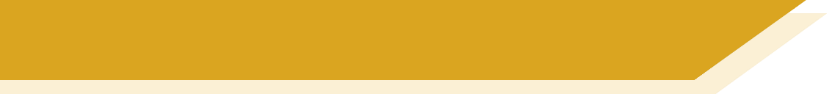 More than one – rule 1
In German there are several ways to make plural forms.
Note that the word for ‘the’ is ‘die’ for ALL plural nouns!
Most masculine and neuter words either:
add -e to the end
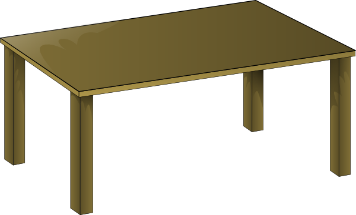 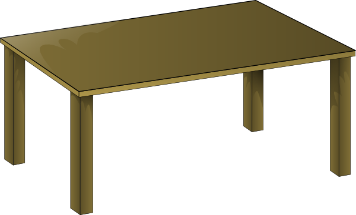 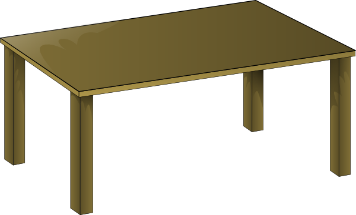 die Tische
der Tisch
or:
2. add -e to the end + an umlaut on the vowel
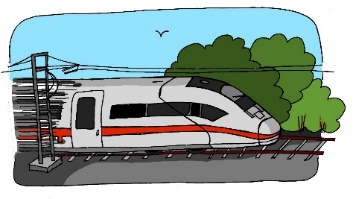 90% masculine plurals work like this.
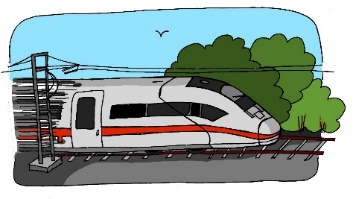 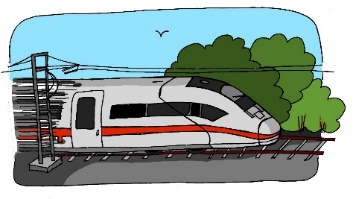 die Züge
der Zug
[Speaker Notes: Timing: 3 minutesAim: To explain plurals rule 1: most masculine words go to -e or  +umlaut –e.
Procedure:1. Click to animate the explanation.
2. Ensure students’ understanding at each stage.
3. Emphasize this covers about 90% of the masculine plurals.]
Hör zu.  Wie viele? Schreib einen/ein oder viele
.
hören
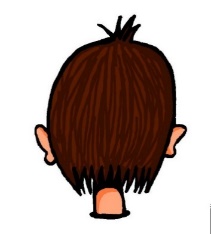 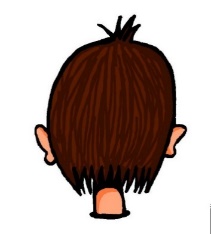 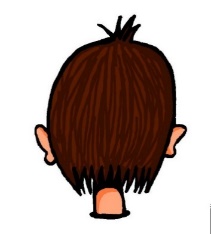 1
5
[reasons]
[reason]
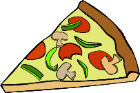 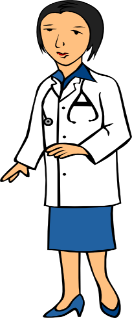 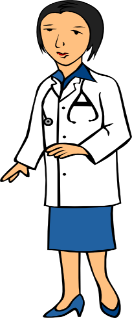 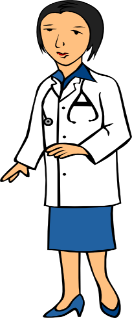 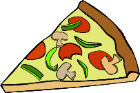 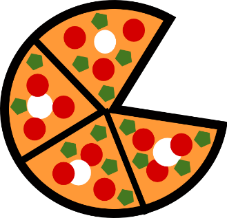 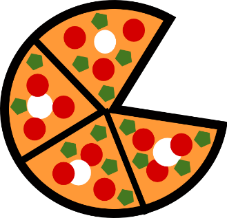 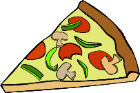 2
6
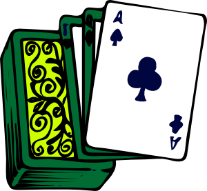 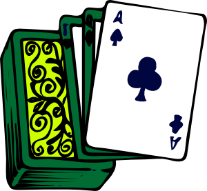 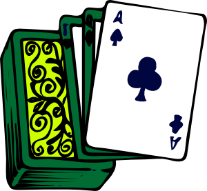 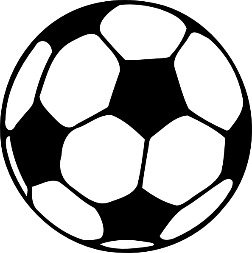 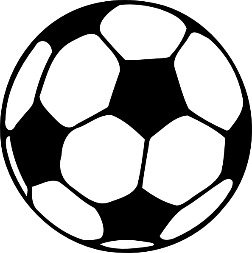 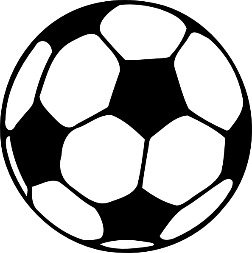 7
3
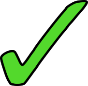 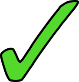 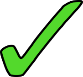 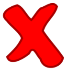 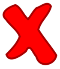 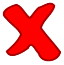 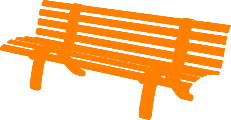 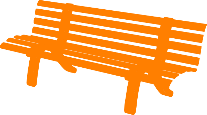 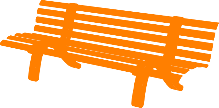 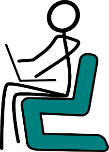 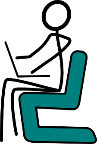 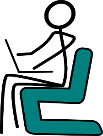 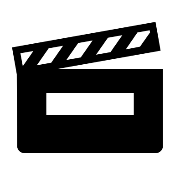 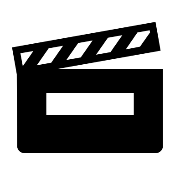 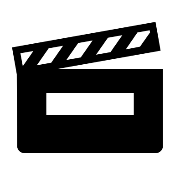 8
4
[Speaker Notes: Timing: 5 minutesAim: To practise distinguishing between the plural and singular forms of nouns (listening).
Procedure:1. Click to bring up the questions one by one.
2. Click on the numbered buttons to play the sentences (the articles/’viele’ have been bleeped out).
3. By listening to the form of the noun alone, students determine whether a singular article, or the determiner ‘viele’ is needed before it.
4. After all questions have been completed, click to bring up the answers one by one.
Transcript:
1. es gibt  [viele] Köpfe
2. es gibt [einen] Arzt 
3. es gibt [ein]Spiel 
4. es gibt [viele] Plätze
5. es gibt [viele] Gründe
6. es gibt [ein] Stück 
7. es gibt [viele] Fußbälle
8. es gibt [viele] Filme]
Antworten
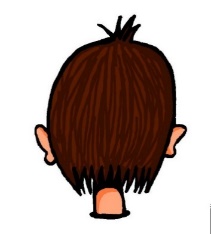 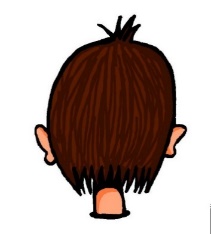 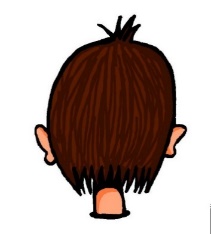 Antworten
1
5
[reasons]
[reason]
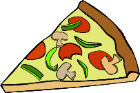 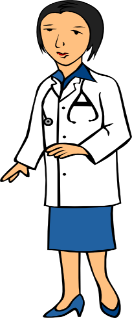 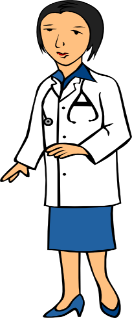 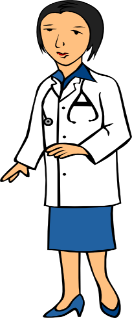 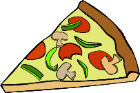 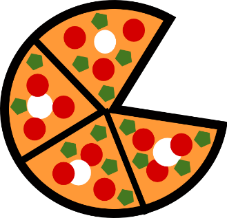 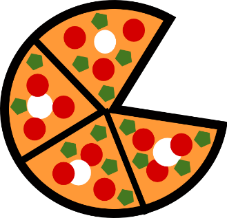 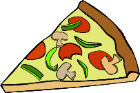 2
6
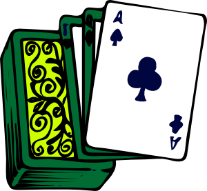 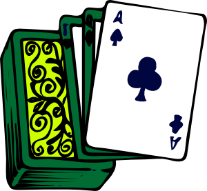 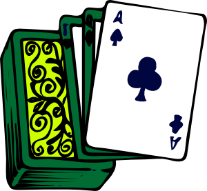 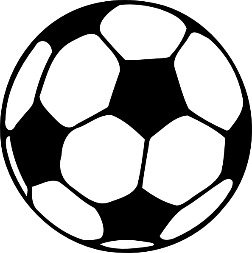 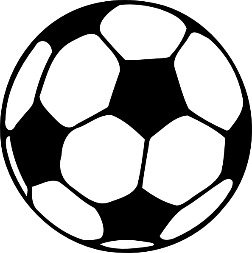 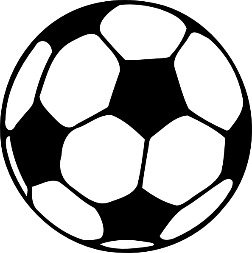 7
3
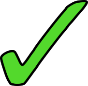 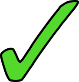 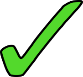 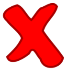 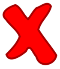 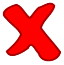 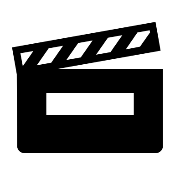 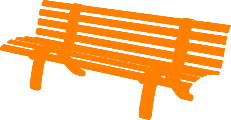 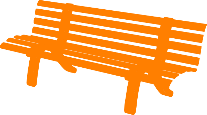 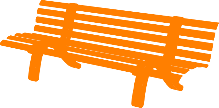 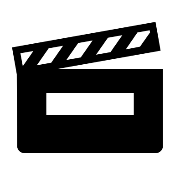 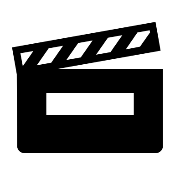 8
4
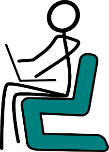 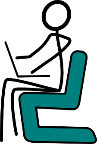 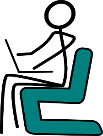 [Speaker Notes: Timing: 3 minutesAim: To provide the answers to the exercise on the previous slide.
Procedure:1. Click on the numbered buttons to play the sentences (in full this time).
2. Elicit answers from students.
3. Click to bring up the correct answer.

Transcript:
1. es gibt viele Köpfe
2. es gibt einen Arzt 
3. es gibt ein Spiel 
4. es gibt viele Plätze
5. es gibt viele Gründe
6. es gibt ein Stück 
7. es gibt viele Fußbälle
8. es gibt viele Filme]
Hör noch einmal zu.  Ist die Pluralform ‚+e‘ oder ‚+umlaut+e‘?
hören
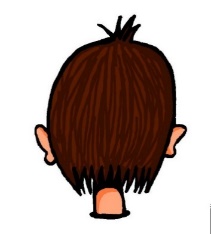 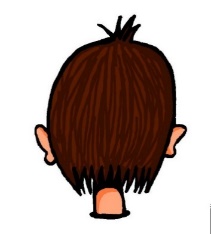 Köpfe
1
Plätze
2
Gründe
3
[reasons]
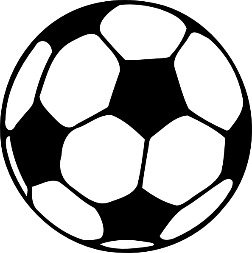 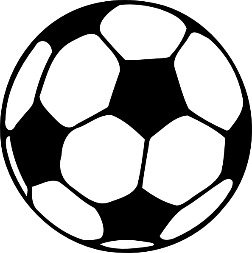 Fußbälle
4
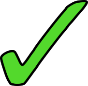 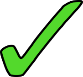 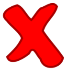 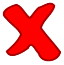 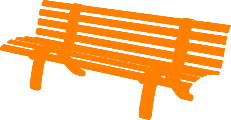 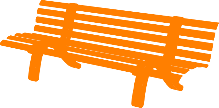 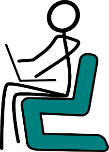 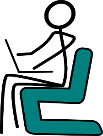 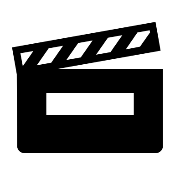 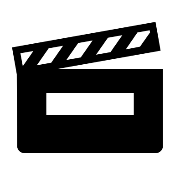 Filme
5
[Speaker Notes: Timing: 3 minutesAim: To practise distinguishing the precise plural form of nouns (listening).
Procedure:1. Click to bring up the questions one by one.
2. Click on the numbered buttons to play the sentences.
3. Students determine by listening whether a the plural form is +e or +umlaut + e.
4. The answers are animated to appear one by one upon clicking the mouse, providing students with instant feedback.
5. As extension, teachers may want to encourage students to try to transcribe the full word each time.Transcript
1. es gibt viele Köpfe 
2. es gibt viele Plätze
3. es gibt viele Gründe
4. es gibt viele Fußbälle
5. es gibt viele Filme]
Grammatik
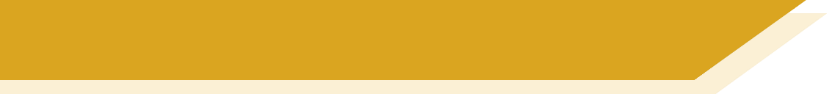 More than one – rule 2
Words ending in -EL or -EN or -ER are often the same in the plural:
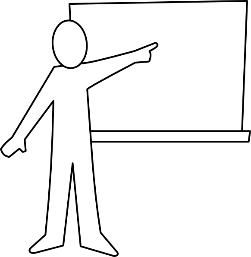 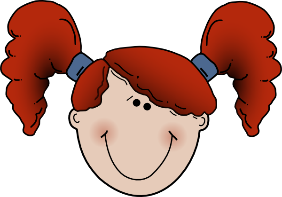 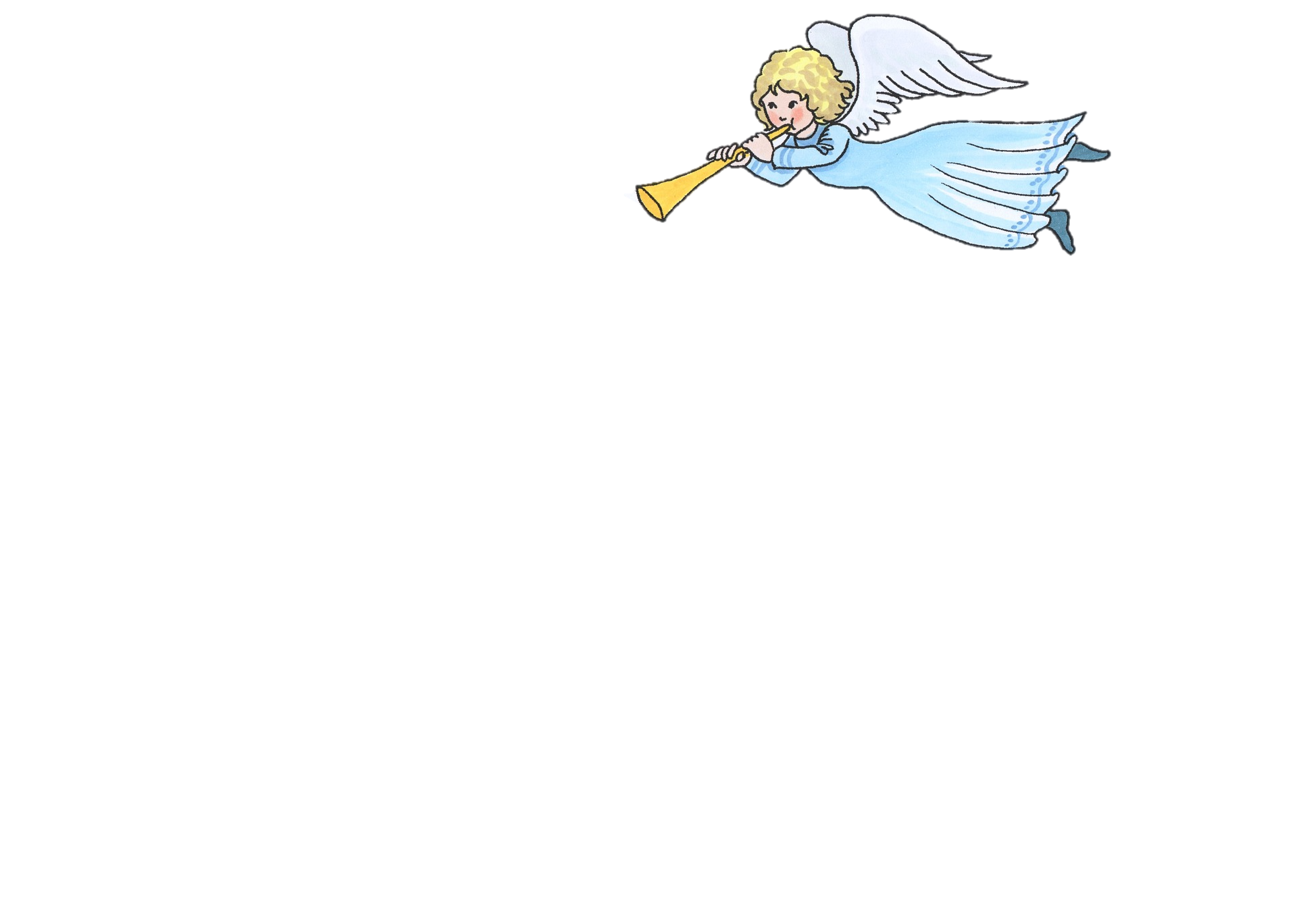 Remember the plural word for ‘the’ is ‘die’ for ALL words!
das Mädchen
der Engel
der Lehrer
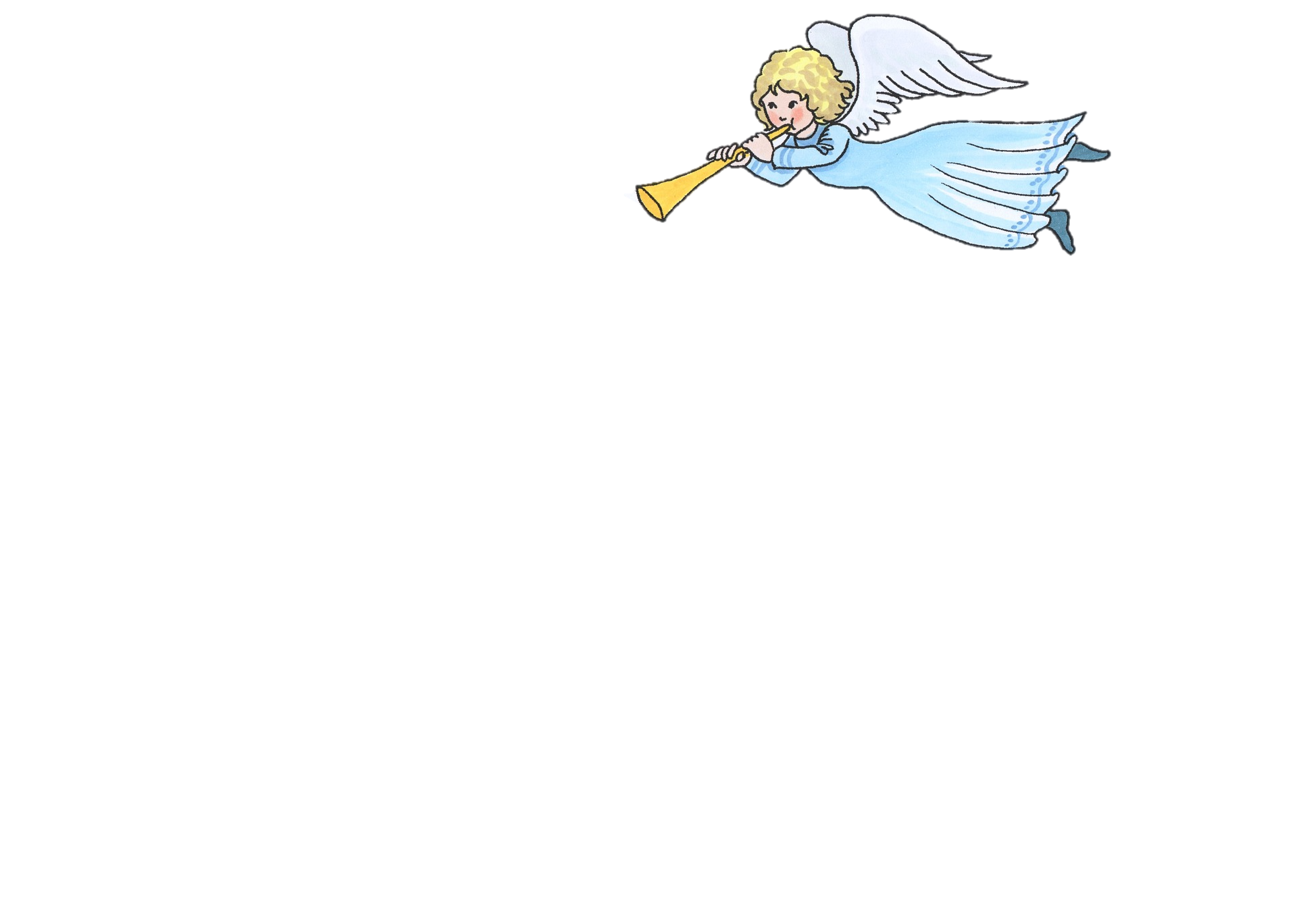 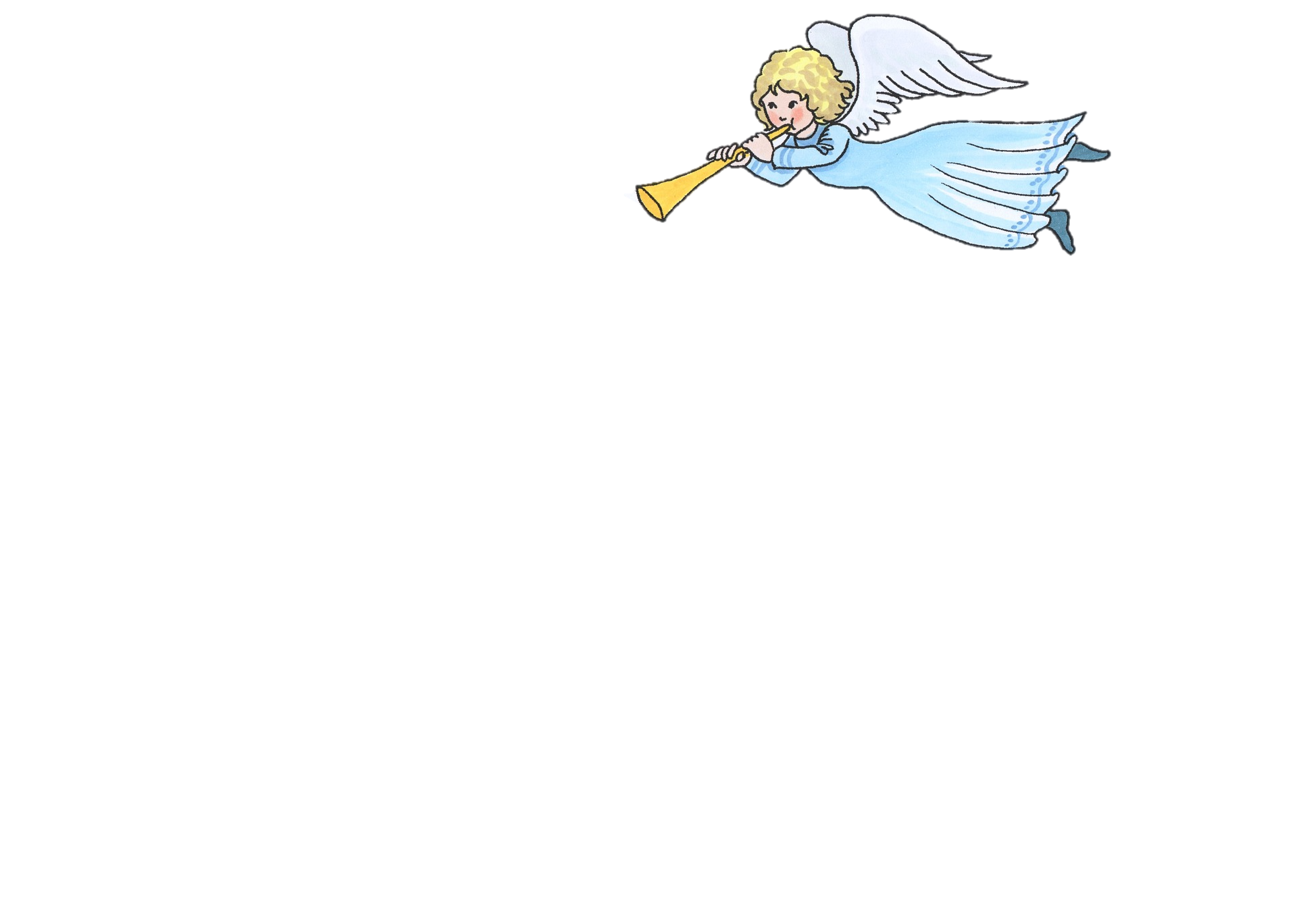 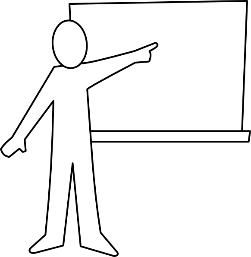 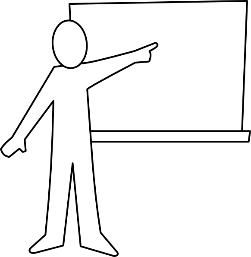 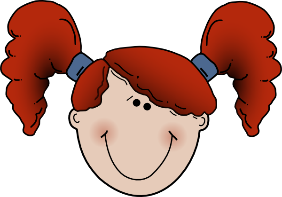 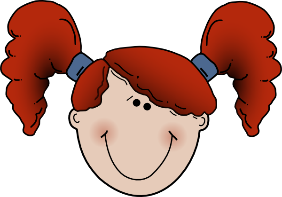 die Mädchen
die Engel
die Lehrer
[Speaker Notes: Timing: 2 minutesAim: To explain plurals rule 2: words that end in –EL or –EN or -ER typically stay the same.
Procedure:1. Click to animate the explanation.
2. Ensure students’ understanding at each stage.
3. Remind students that the plural word for ‘the’ is ‘die’, regardless of the singular noun’s gender.  They are likely to find this strange (because it really is!)]
Hör zu.  Schreib / für Singular und //+ für Plural
hören
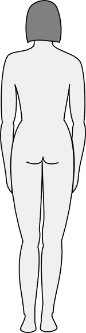 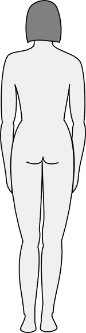 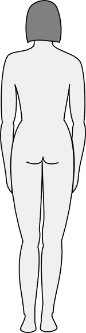 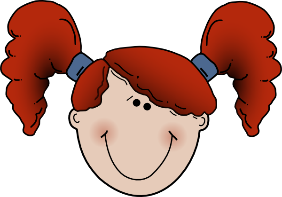 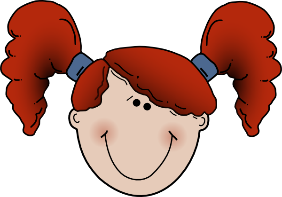 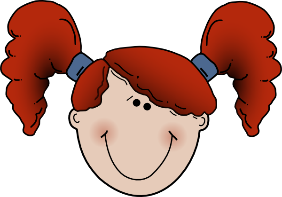 1
5
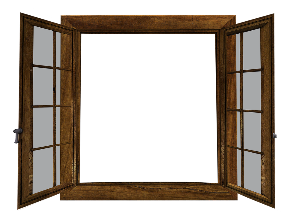 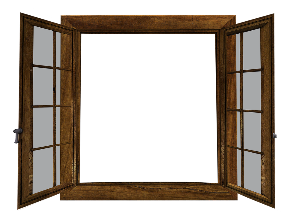 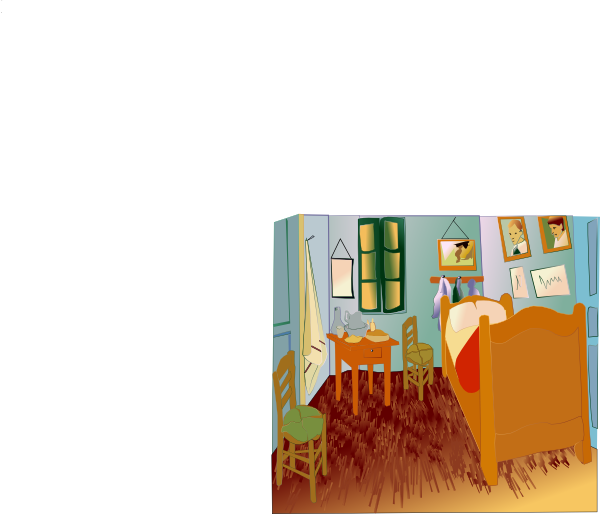 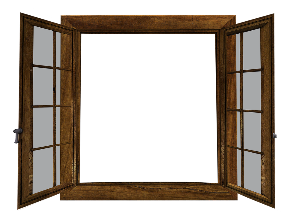 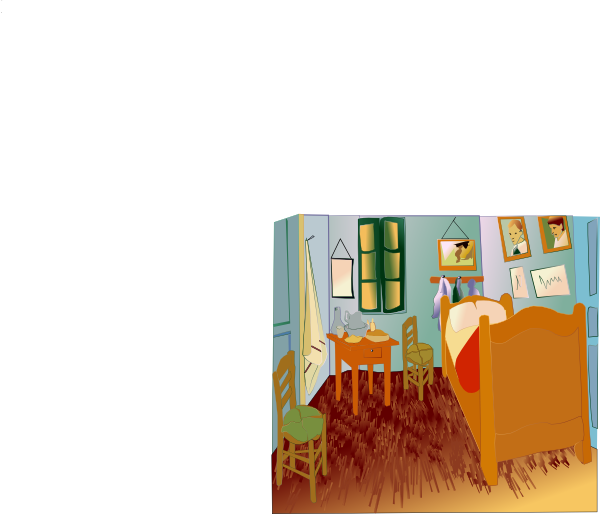 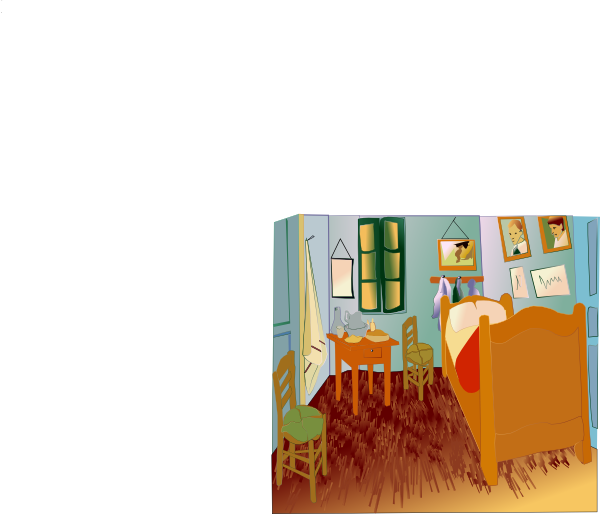 2
6
7
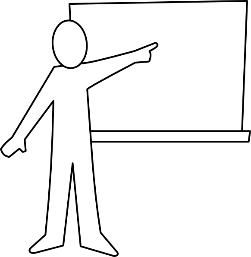 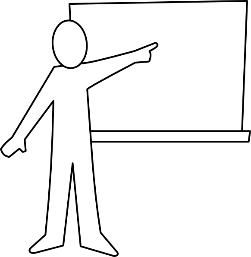 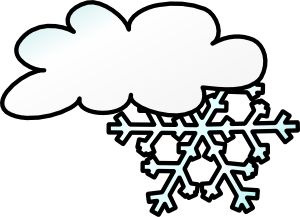 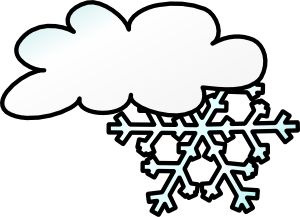 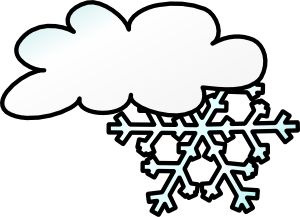 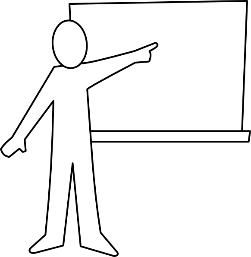 3
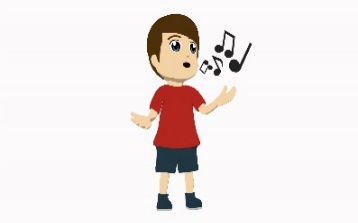 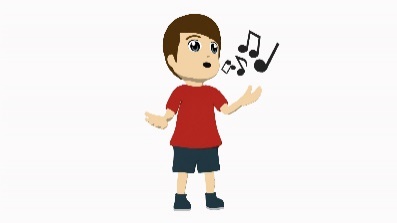 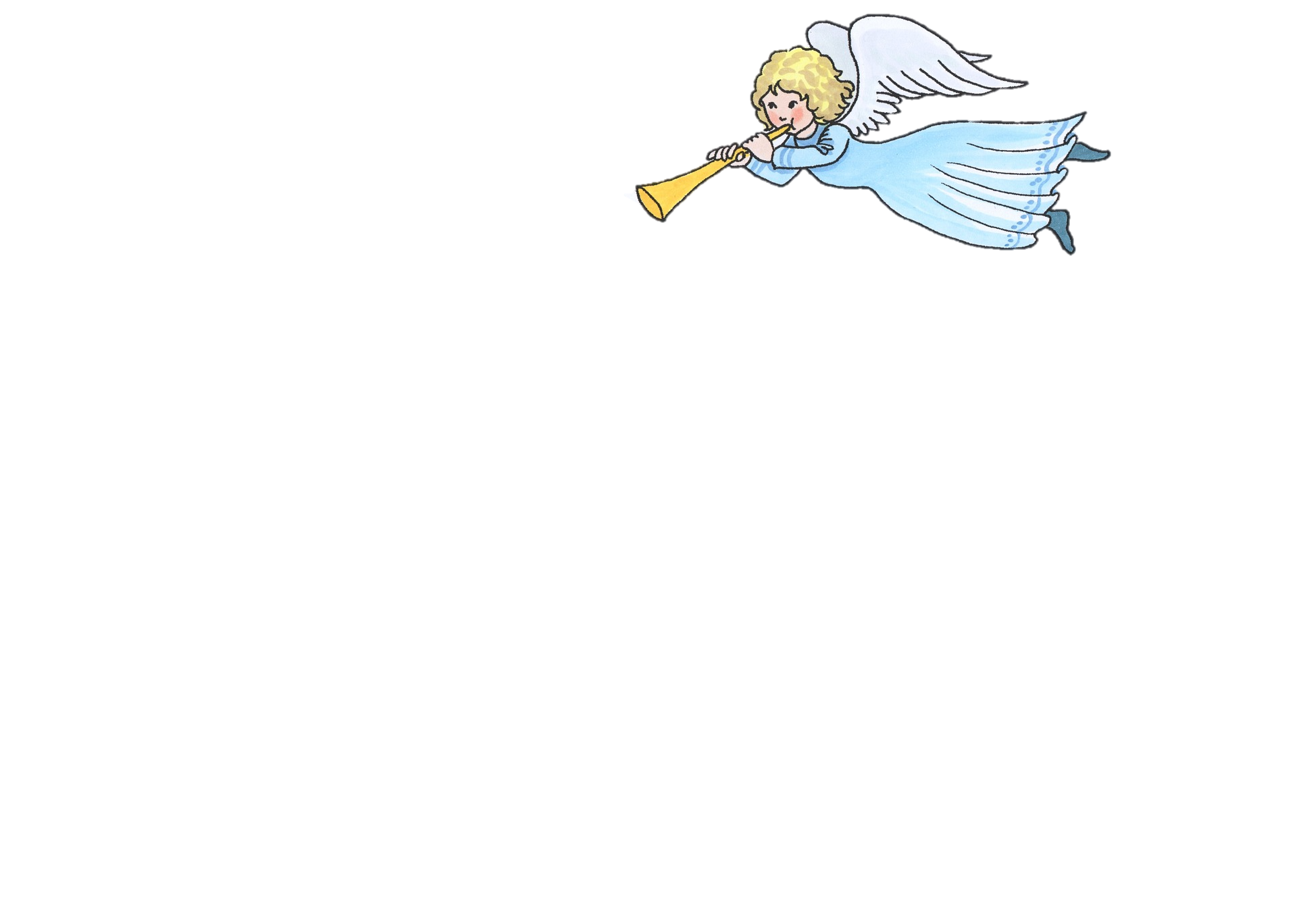 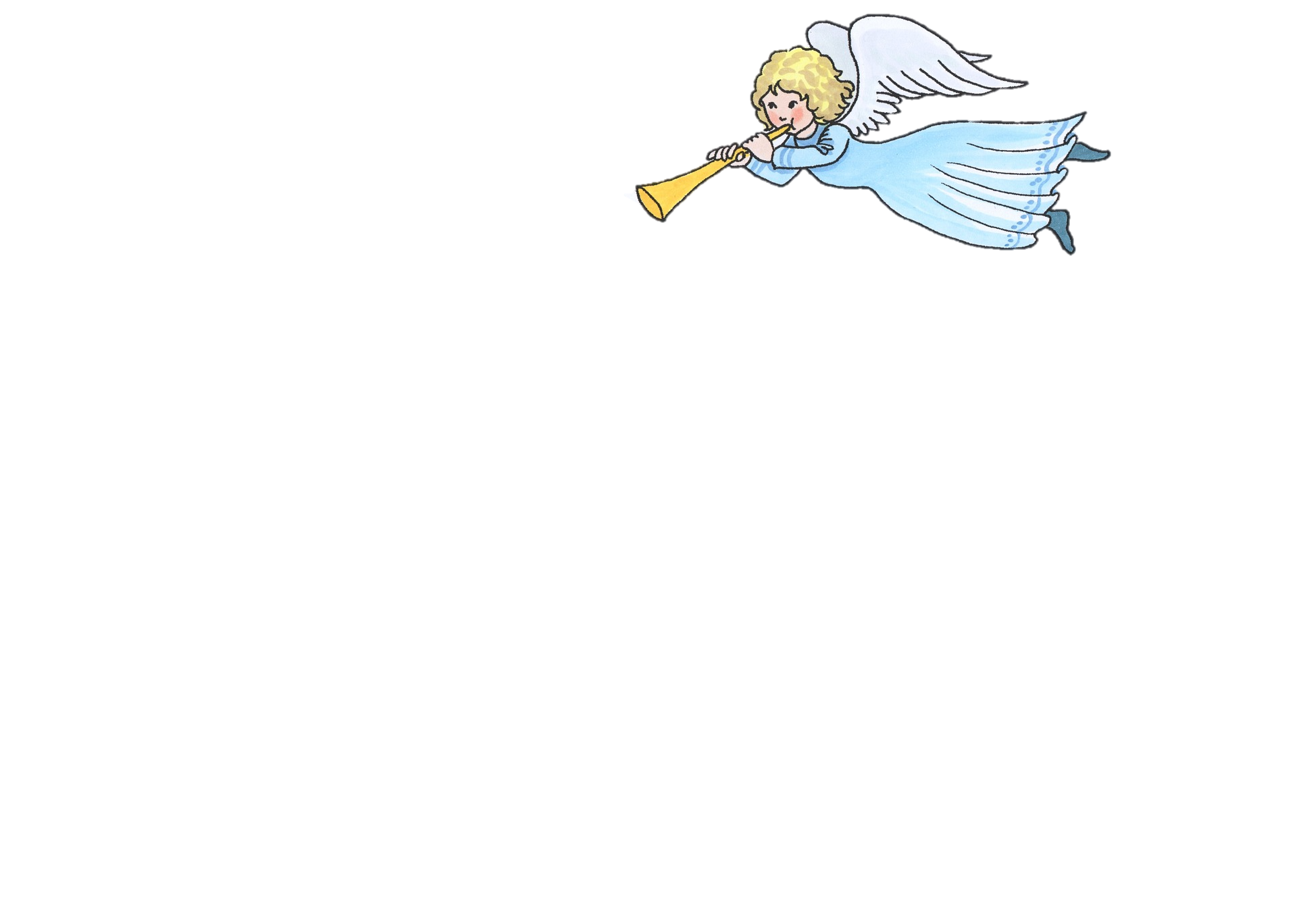 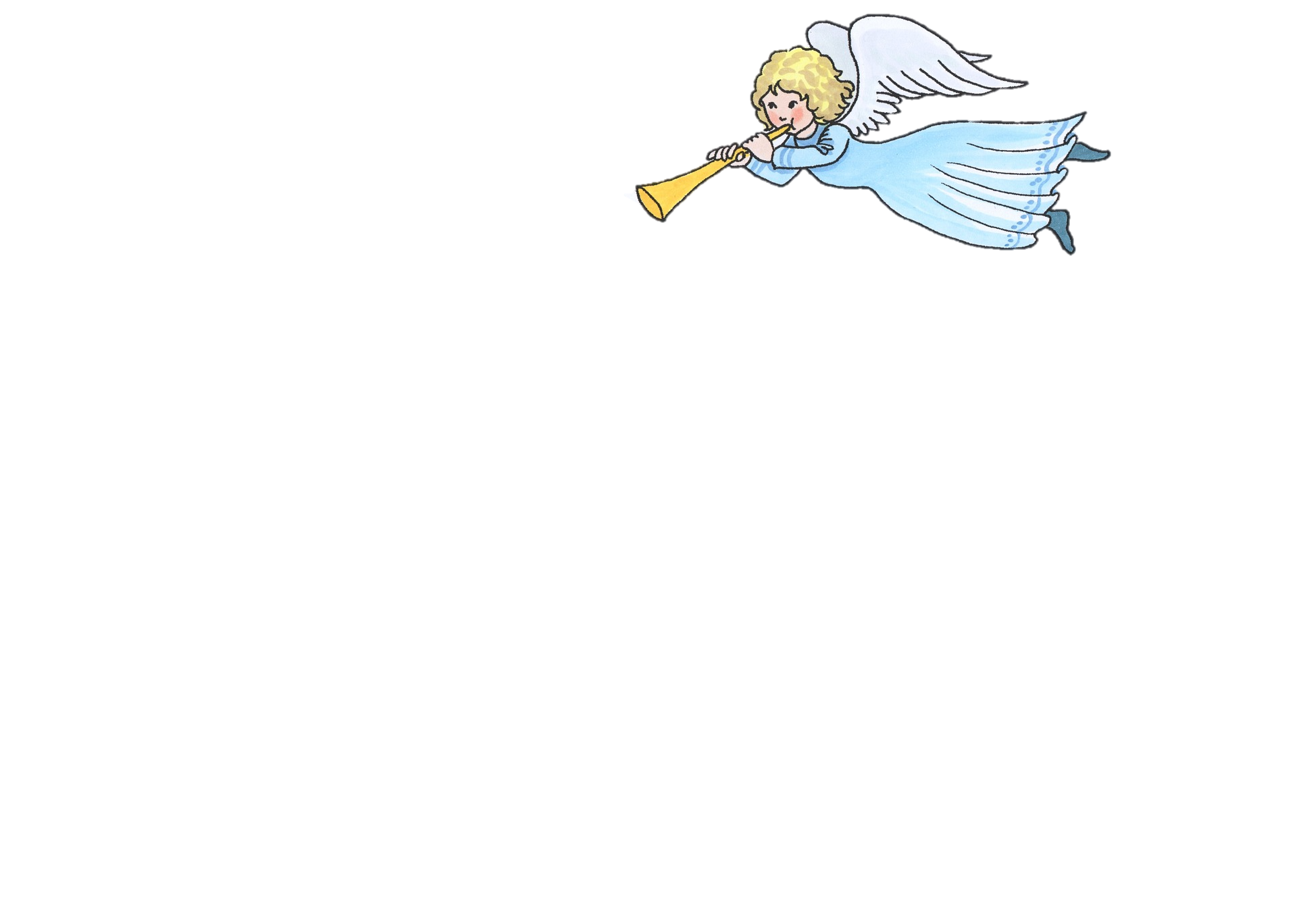 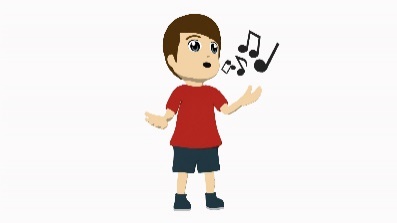 8
4
[Speaker Notes: Timing: 5 minutesAim: To practise differentiating plurals by reference to the definite article alone for nouns which do not themselves change in the plural.
Procedure:1. Teachers may want first to reiterate the fact that with these nouns that don’t change, the change in article is the only clue to whether the noun is singular or plural.
2. Click to bring up the questions one by one.
3. Click on the audio buttons to hear the examples.
4. Students note / for singular and //+ for plural.
5. When all questions are complete, click to bring up the answers one by one.

Transcript:
1. der Körper
2. die Fenster
3. die Winter
4. der Sänger
5. die Mädchen
6. die Zimmer
7. die Lehrer
8. der Engel]
sprechen
Tretet an zum bunten Reigen!
Fa-la-la-la-la-la-la-la-la!
Auf und nieder, immer wieder!
Fa-la-la-la-la-la-la-la-la!
Singt die alten Weihnachtslieder!
Fa-la-la-la-la-la-la-la-la!
Schmückt den Saal mit grünen Zweigen!Fa-la-la-la-la-la-la-la-la!
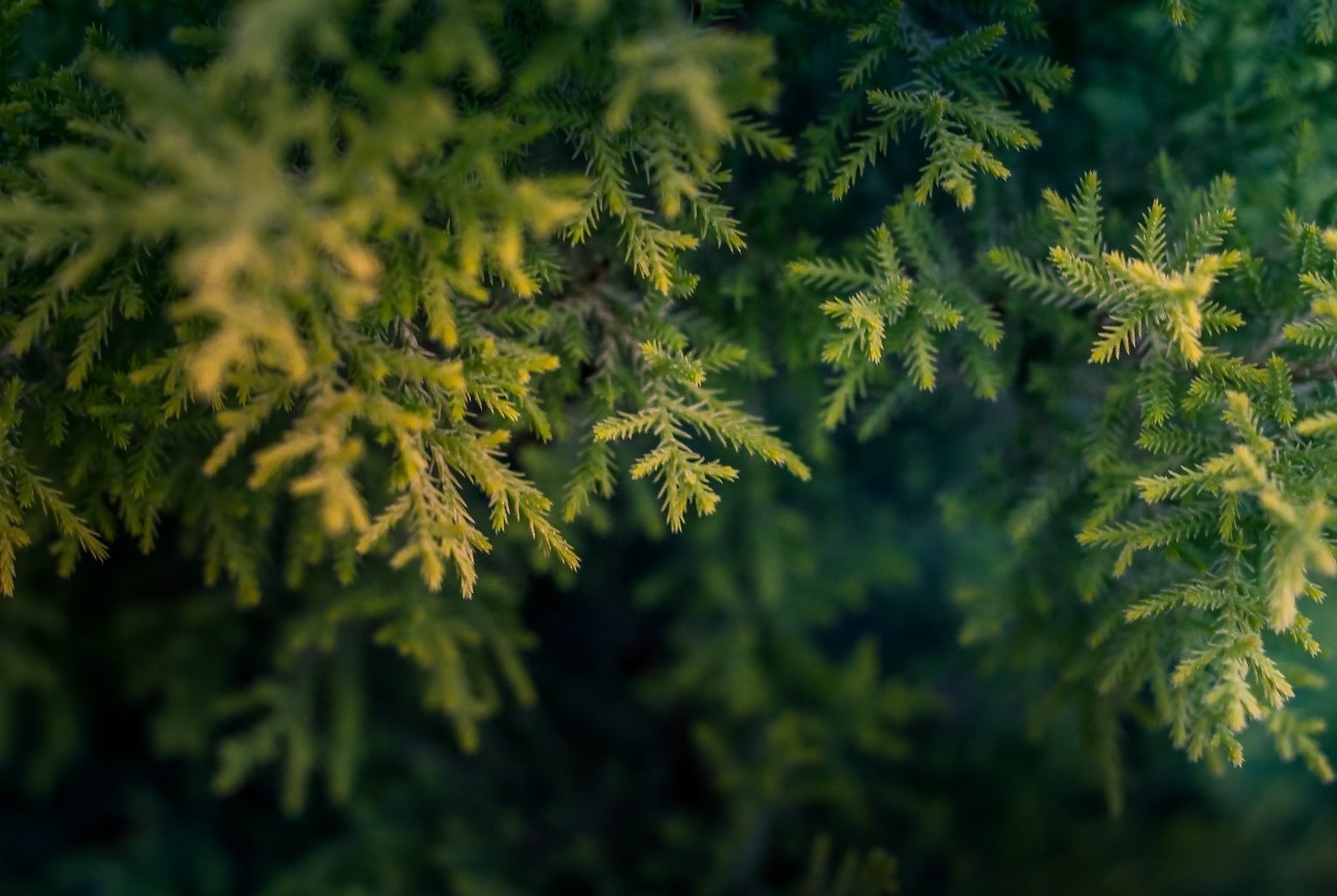 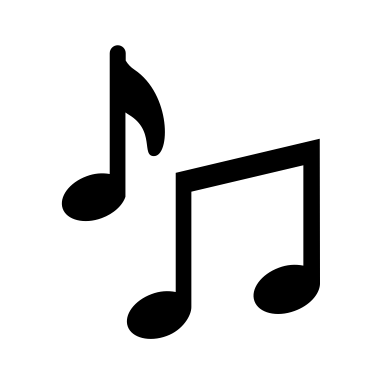 [Speaker Notes: Timing: 5 minutesAim: Practising phonics [ü] in a real text.

Note: lesson two includes a more detailed Christmas song covering the same SSCs. Depending on available time and how the students are getting on with these particular SSCs this activity could be left out. 
Procedure:1. Speak the first two lines out loud, drawing attention to the [ü] introduced earlier in the lesson. 
2. Students repeat out loud. Note: In case students are curious about the meaning of the words to this song, the English translations are below:

Schmückt den Saal mit grünen Zweigen! (Decorate the room with green boughs/branches)Fa-la-la-la-la-la-la-la-la!
Tretet an zum bunten Reigen! (Step up to the varied melodies - i.e. an invitation to dance)
Fa-la-la-la-la-la-la-la-la!
Auf und nieder, immer wieder! (Up and down, over and over again)
Fa-la-la-la-la-la-la-la-la!
Singt die alten Weihnachtslieder! (Sing the old Christmas carols)
Fa-la-la-la-la-la-la-la-la!]
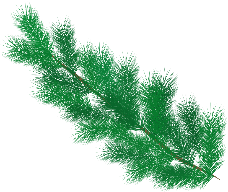 sprechen
schmücken – to decorate der Saal – the hall
Schmückt den Saal mit grünen Zweigen!Fa-la-la-la-la-la-la-la-la!
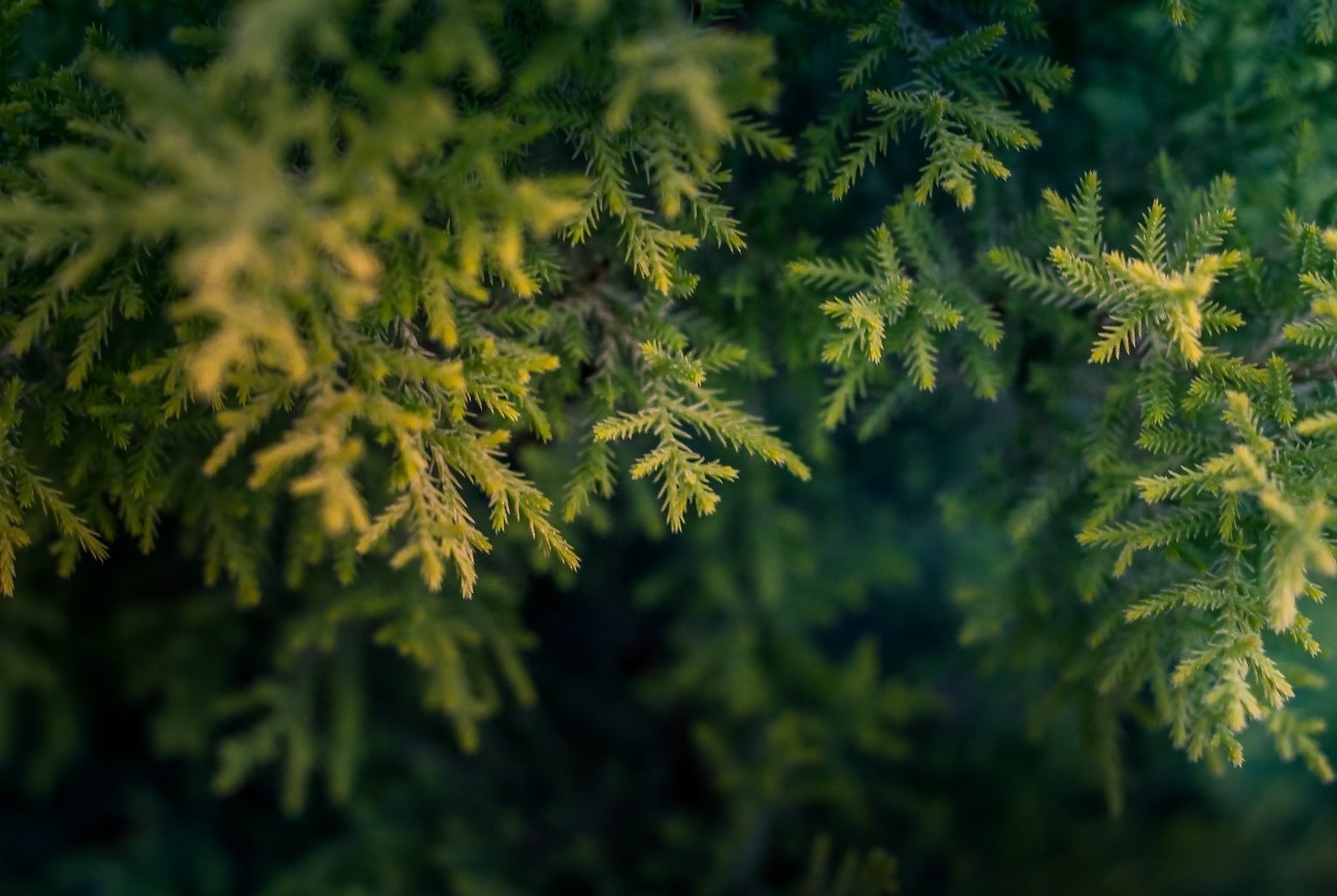 Tretet an zum bunten Reigen!
Fa-la-la-la-la-la-la-la-la!
Auf und nieder, immer wieder!
Fa-la-la-la-la-la-la-la-la!
Singt die alten Weihnachtslieder!
Fa-la-la-la-la-la-la-la-la!
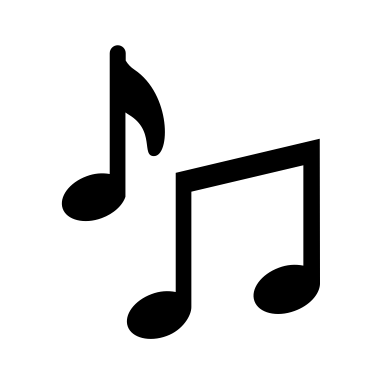 der Reigen
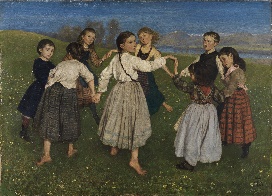 Was ist das?
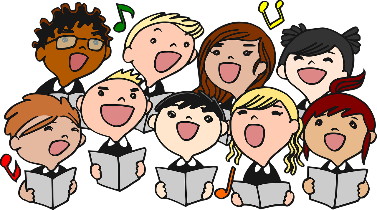 Was sind Weihnachtslieder?
[Speaker Notes: Timing: 3 minutesAim: Practising phonics [ei] and [ie] in an authentic text. 

Note: lesson two includes a more detailed Christmas song covering the same SSCs. Depending on available time and how the students are getting on with these particular SSCs this activity could be left out. 
Procedure:1. Highlight the 'ei’ /  'ie’ SSCs in the text lines by line.
2. Students repeat out loud. 3. Now sing the song together (Melody is Deck the Halls):

Schmückt den Saal mit grünen Zweigen!Fa-la-la-la-la-la-la-la-la!
Tretet an zum bunten Reigen!
Fa-la-la-la-la-la-la-la-la!
Auf und nieder, immer wieder!
Fa-la-la-la-la-la-la-la-la!
Singt die alten Weihnachtslieder!
Fa-la-la-la-la-la-la-la-la!

4. Provide further cultural and linguistic information about the song.i. Click once to provide the glosses for the first line and elicit the meaning of the first line of the song.Decorate the hall with green branches.Compare briefly with the English original: Deck the halls with boughs of holly.If students know this carol they may never have thought about the meaning of these quite archaic words!ii. Click again to bring up the picture of a Reigen (circle dance) and ask Was ist das?Tanzen is a previously taught word that we are revisiting this week, so if students automatically say ‘dance, or dancing’ then prompt them again to provide the German word.You might want to add that many western cultures (Germany and England, included) have traditional folk circle dances that originate from Greece.iii. Click for the 3rd call out and prompt students to tell you the meaning of Weihnachtslieder.They were introduced to the word Weihnachten, and several Weihnachts- compounds at the start of the lesson.  They know Lied from 7.1.1.7. Although –er plurals are not a focus this week, it is likely that students will recognise the singular form and realise that it is plural, here.  You can tell them that this is a different plural ending that they will learn later.

Picture attribution:Hans Thoma, Public domain, via Wikimedia Commons

Origin of the song Deck the Halls:
1866. Other “Nos Galan” lyrics were written by John Ceiriog Hughes (1832-1887), ca. 1873. Tune: Nos Galan (“New Year's Eve”) from John Thomas's Welsh Melodies with Welsh and English Poetry; this series by Thomas was a collaboration with John Talhaiarn Jones and Thomas Oliphant.]
NumberIs there one or are there many?Describing Christmas
Plurals - der/das - Rule 1 - umlaut + e; 
Rule 2 -el/-en/-er NO CHANGE;
plural article = 'die‘; [Text: O Tannenbaum]
SSC [ü]
Y7 German 
Term 1.2 – Week 6 - Lesson 26
Inge Alferink/ Rachel Hawkes
Artwork: Steve Clarke

Date updated: 15/12/21
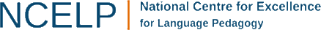 [Speaker Notes: Artwork by Steve Clarke.  All additional pictures selected are available under a Creative Commons license; no attribution required.
Learning outcomes (lesson 2):
Consolidation of SSC [ü] 
Consolidation of plurals (der /das)  Rule 1 - umlaut + e, Rule 2 -el/-en/-er NO CHANGE, plural article = 'die’
Authentic text: O Tannenbaum

Word frequency (1 is the most frequent word in German): 
7.1.2.6 (introduce) wünschen [630] Arzt [622] Platz1 [326] Spiel [328] Stück [511] Zug [675] grün [682] auch [18] es gibt [n/a] wie viele? [n/a] 
7.1.2.3 (revisit) gehen [66] hören [146] tanzen [1497] kaum [272] manchmal [382] nie [186]  oft [223] sehr [81] einmal die Woche [n/a] jeden Tag [n/a]
7.1.1.4 (revisit) wissen [78] bist [4] du [54] Farbe [1079] Nummer [806] Ort [341] Tier [614] aber [31] kein [46] ich weiß nicht [n/a] wie sagt man [n/a] wie schreibt man [n/a] 
das ist (nicht) klar

Source:  Jones, R.L. & Tschirner, E. (2019). A frequency dictionary of German: core vocabulary for learners. Routledge]
lesen / schreiben
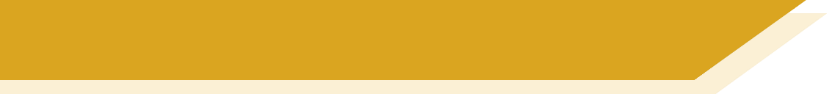 Vokabeln
?
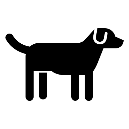 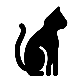 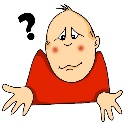 [Speaker Notes: Timing: 10 minutesAim: To share the theme for the lesson (‘Weihnachten’), whilst revising previously-met vocabulary.

Note: A more complex version of this task, in which only the first letter of each word is given, can be found on the next slide.

Procedure:1. Teacher asks question / gives clue in German as per A – L on slide.2. Student(s) volunteer(s) the answer (e.g. einmal die Woche).
3. Teacher asks ‘wie schreibt man das?’4. Students in chorus (slowly and steadily) respond to spell out the answer: E-I-N-M-A-L D-I-E W-O-C-H-E)  Note: If students are practising for the Spelling Bee, then they will have learnt the term ‘Abstand’ for indicating a space between words.  They could be prompted to use that, here.
5. As students spell the word, teacher reveals each letter on a click.This will enable the teacher to pick up on any of the trickier letters, and do some remedial practice in the moment.]
lesen / schreiben
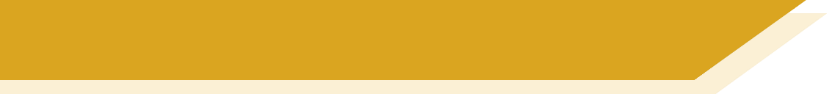 Vokabeln
?
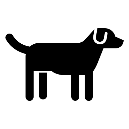 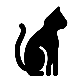 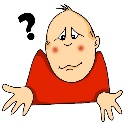 [Speaker Notes: MORE CHALLENGING VERSION

Timing: 10 minutesAim: To share the theme for the lesson (‘Weihnachten’), whilst revising previously-met vocabulary.

Note: This version of this task only gives the first letter of each word. A less complex version, in which more letters of each word are given, can be found on the previous slide.

Procedure:1. Teacher asks question / gives clue in German as per A – L on slide.2. Student(s) volunteer(s) the answer (e.g. einmal die Woche).
3. Teacher asks ‘wie schreibt man das?’4. Students in chorus (slowly and steadily) respond to spell out the answer: E-I-N-M-A-L D-I-E W-O-C-H-E). Note: If students are practising for the Spelling Bee, then they will have learnt the term ‘Abstand’ for indicating a space between words.  They could be prompted to use that here.
5. As students spell the word, the teacher reveals each letter on a click. This will enable the teacher to pick up on any of the trickier letters, and do some remedial practice in the moment.]
lesen / sprechen
der Engel
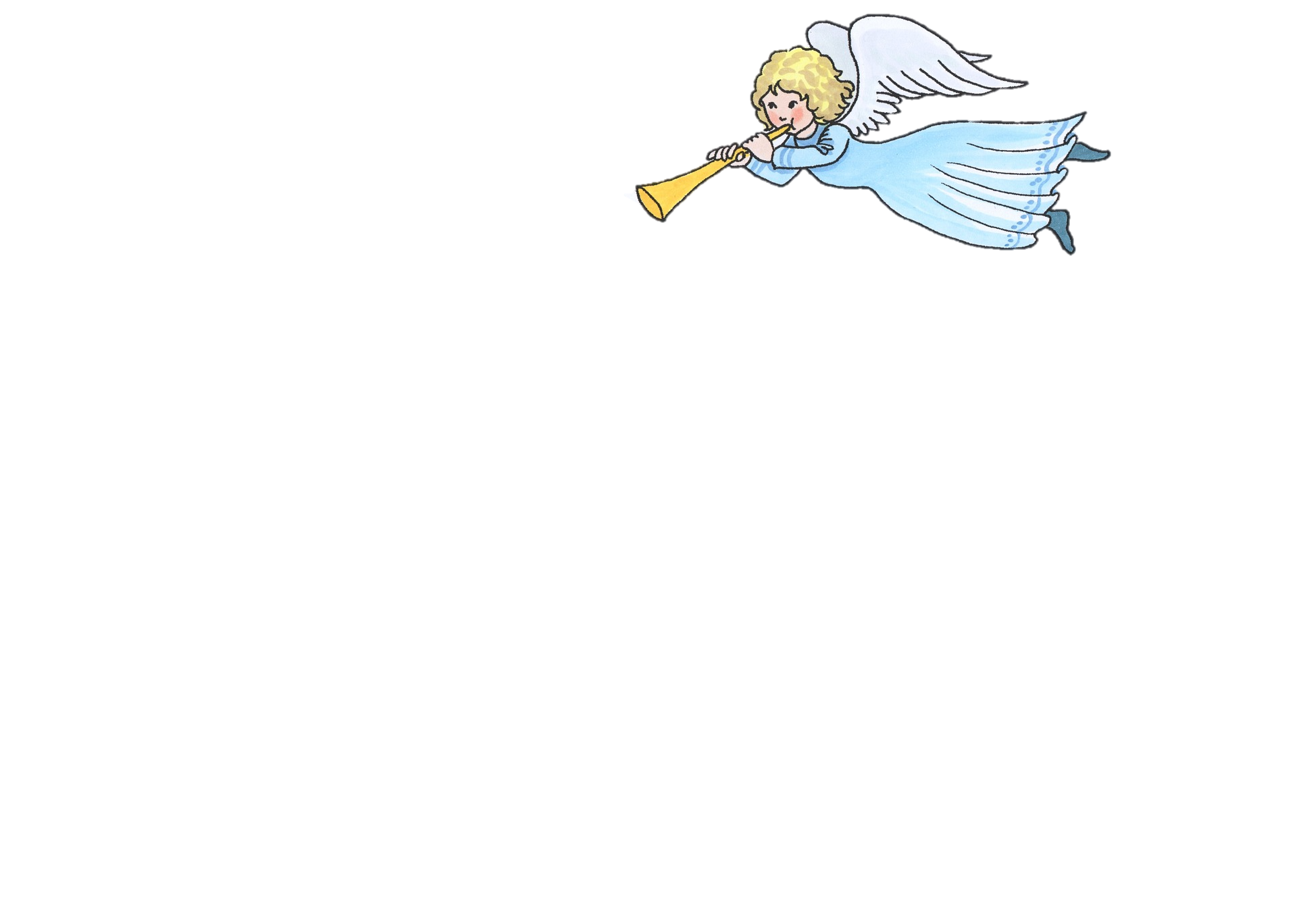 der Engel
[Speaker Notes: Timing: 5 minutes (all vocabulary slides in this sequence)Aim: To present new vocabulary (Christmas-themed).

Note: These are thematic words chosen to illustrate SSCs and plurals. They are not part of the vocabulary set for the week, but are introduced to fit with seasonal themes.

Procedure:1. Since students have not had the opportunity to pre-learn these words, word and picture appear together from the outset.
2. Present single word + picture and ask students to read aloud using their knowledge of phonics.
3. Practise reading aloud and applying SSC knowledge - Key SSC recapped here are: short E, IE, EI, W, CH, Z.
4. Advance through all vocabulary slides in the same way.

Note: Christmas vocabulary not to be memorised; it is introduced to apply plural rules / SSC knowledge with different lexis. 

Word frequency (1 is the most frequent word in German): 
der Weihnachtsmann [2722 ,131] der Baum [996], der Stiefel [>4000], der Nikolaus [>4000], der Bonbon [>4000], der Schmuck [>4000], der Stern [1451], Engel [3963] 
Source:  Jones, R.L. & Tschirner, E. (2011). A frequency dictionary of German: core vocabulary for learners. Routledge]
lesen / sprechen
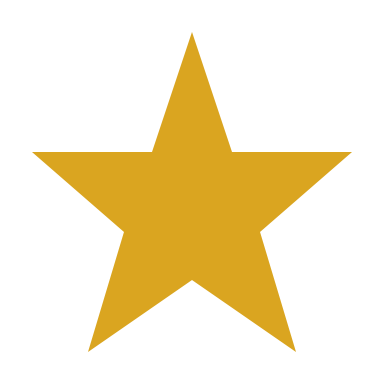 der Stern
der Stern
[Speaker Notes: As for previous slide.]
lesen / sprechen
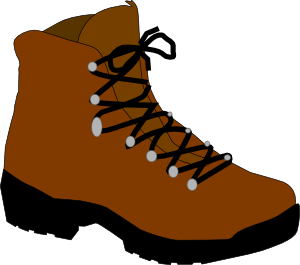 der Stiefel
der Stiefel
[Speaker Notes: As for previous slide.

Note: The reason for including a boot as a Christmassy item might need a little cultural aside explaining that children leave a boot or shoe outside their bedroom door on the evening of 5th December for St Nikolaus. When they wake up in the morning of 6th December, they hopefully find them full of delicious goodies if they’ve been good. St Nikolaus is not the same tradition as Father Christmas (der Weihnachtsmann). Read more, here:
https://www.thelocal.de/20131206/15915]
lesen / sprechen
der Baum
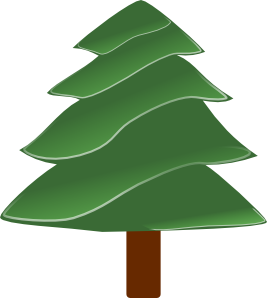 der Baum
[Speaker Notes: As for previous slide.]
lesen / sprechen
der Marktplatz
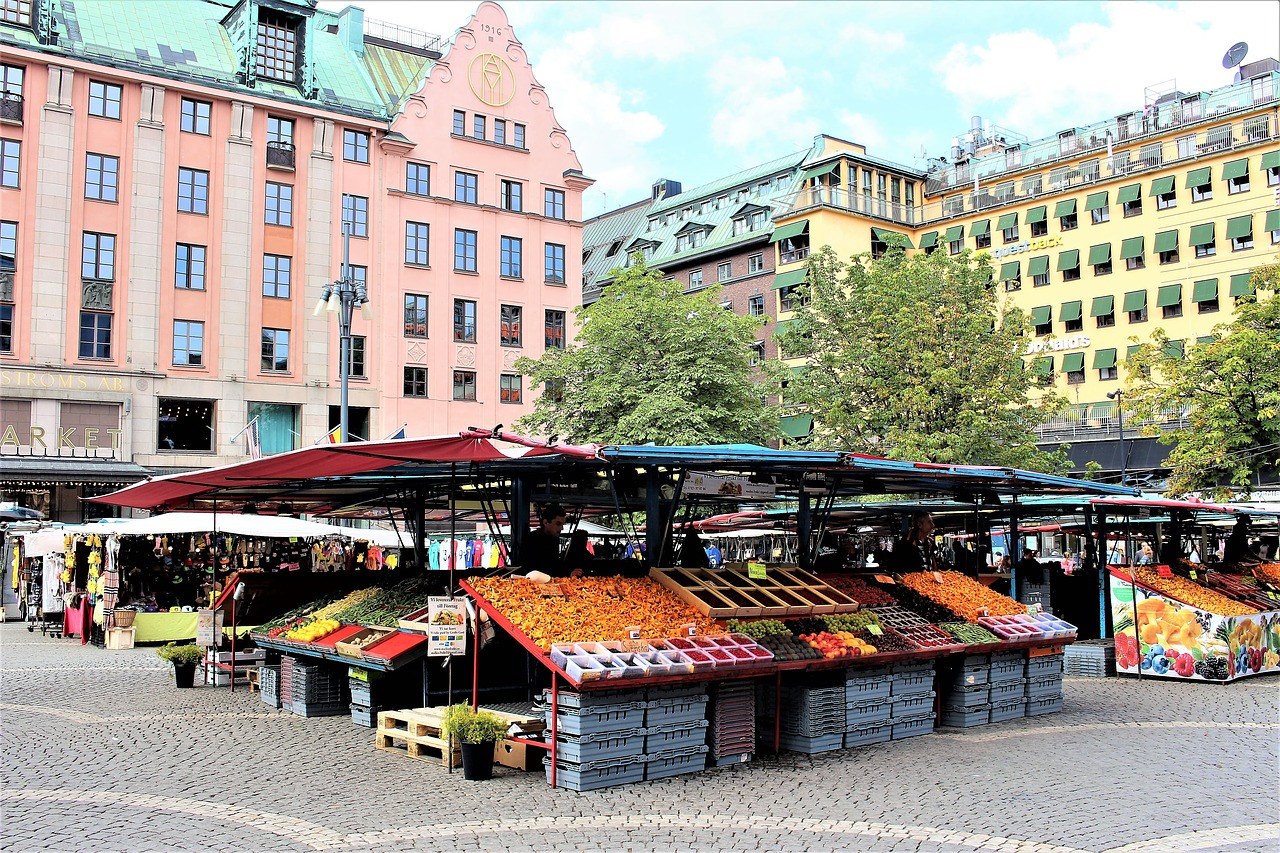 der Marktplatz
[Speaker Notes: As for previous slide.]
lesen / sprechen
der Weihnachtsmarkt
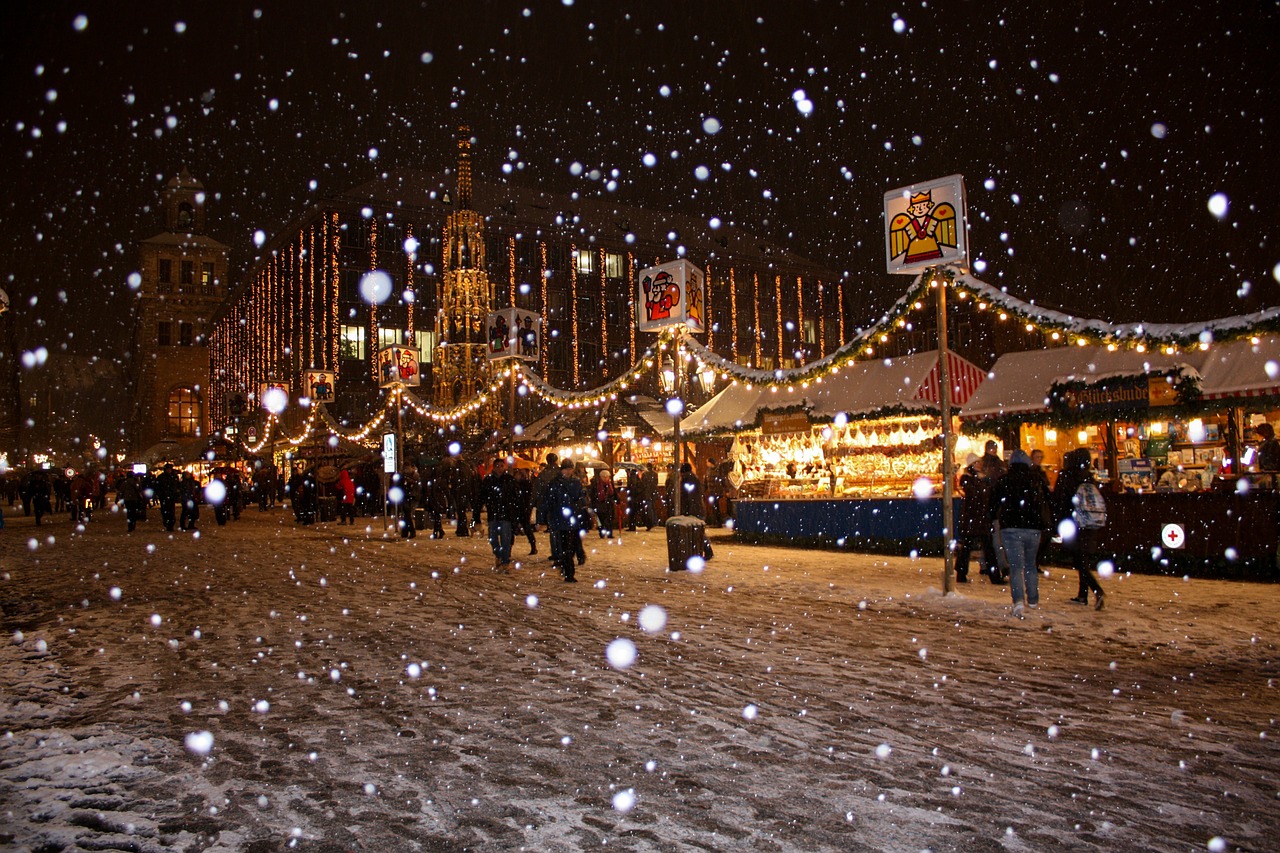 der Weihnachtsmarkt
[Speaker Notes: As for previous slide.]
lesen / sprechen
der Weihnachtsmann
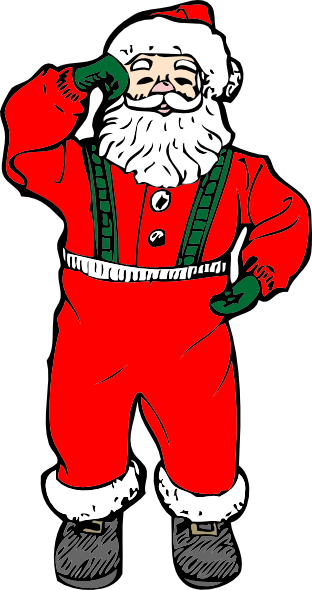 der Weihnachtsmann
[Speaker Notes: As for previous slide.]
lesen
Vokabeln
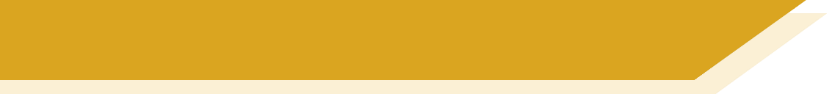 star
der Stern
boot
der Stiefel
tree
der Baum
market square
der Marktplatz
der Weihnachtsmarkt
Christmas market
der Engel
angel
der Weihnachtsmann
Father Christmas
[Speaker Notes: Timing: 2 minutesAim: To recap quickly on the Christmas-themed vocabulary.
Procedure:1. Students see how many words they can translate into English in one minute
2. Click to bring up the English, one word at a time.

Note: Christmas vocabulary not to be memorised; it is introduced to apply plural rules / SSC knowledge with different lexis. 

Word frequency (1 is the most frequent word in German): 
der Weihnachtsmann [2722 ,131] der Baum [996], der Stiefel [>4000], der Nikolaus [>4000], der Bonbon [>4000], der Schmuck [>4000], der Stern [1451], Engel [3963] 
Source:  Jones, R.L. & Tschirner, E. (2011). A frequency dictionary of German: core vocabulary for learners. Routledge]
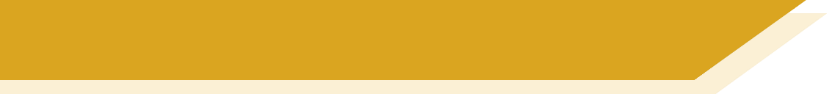 schreiben
Pluralformen
Ich sehe fünf…
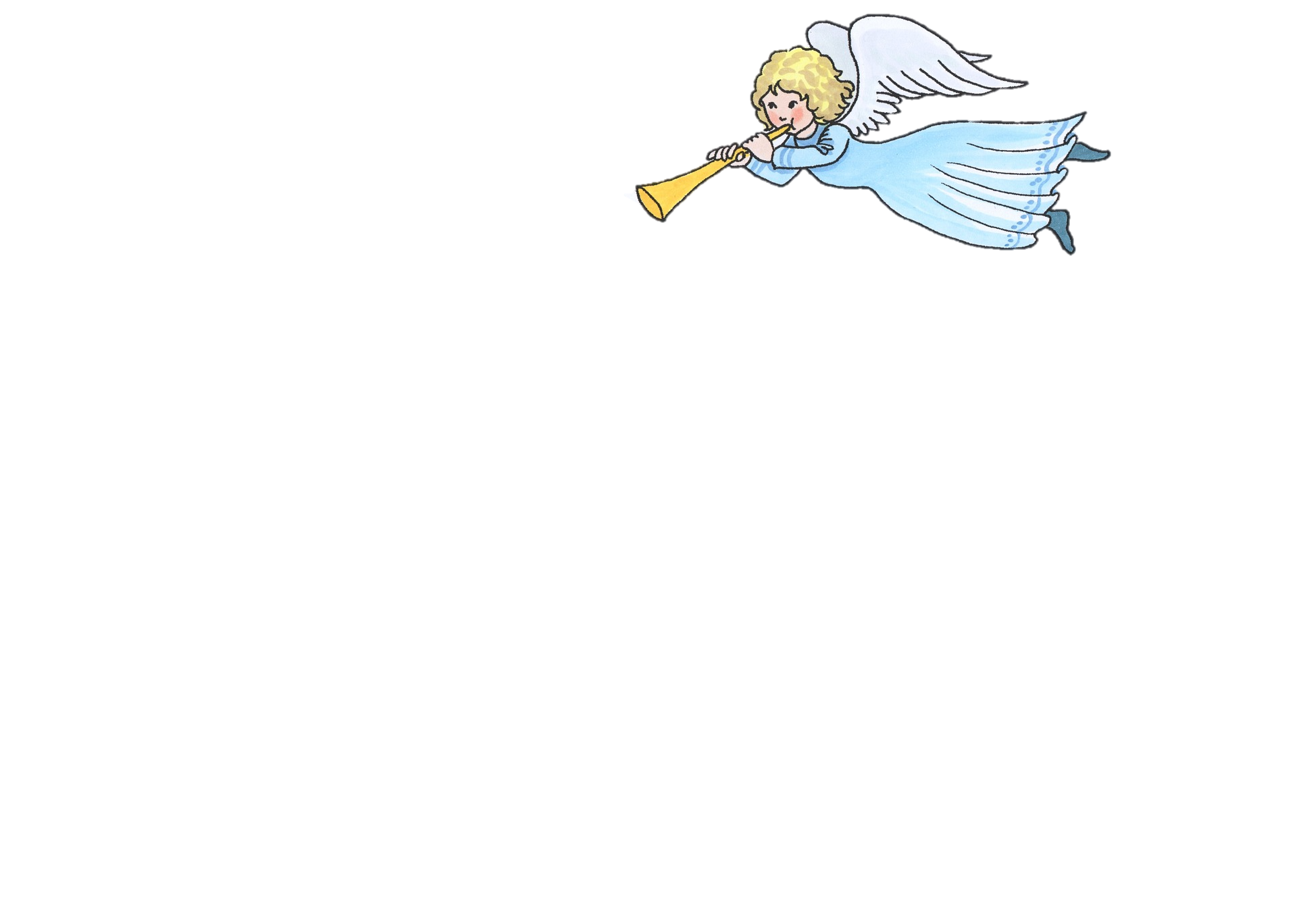 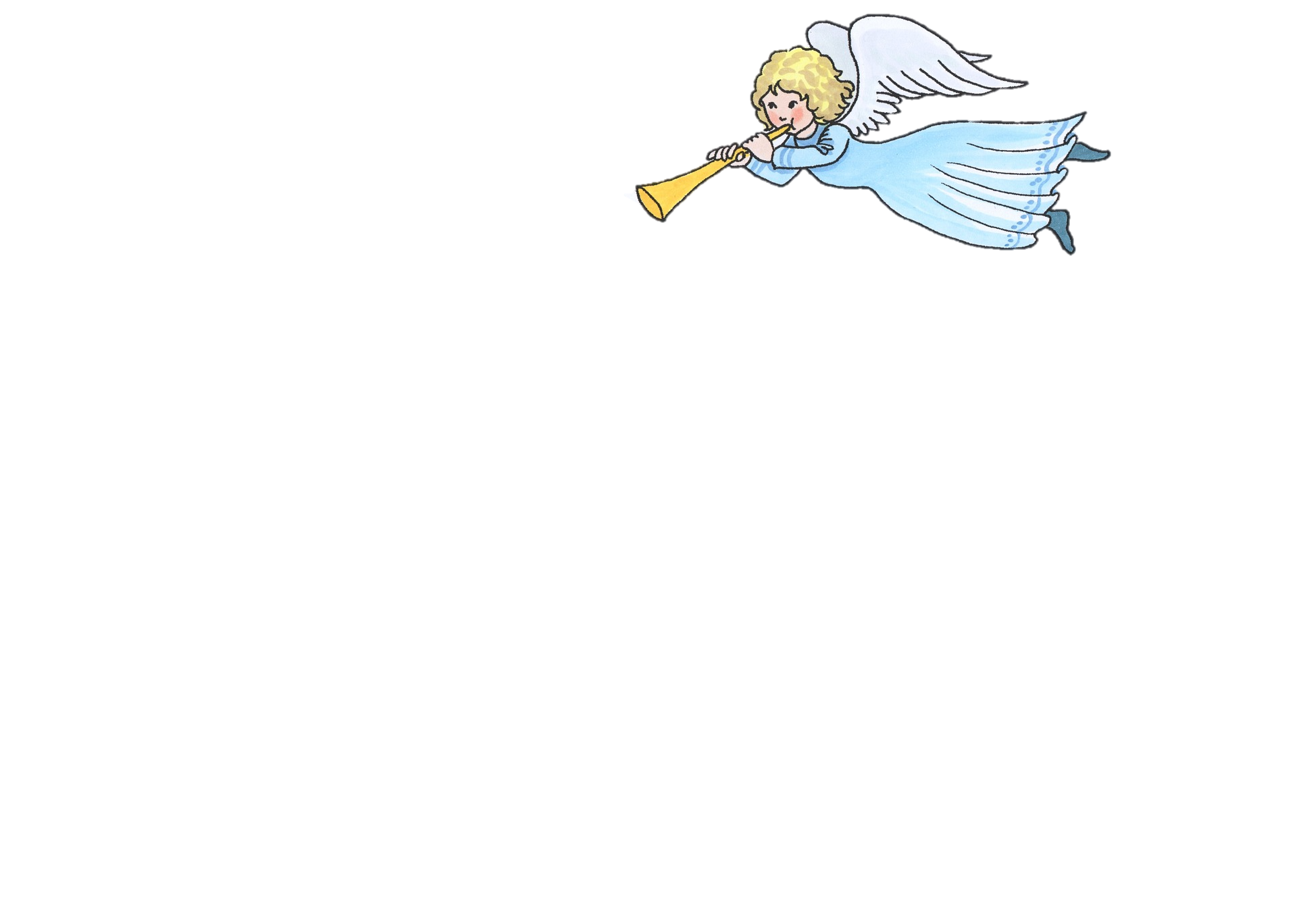 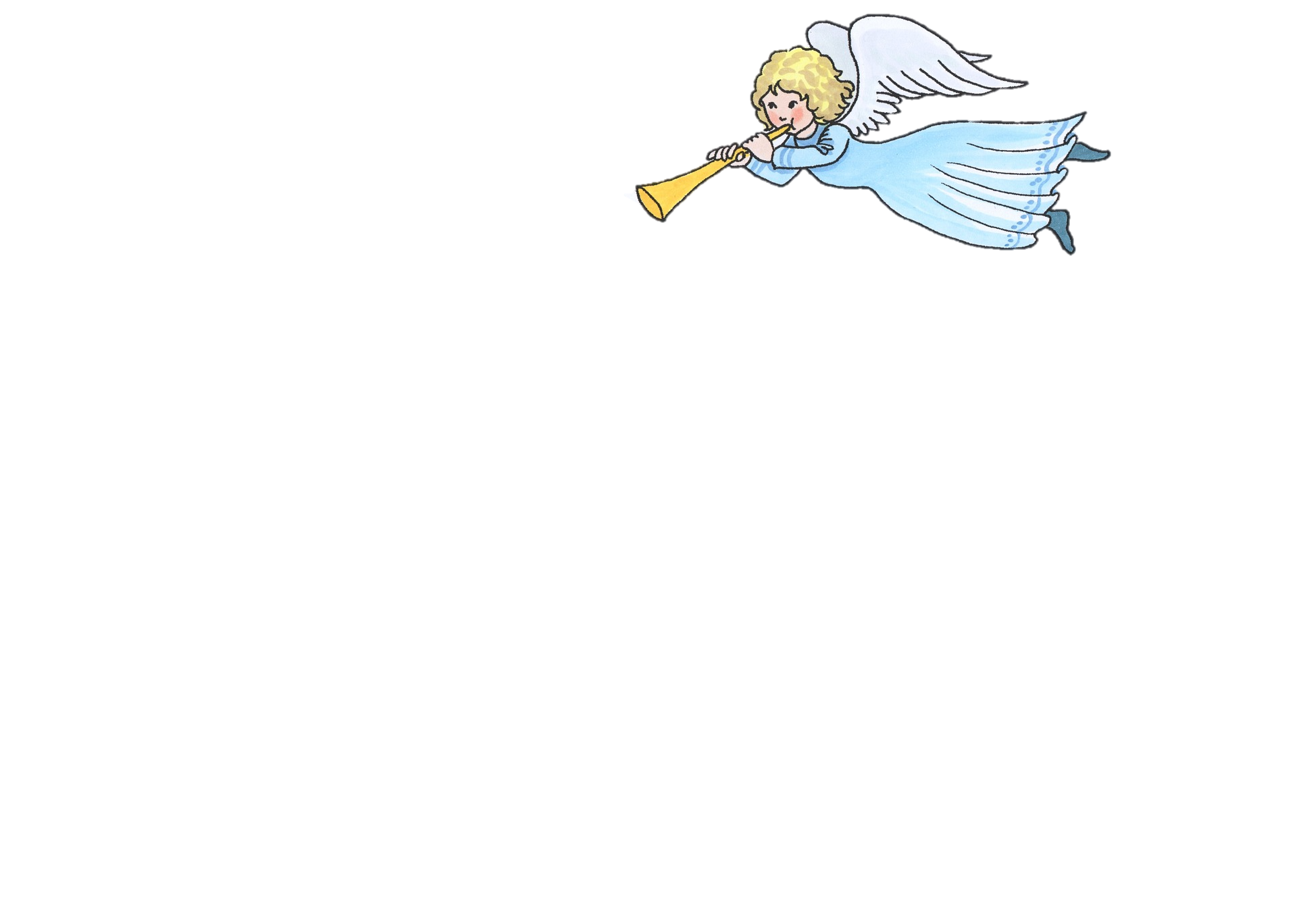 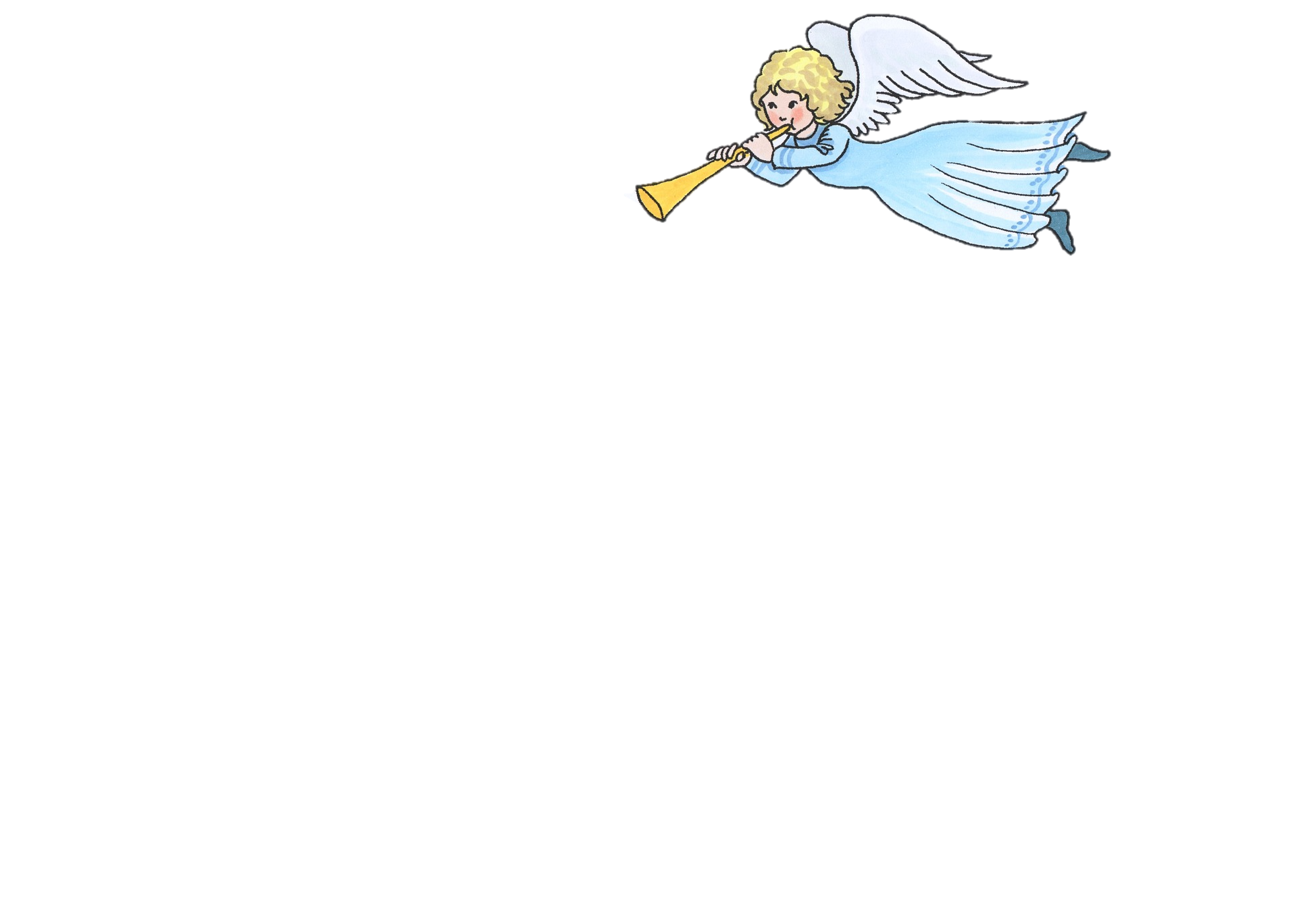 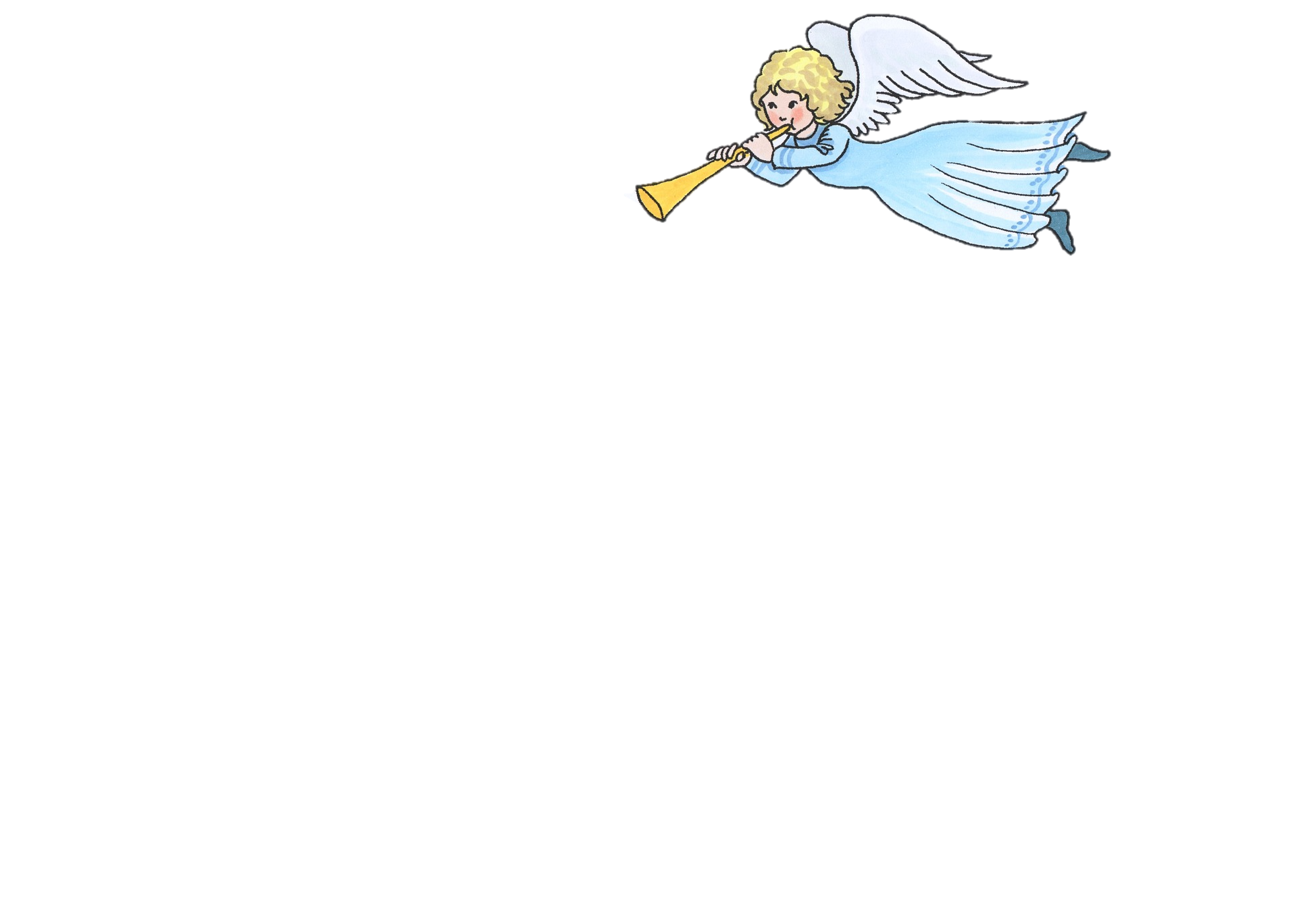 [Speaker Notes: Timing: 10 minutesAim: To practise predicting what the plurals might be using the rules that have been introduced.
Procedure:1. Students write down in German what they think the plural might be for the noun featured on each slide in the sequence.
2. Go through the all the questions (one per slide) first; the answers apear on a second suite of slides.

Notes: 
1) sehen was a cluster word for long ‘e’ in lesson 1.1.2. Elicit the meaning from students, prompting with a gesture if necessary.2) fünf was introduced as a phonics source word. Its meaning should be clear, here, particularly given the visual cue.
3) as these items are not part of the official vocab, students might need to be reminded of the singular form, i.e. der Engel.]
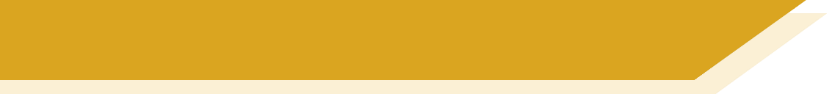 Pluralformen
schreiben
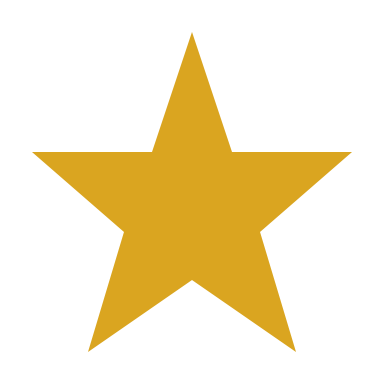 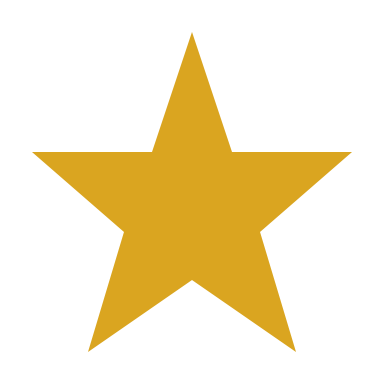 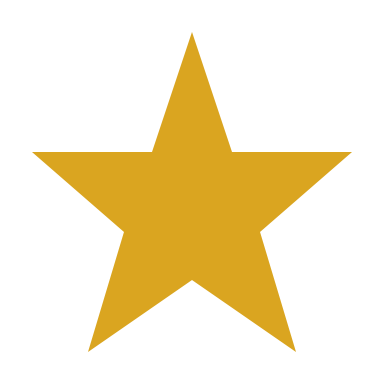 Es gibt viele…
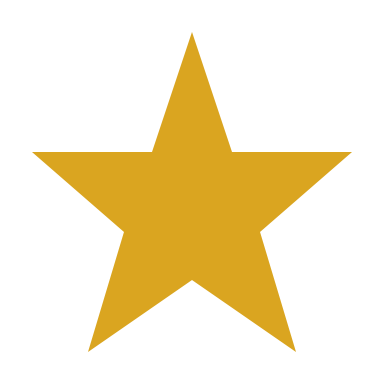 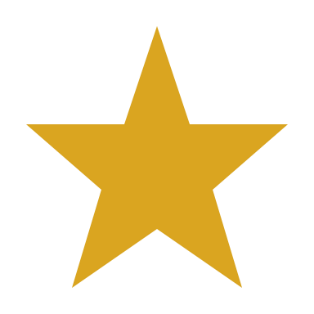 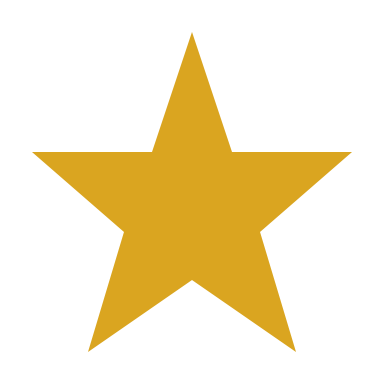 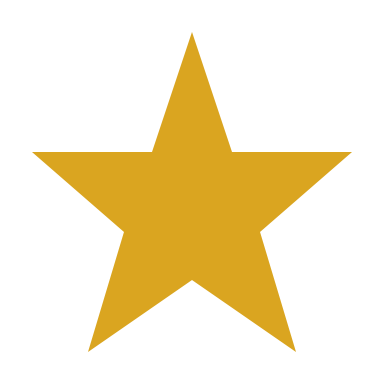 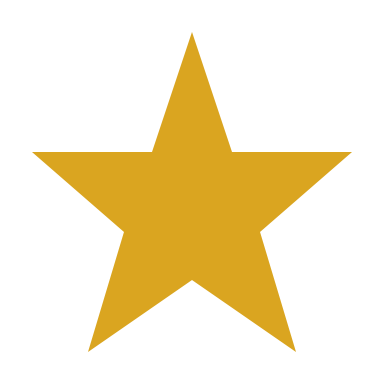 [Speaker Notes: As for previous slide.

Es gibt is on the vocab list for this week.viele was also learnt as part of ‘Wie viele’ (how many).Star = der Stern]
Pluralformen
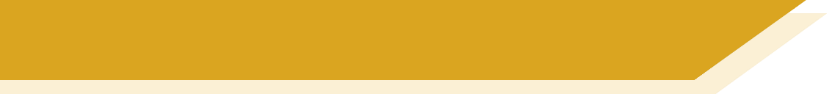 schreiben
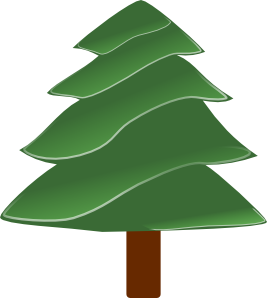 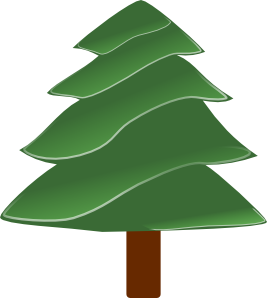 Es gibt viele…
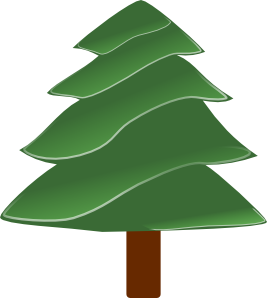 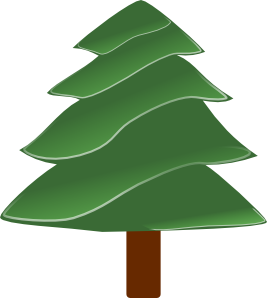 [Speaker Notes: As for previous slide.

Singular = der Baum]
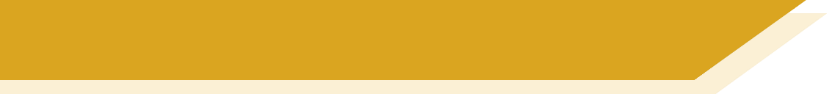 schreiben
Pluralformen
Es gibt ein Paar …
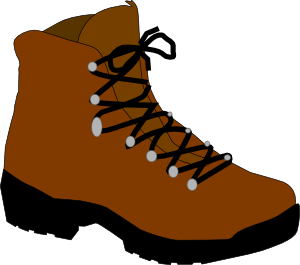 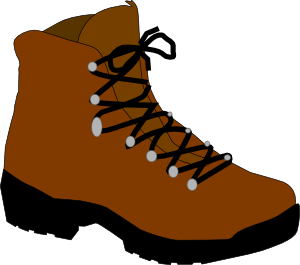 [Speaker Notes: As for previous slide.

Singular = der StiefelEnsure that students remember ‘ein Paar’ from Lesson 1.1.2.]
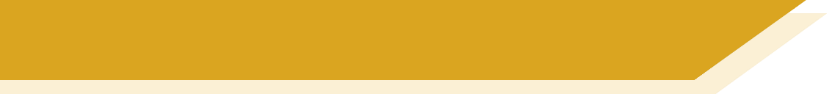 schreiben
Pluralformen
Ich sehe zwei…
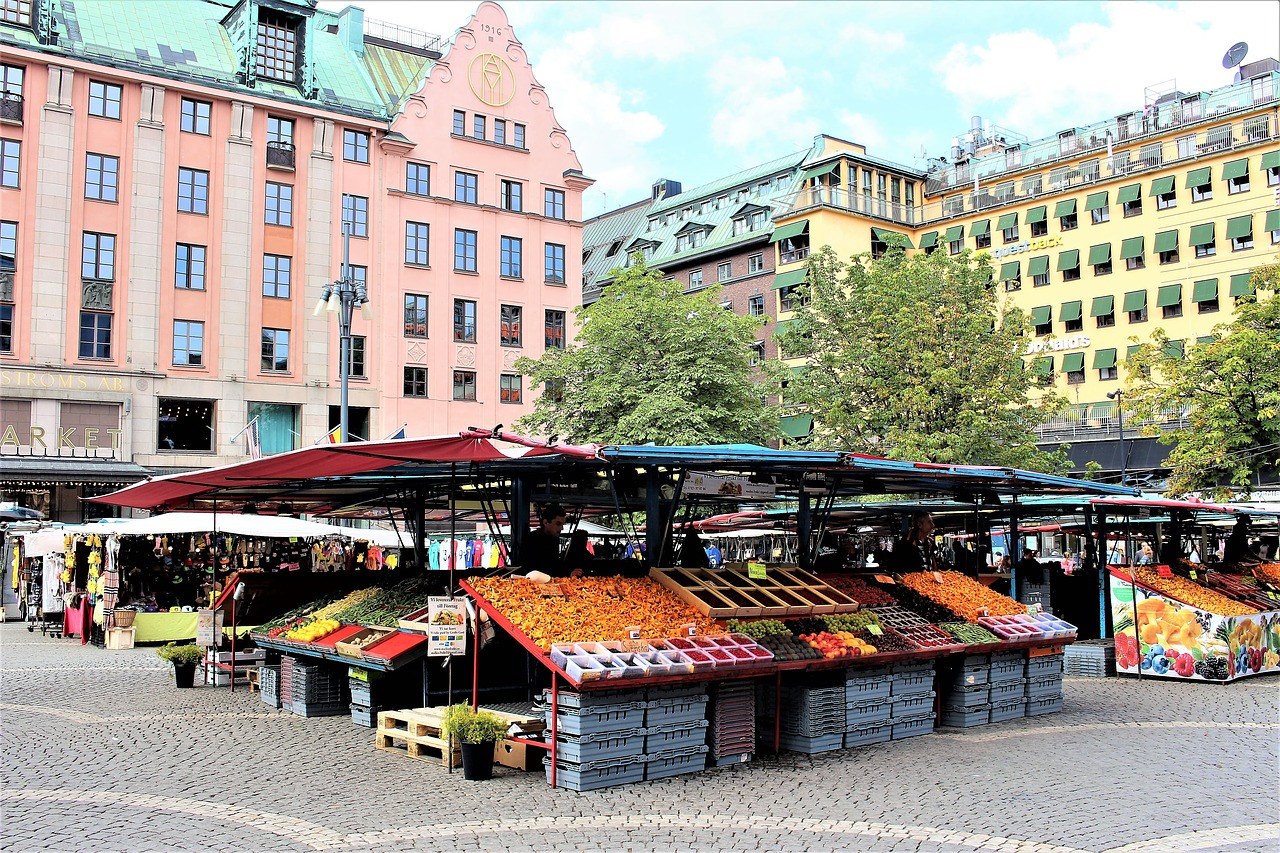 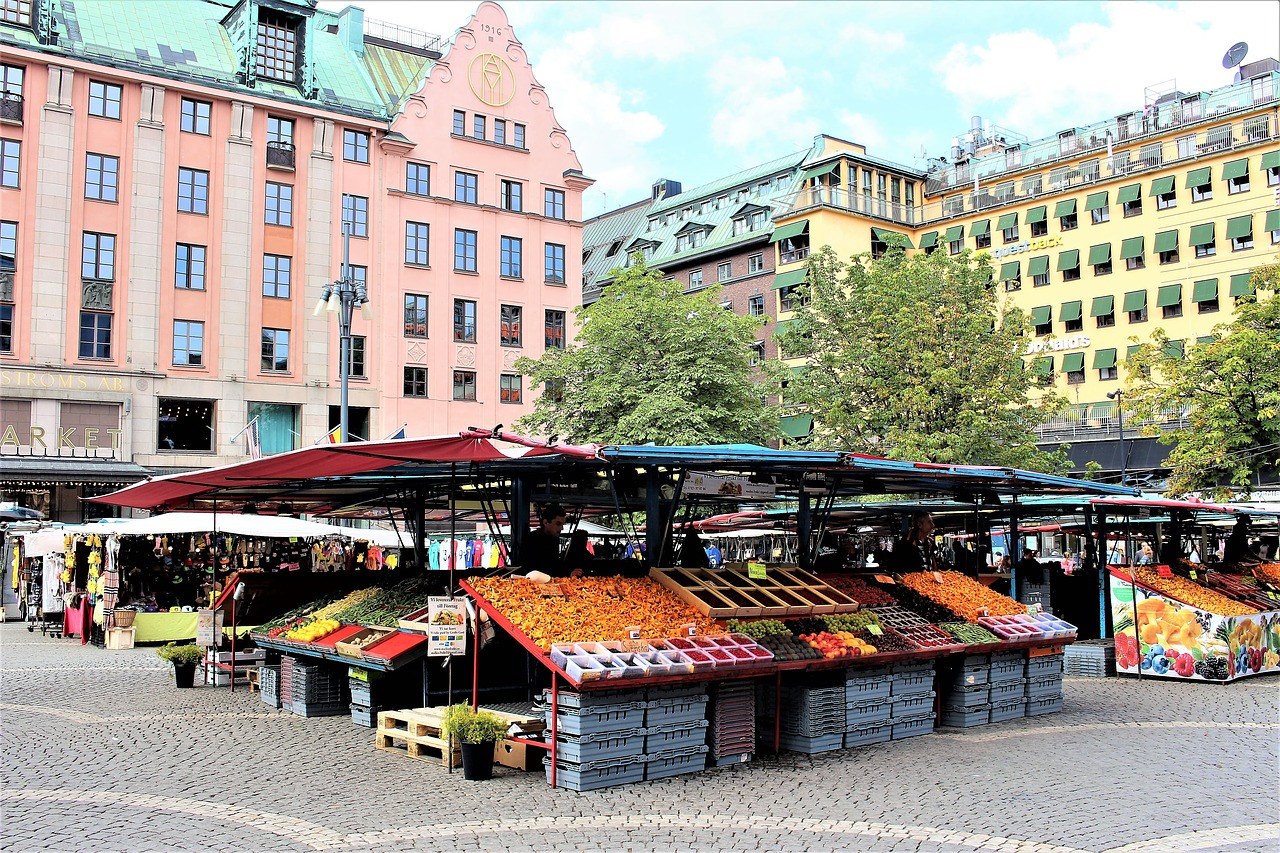 [Speaker Notes: As for previous slide.

Singular = der MarktplatzNote: Zwei hasn’t been formally introduced but it is likely that they will not be confused about its meaning, given the visual cue.]
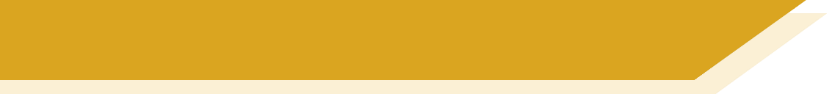 schreiben
Pluralformen
Es gibt zwei…
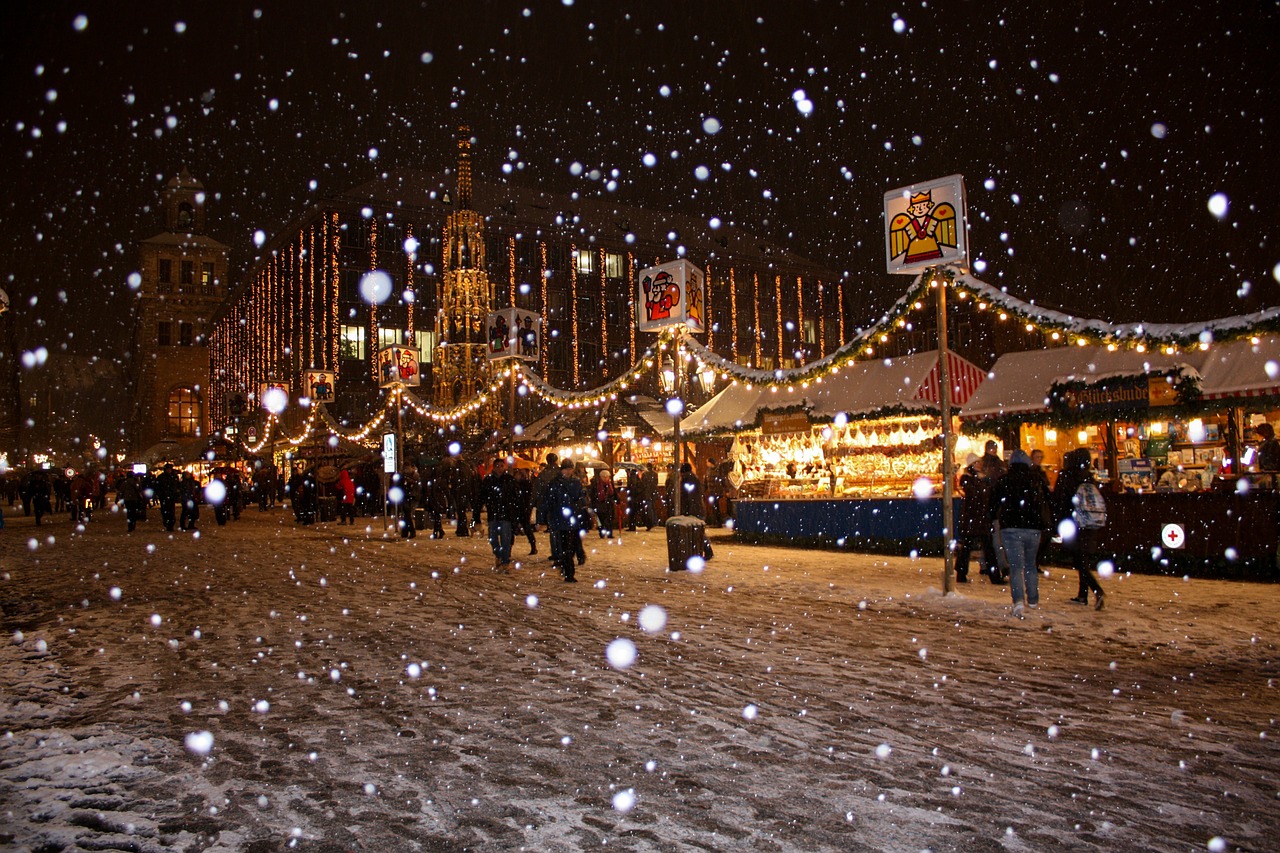 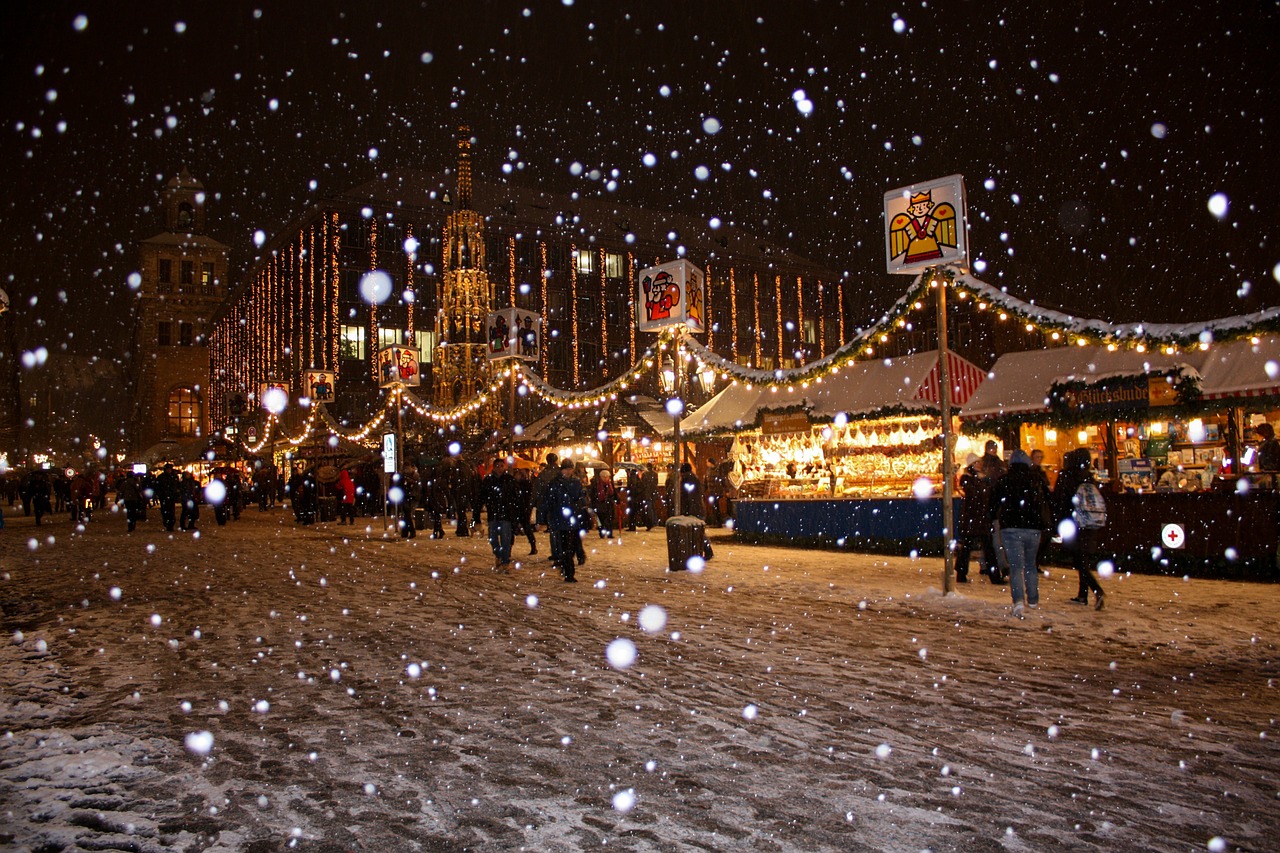 [Speaker Notes: As for previous slide.

Singular noun = der Weihnachtsmarkt.]
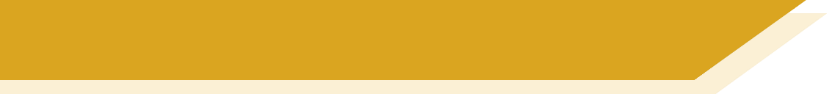 schreiben
Pluralformen
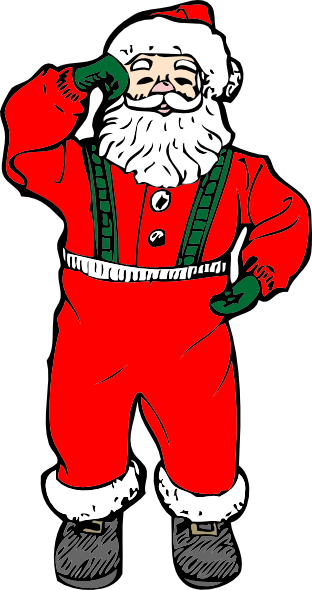 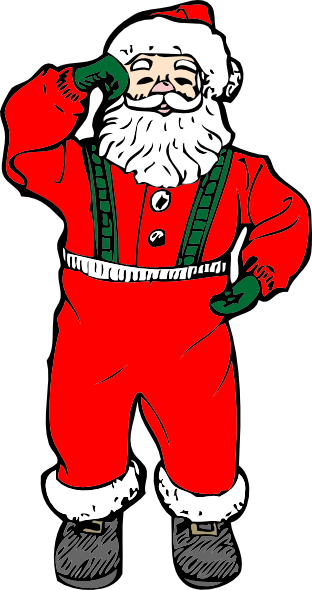 Ich sehe viele…
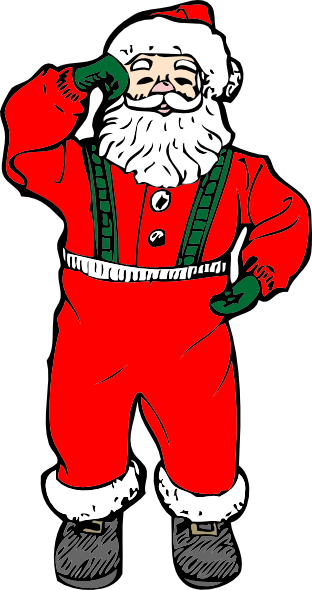 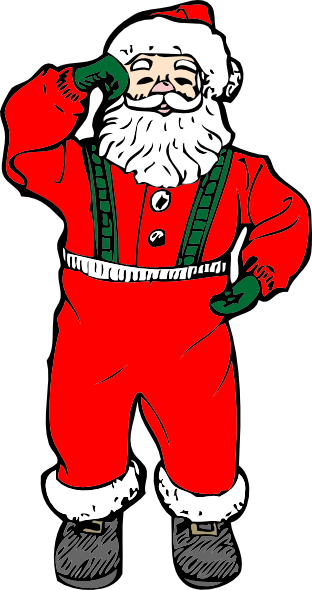 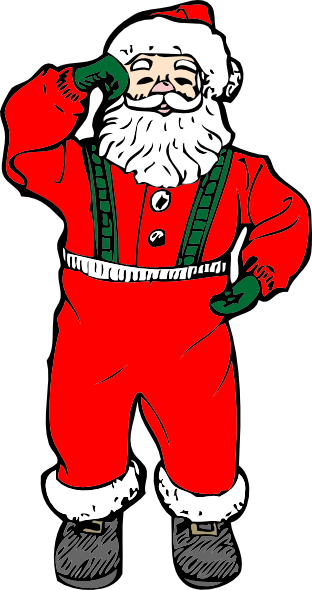 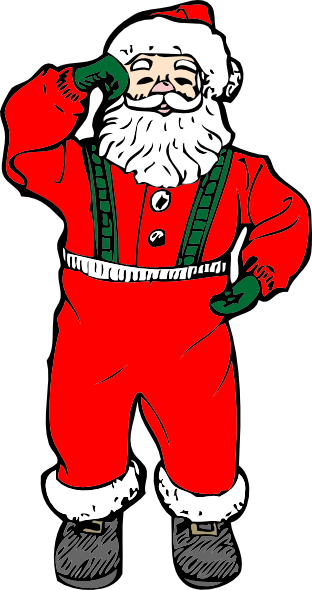 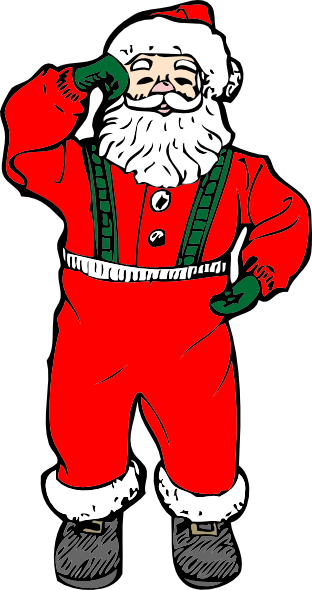 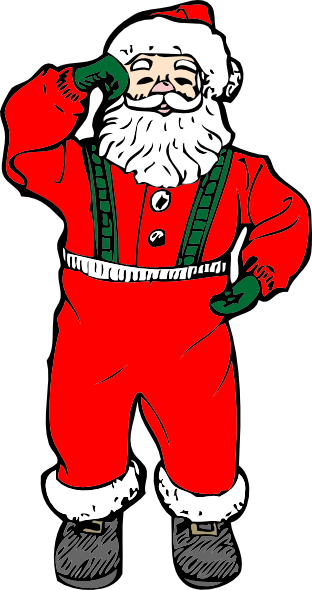 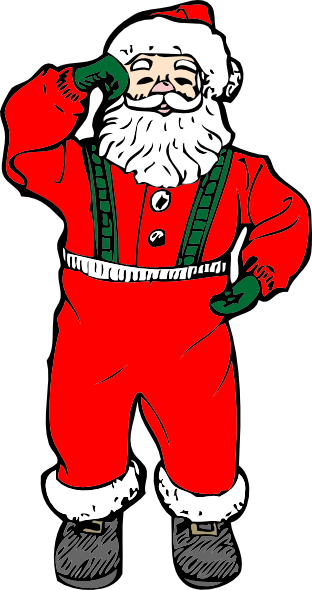 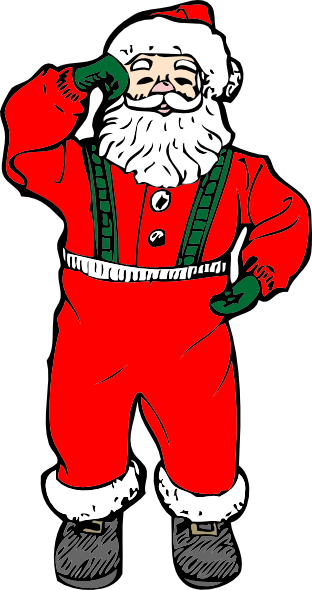 [Speaker Notes: As for previous slide.

Singular noun = der Weihnachtsmann]
Antworten
Ich sehe fünf…
Engel
Pluralformen
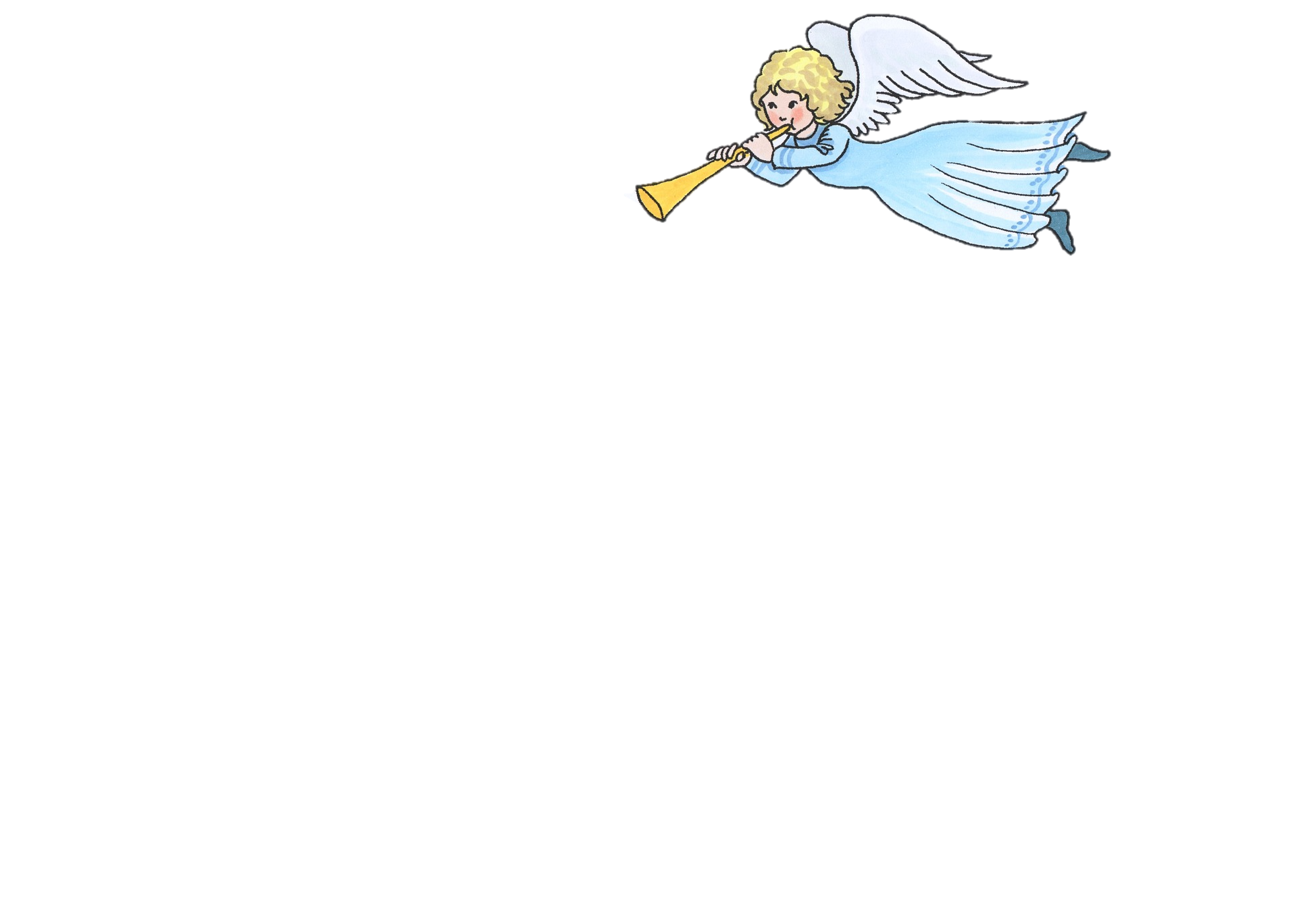 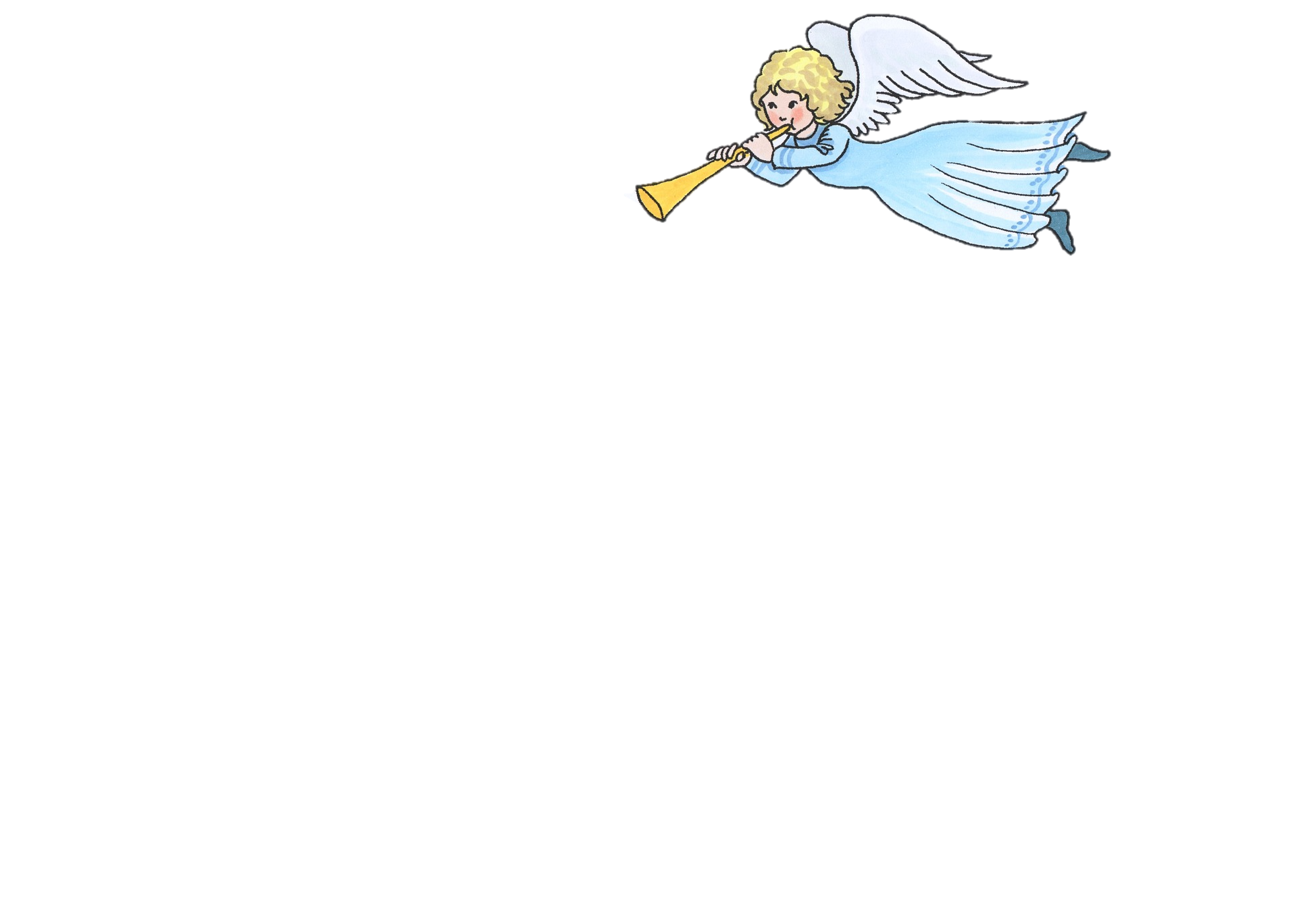 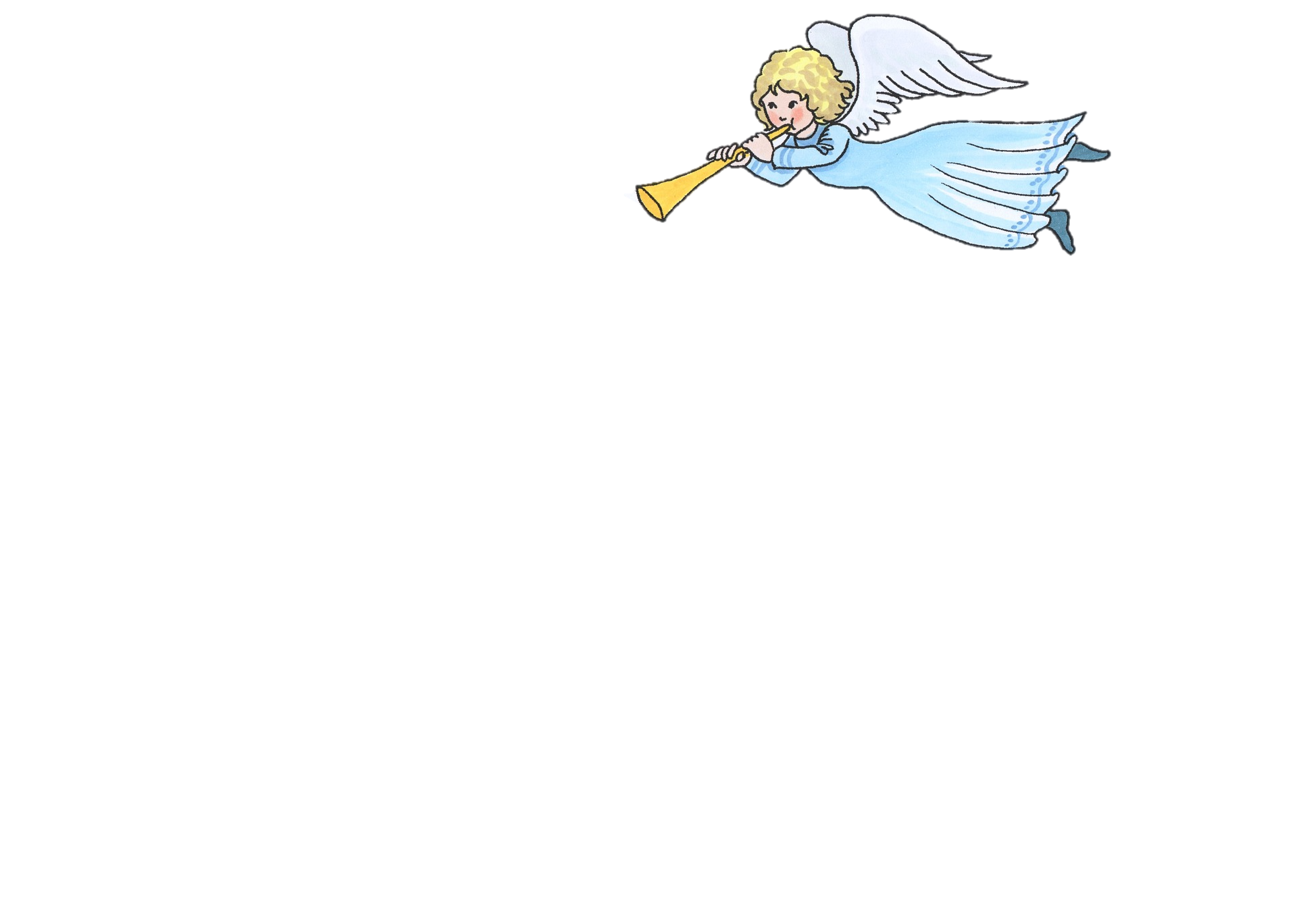 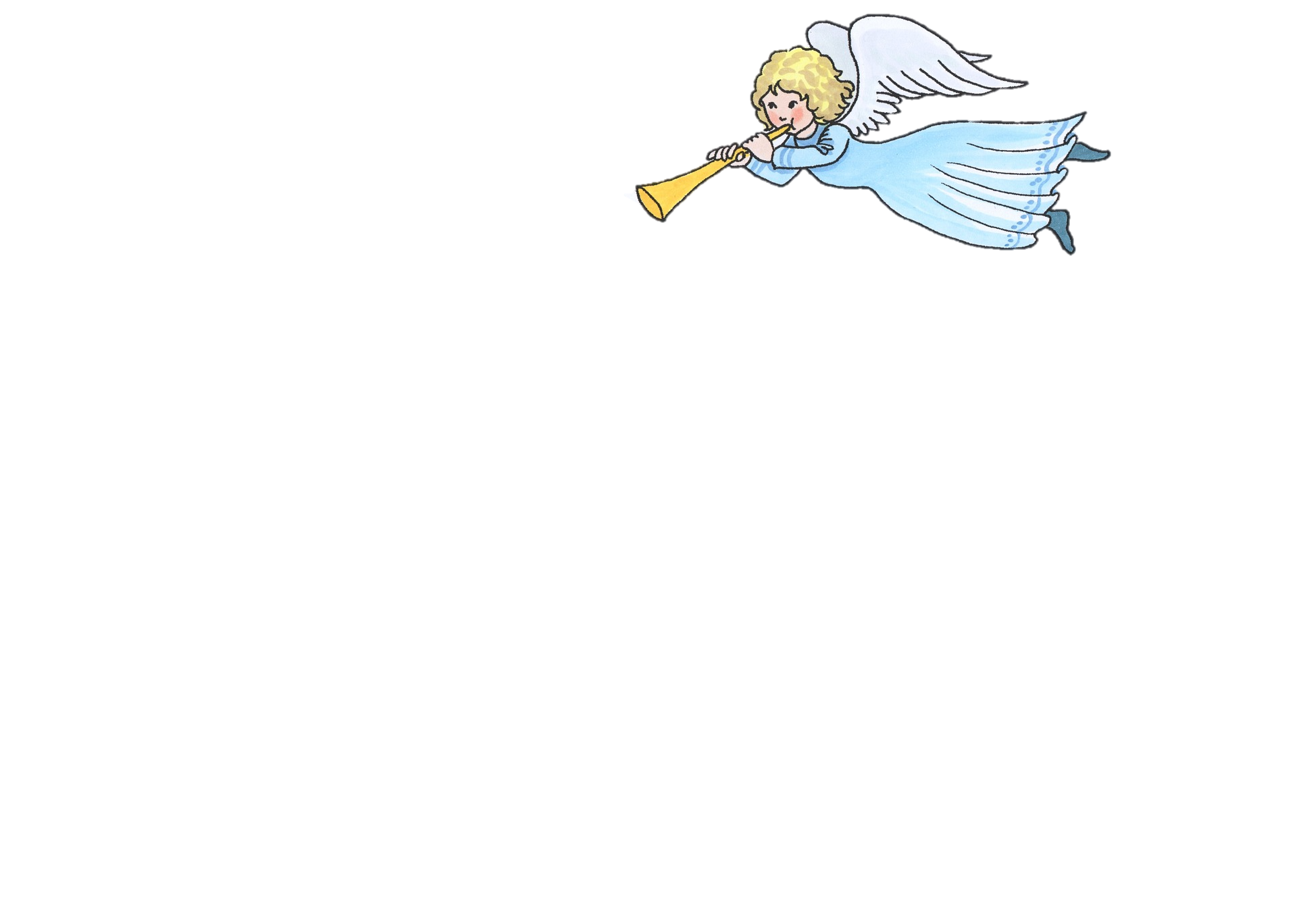 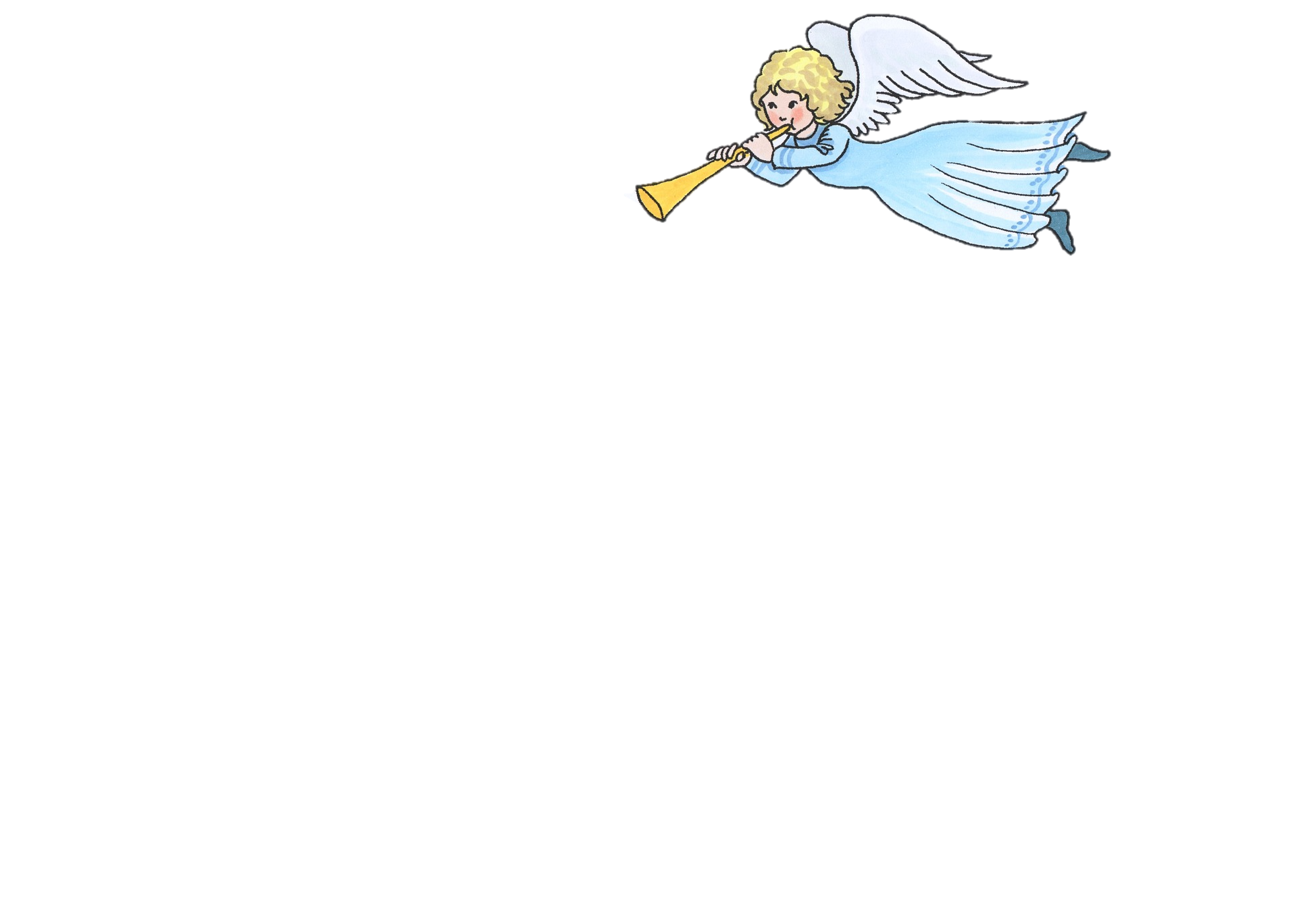 [Speaker Notes: Timing: 4 minutesAim: To present the answers to the writing activity.
Procedure:1. Elicit the answer from students.
2. Click to bring up the correct answer.
3. Advance through all slides in the sequence in the same way.]
Antworten
Es gibt viele…
Sterne
Pluralformen
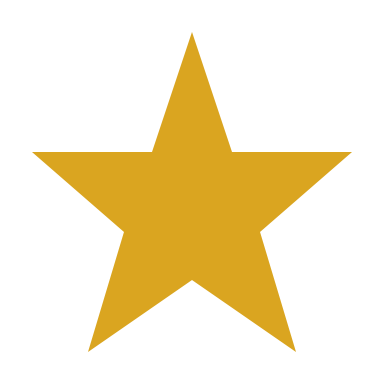 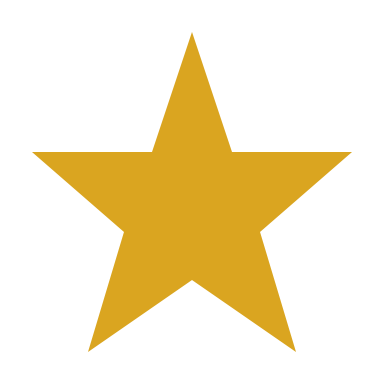 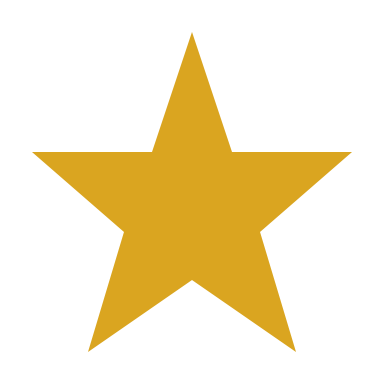 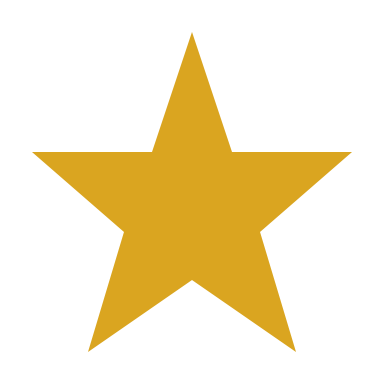 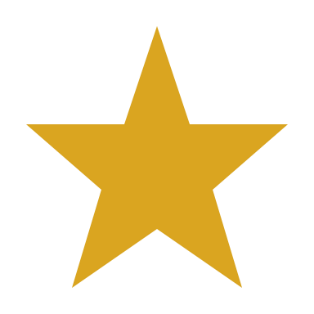 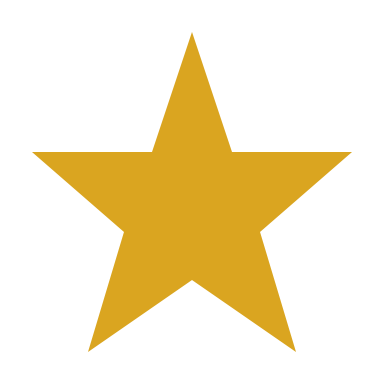 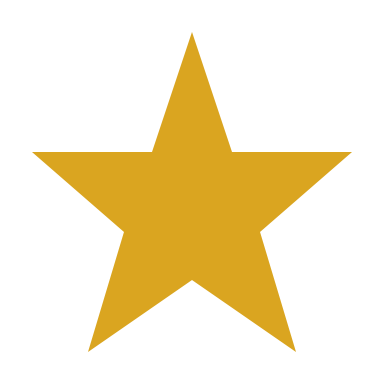 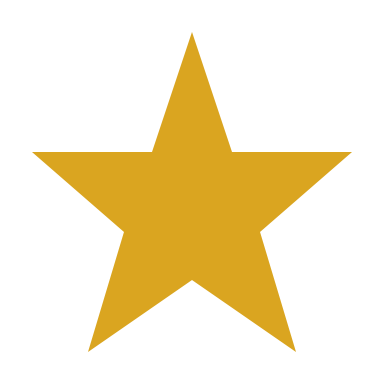 [Speaker Notes: As for previous slide.]
Antworten
Es gibt viele…
Bäume
Pluralformen
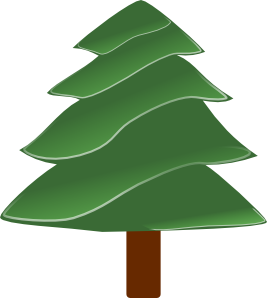 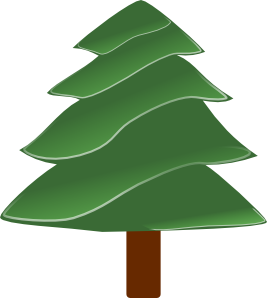 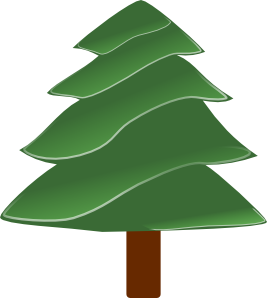 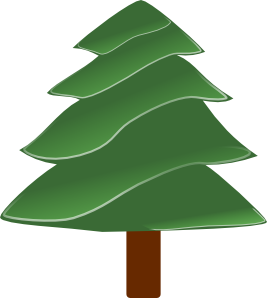 [Speaker Notes: As for previous slide.

Students will be taught SSC äu in the 2nd week of Term 2.  They will therefore need some support with the pronunciation at this stage.]
Antworten
Es gibt ein Paar…
Stiefel
Pluralformen
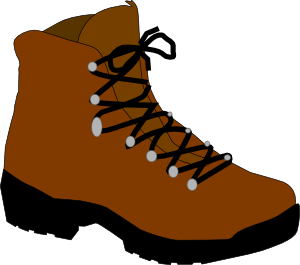 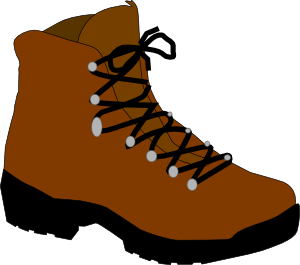 [Speaker Notes: As for previous slide.]
Antworten
Marktplätze
Ich sehe zwei…
Pluralformen
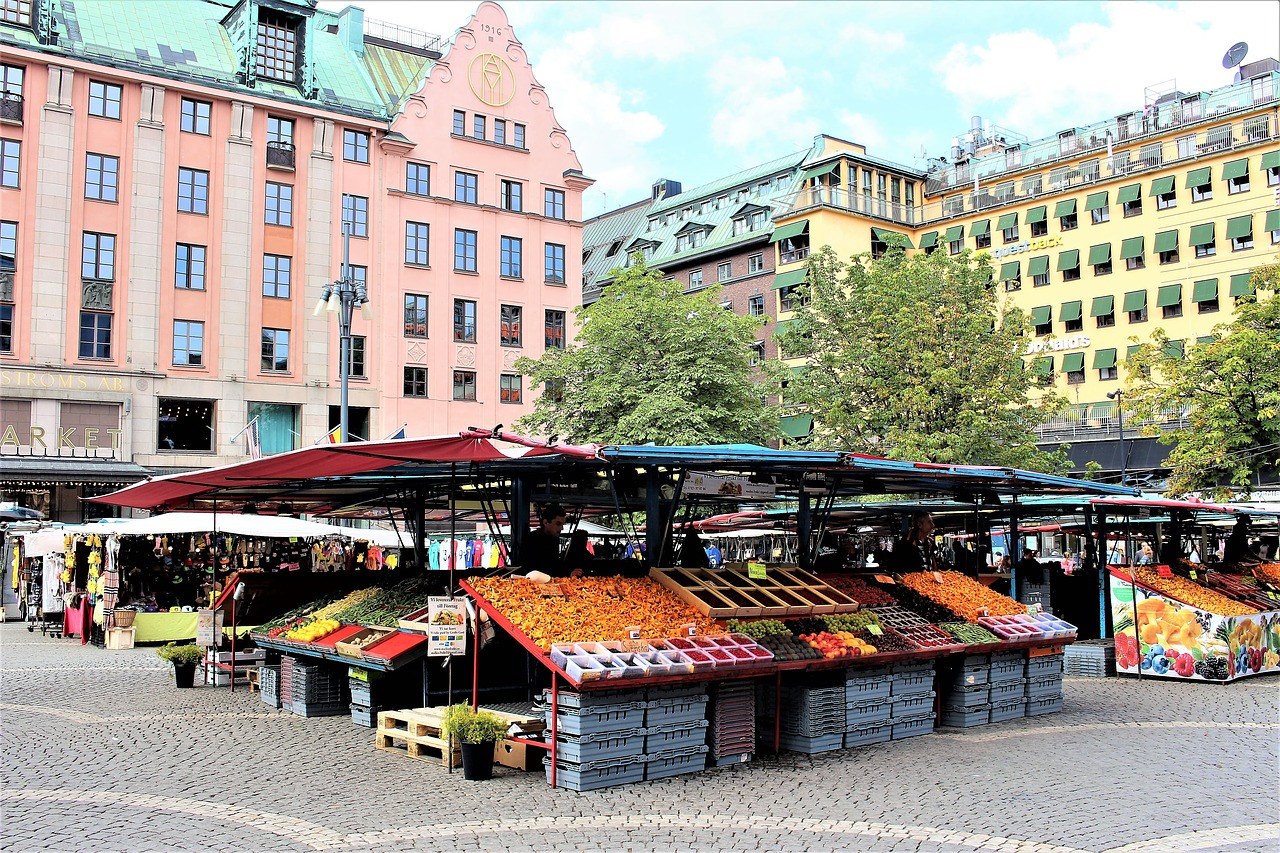 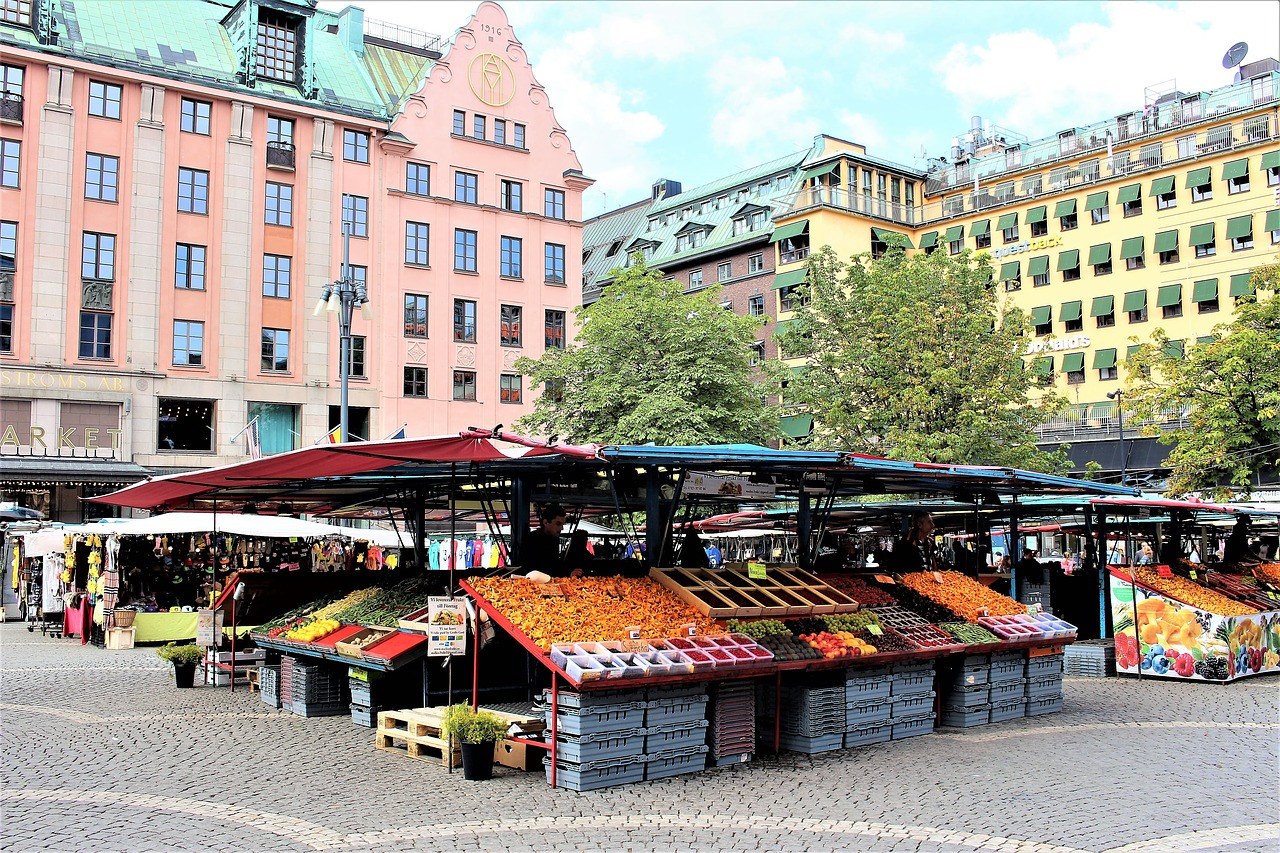 [Speaker Notes: As for previous slide.]
Antworten
Es gibt zwei…
Weihnachtsmärkte
Pluralformen
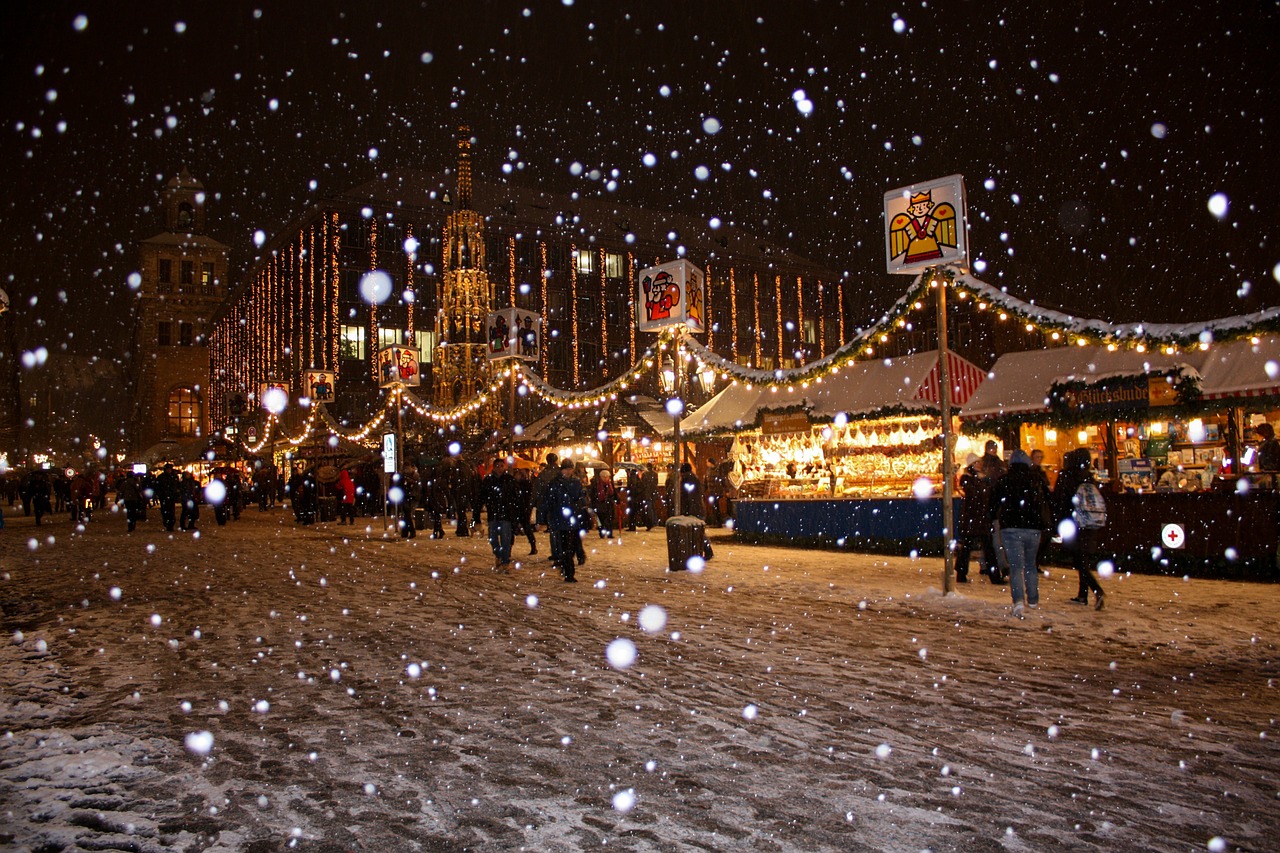 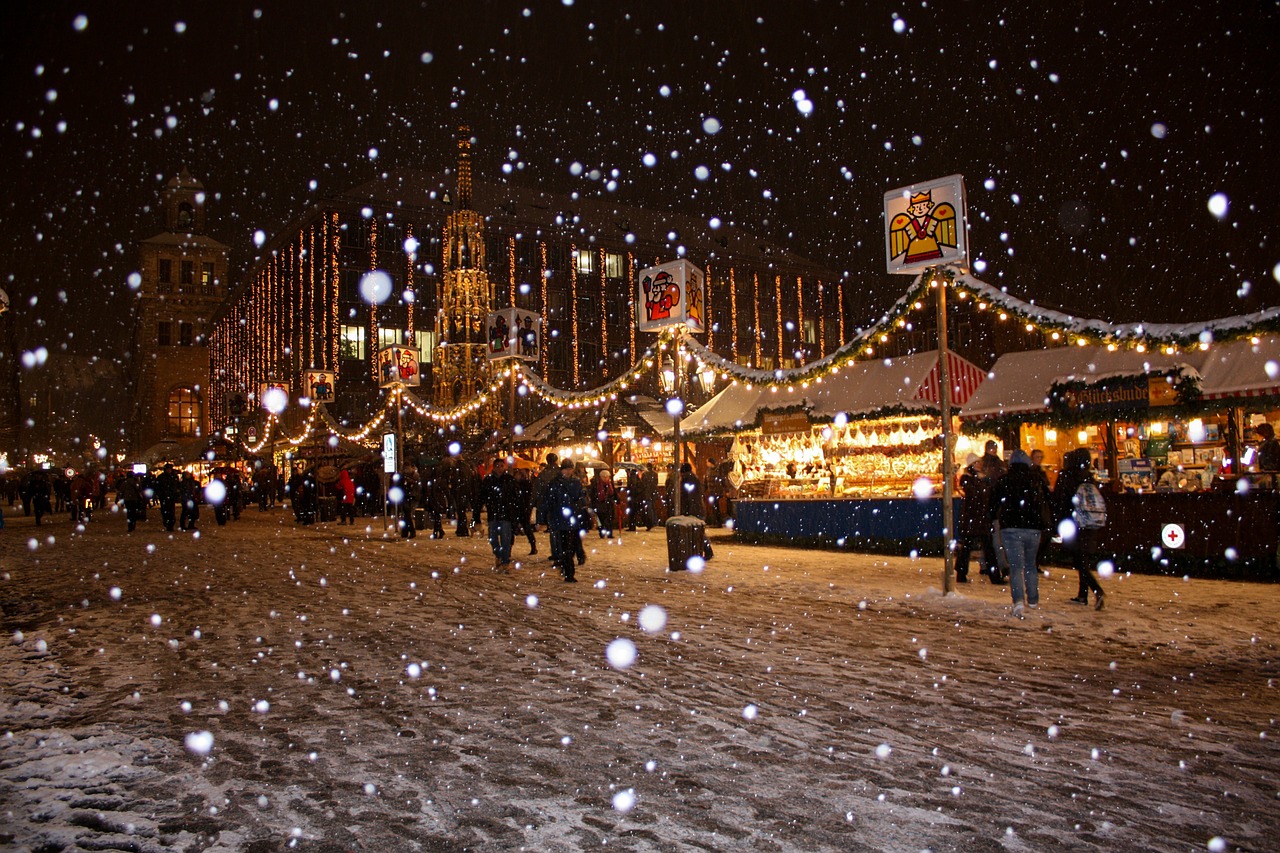 [Speaker Notes: As for previous slide.]
Antworten
Weihnachtsmänner
Ich sehe viele…
Pluralformen
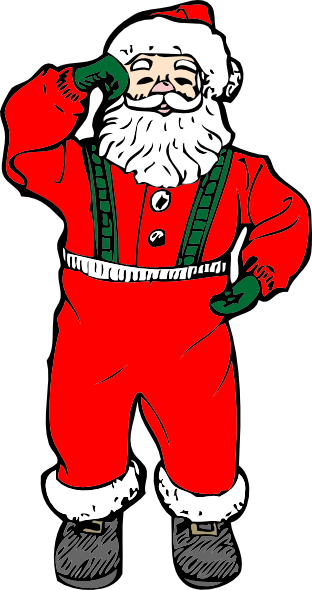 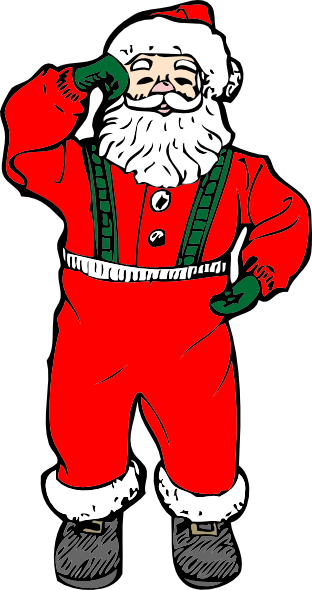 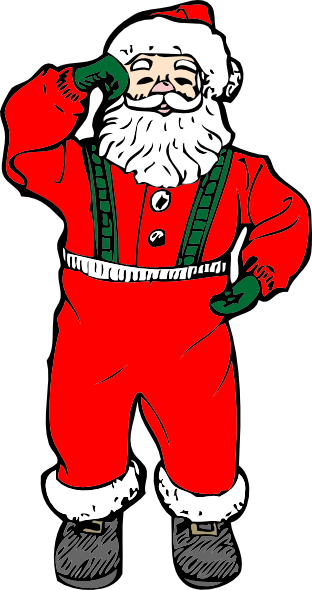 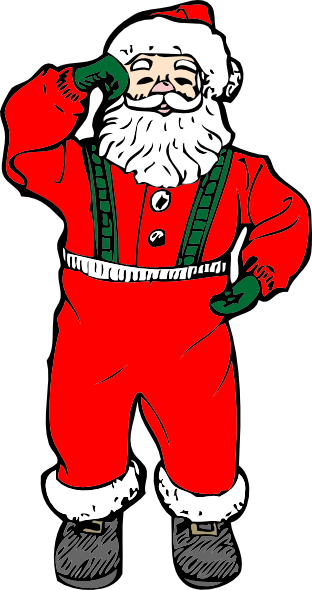 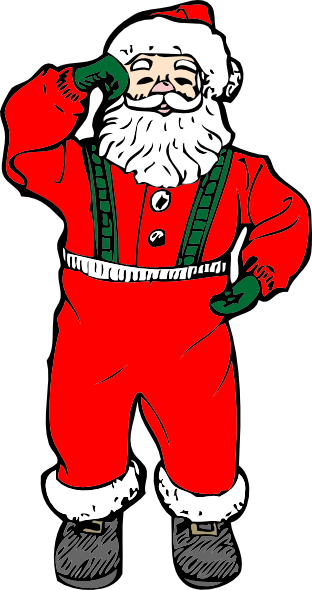 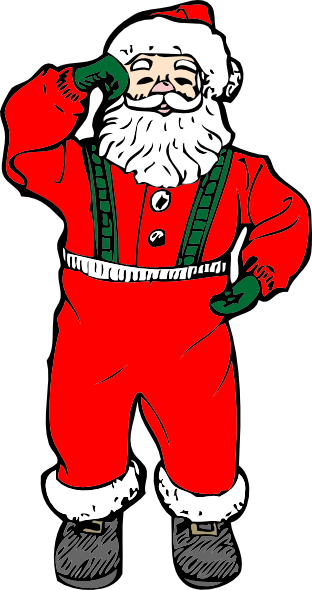 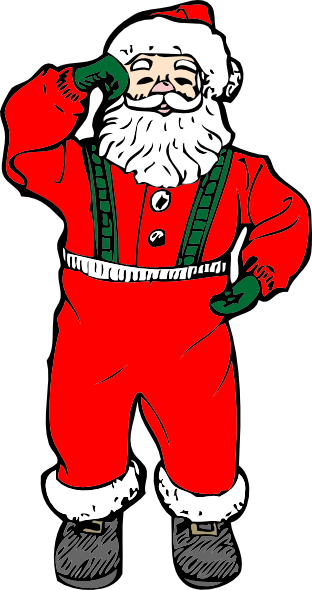 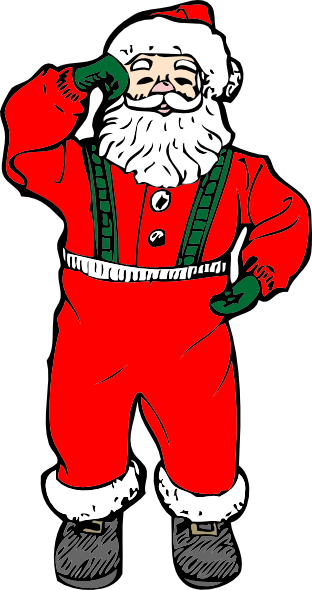 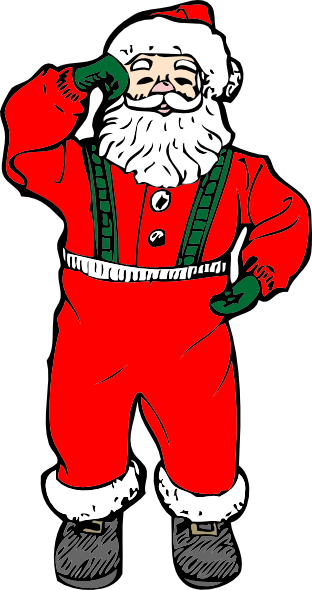 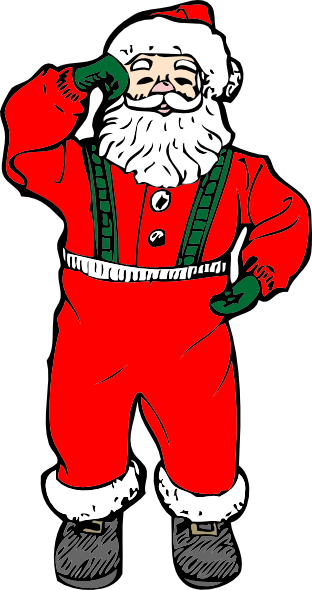 [Speaker Notes: As for previous slide.

These examples provide some evidence that most words stick to a limited number of plural patterns. 90% masculine words form their plurals following Rule 1, for example. However, Weihnachtsmann is an exception, because it not only adds an umlaut to the vowel, it adds not just an -e but an -er.]
Authentic text
O Tannenbaum
Inge Alferink / Rachel Hawkes
[Speaker Notes: This week includes the first part of a 2-part lesson on a seasonal authentic text. Part two can be included in the following week. When combined, all the material can add up to more than 2 x 50 minutes. Covering the grammar points (introducing plurals) and the SCC (ü) are crucial to the NCELP SOW. It is as always up the individual teacher to decide what suits their students’ particular schedule, scheme of work, and ability levels.]
O Tannenbaum
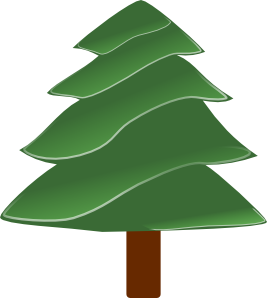 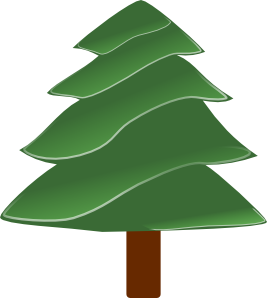 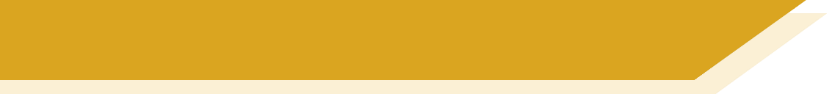 Hör die Musik an.

Ist die Musik…
a. Popmusik
b. traditionell
c. klassisch

Was ist das Thema?
a. Liebe
b. Natur
c. Europa
[Speaker Notes: Timing: 2 minutesAim: To introduce a seasonal text.
Procedure:1. Setting the scene. Just play one verse of an instrumental version.Link to instrumental versions: https://www.youtube.com/watch?v=KurqAmMi-bc (various instruments)https://www.youtube.com/watch?v=nxvJ1SIRdiI (piano only)

2. Alternatively, click on left hand tree, then right hand tree.
Link to versions with lyrics: 
https://www.youtube.com/watch?v=OVSoZn66iC4 – a capella version, lyrics are fairly clear, there is only one versehttps://www.youtube.com/watch?v=RJauT4IM1Y8 (choral version; pretty, but as there are a lot of voices, the individual sounds are not as clear– 3 verses, only play verse 1)https://www.youtube.com/watch?v=lS4wTuvR7Ik (single voice; quite clear sound – 3 verses, only play verse 1)]
O Tannenbaum
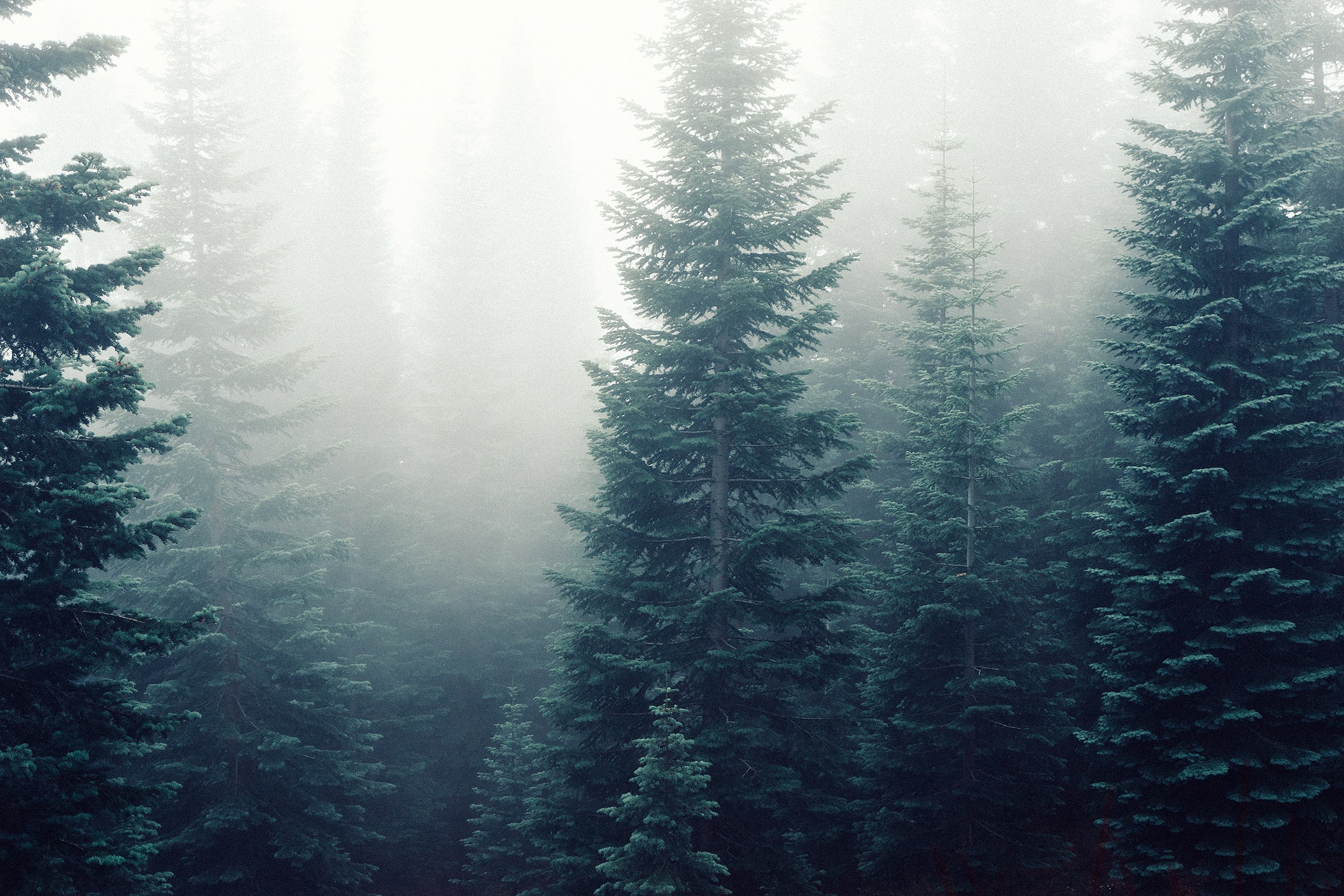 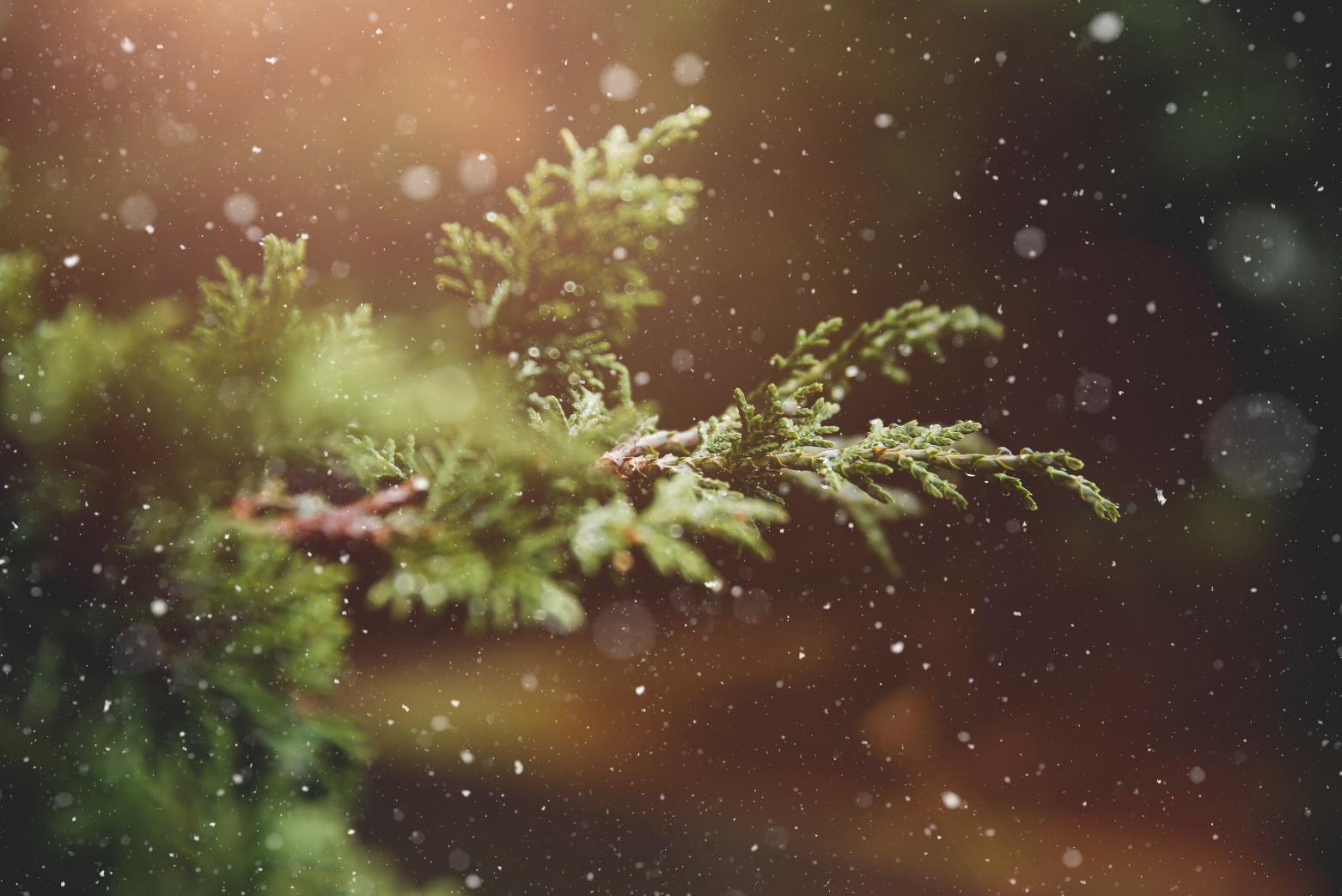 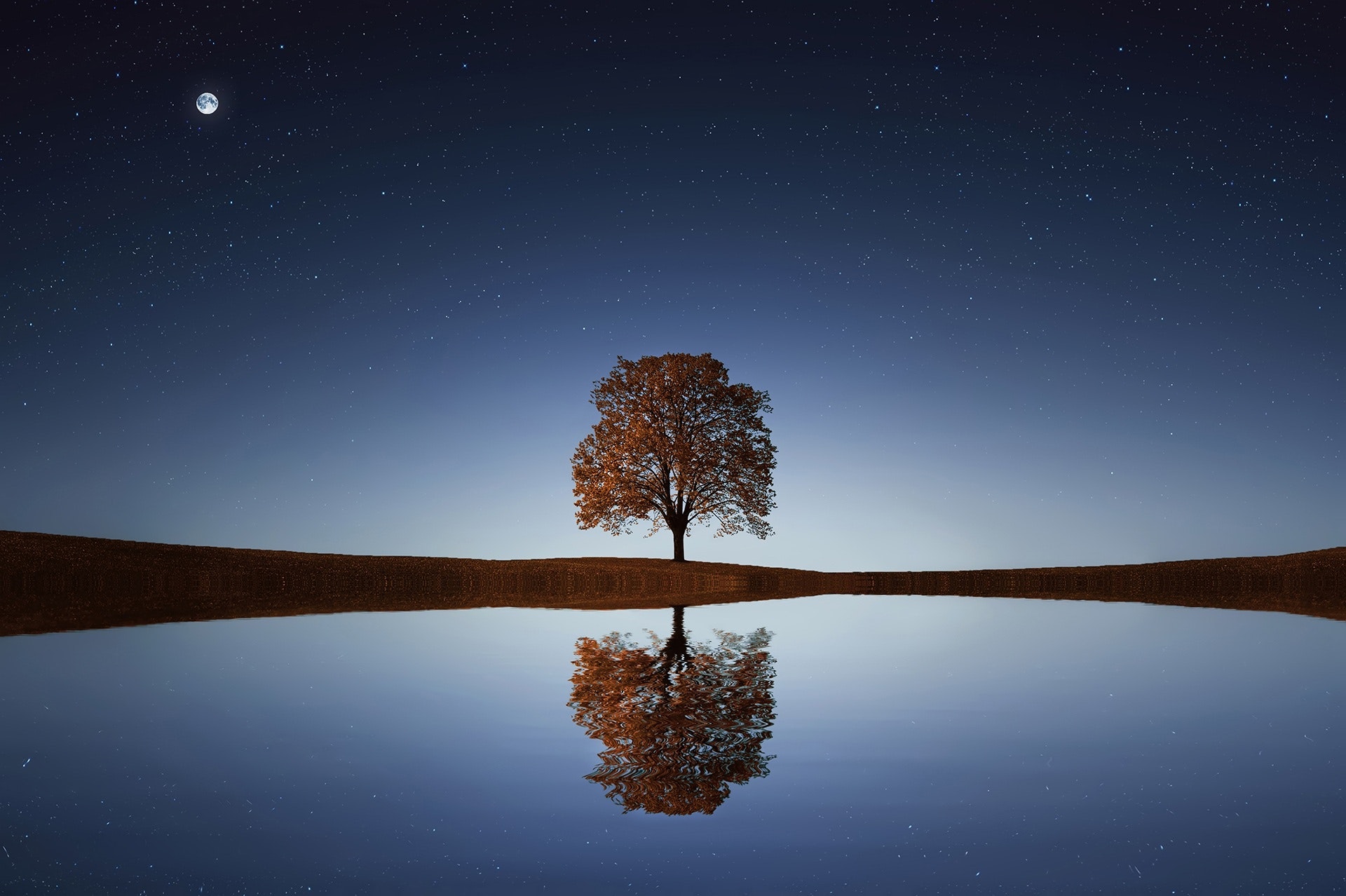 Der Baum
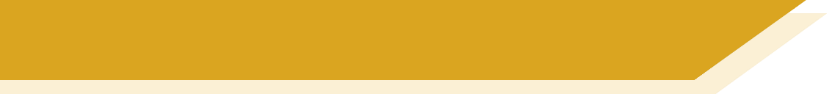 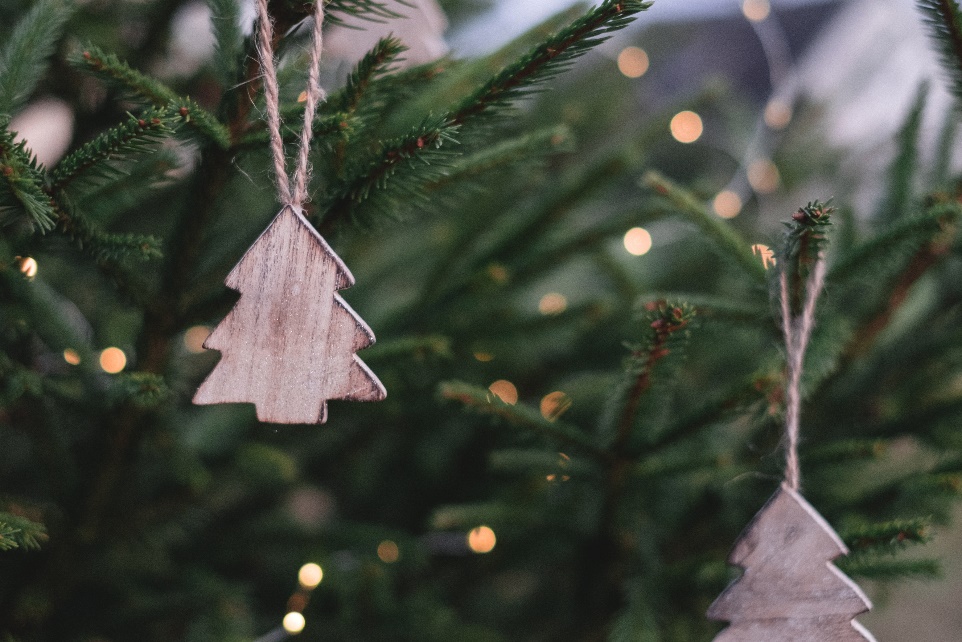 O, Tannenbaum
Inge Alferink / Rachel Hawkes
[Speaker Notes: Timing: 1 minuteAim: To set the scene further. 
Procedure:1. The pictures emphasise the natural properties of the tree and not the decorative (Christmassy) aspect. The top right picture might prime ‘snowing’ (wenn es schneit).
2. Introduce the noun ‘der Baum’ [996] and invite the students to guess what type of tree a Tannenbaum might be.
Note: Students have not yet learnt the SSC ‘au’, but they have encountered some words with ‘au’ already (for example, das Haus). We return to this later in the lesson.]
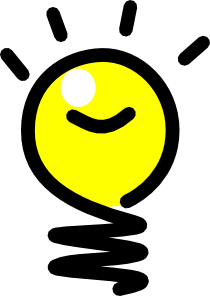 Geistesblitz - Vokabeln
schreiben
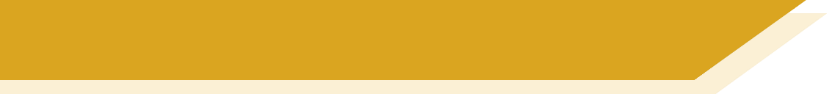 Titel: O, Tannenbaum
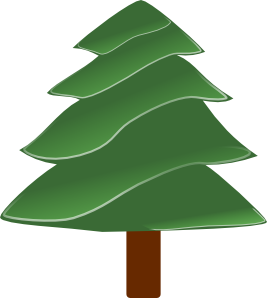 60 Sekunden.
5 Wörter (Deutsch oder Englisch)
[Speaker Notes: Timing: 2 minutesAim: Helping students to use their real-world knowledge and previous vocabulary knowledge in a new context.
Procedure:1. Give the instructions in German: Der Title von diesem Lied /Song ist: O, Tannenbaum.  In 60 Sekunden schreib 5 Wörter (Deutsch oder Englisch) für das Lied.
2. Hear some examples.

Some ideas, with their word frequency:der Baum [996]; das Blatt [1330]; der Stamm [3500]; der Zweig/Ast [>4000]; die Wurzel [3047]; wachsen [482]; grün [556]; braun [2178]; die Erde [781]; die Sonne [953]; der Regen [1690]; der Sommer [704]; der Winter [1288]; der Schnee [2203]]
hören
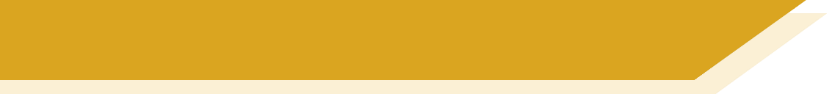 ‘U’ oder ‘Ü’?
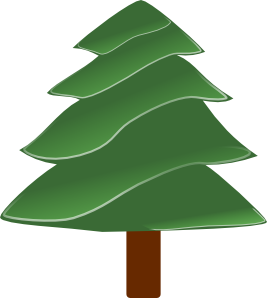 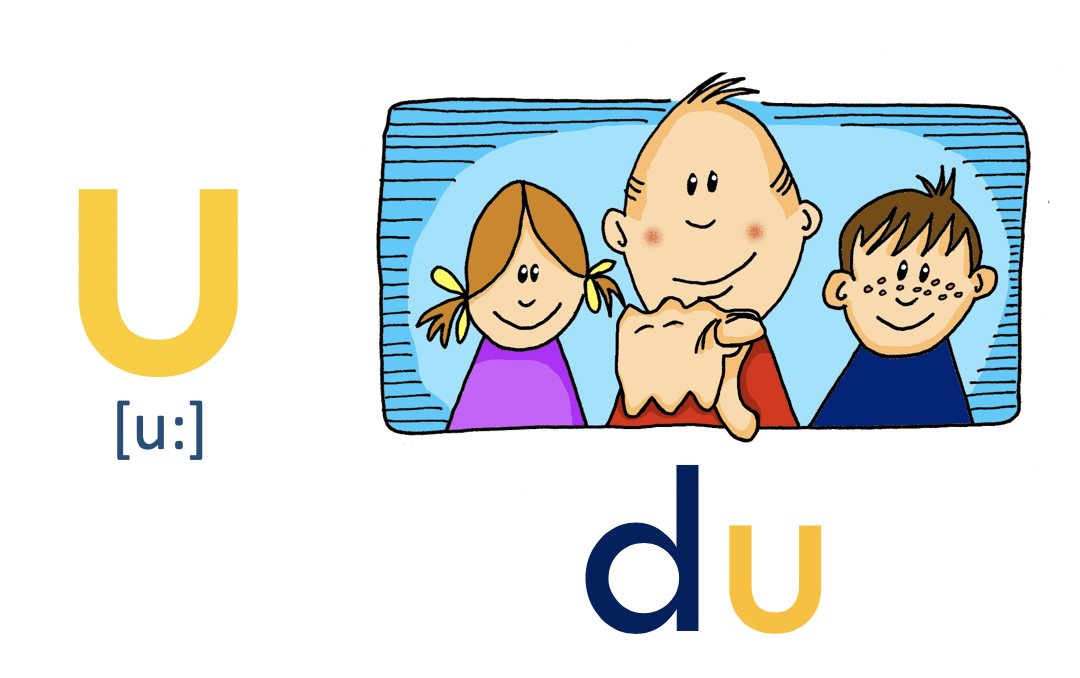 O Tannenbaum, o Tannenbaum,
wie gr_n sind deine Blätter!
D_ gr_nst nicht n_r z_r Sommerzeit,
Nein auch im Winter, wenn es schneit.
O Tannenbaum, o Tannenbaum,
wie gr_n sind deine Blätter!
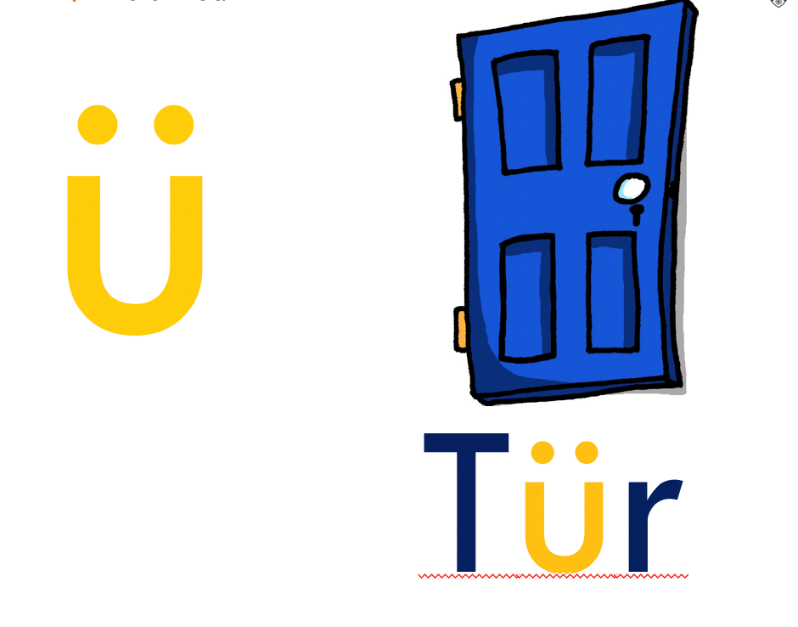 [Speaker Notes: Timing: 2 minutesAim: To practise differentiating between ‘u’ and ‘ü’. 
Procedure:1. Click on the fir tree in the top right hand corner to play the song. Students write ‘u’ or ‘ü’ for each missing vowel.
2. Play the song a second time. The text could also be read aloud if the recording seems too fast.
3. Alternatively, here is a link to a commercial version: https://www.youtube.com/watch?v=lS4wTuvR7Ik 
(single voice, but quite clear sound – 3 verses, only play verse 1).
4. The answers are provided on the next slide.

Note: We include the source words and pictures as a refresher.

Instructions in German:
Hör zu
Schreib ‘u’ oder ‘ü’]
Antworten
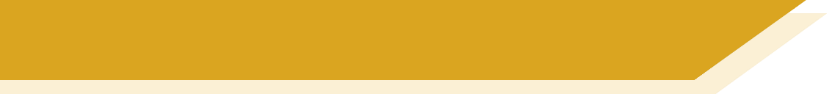 Antworten – u vs ü
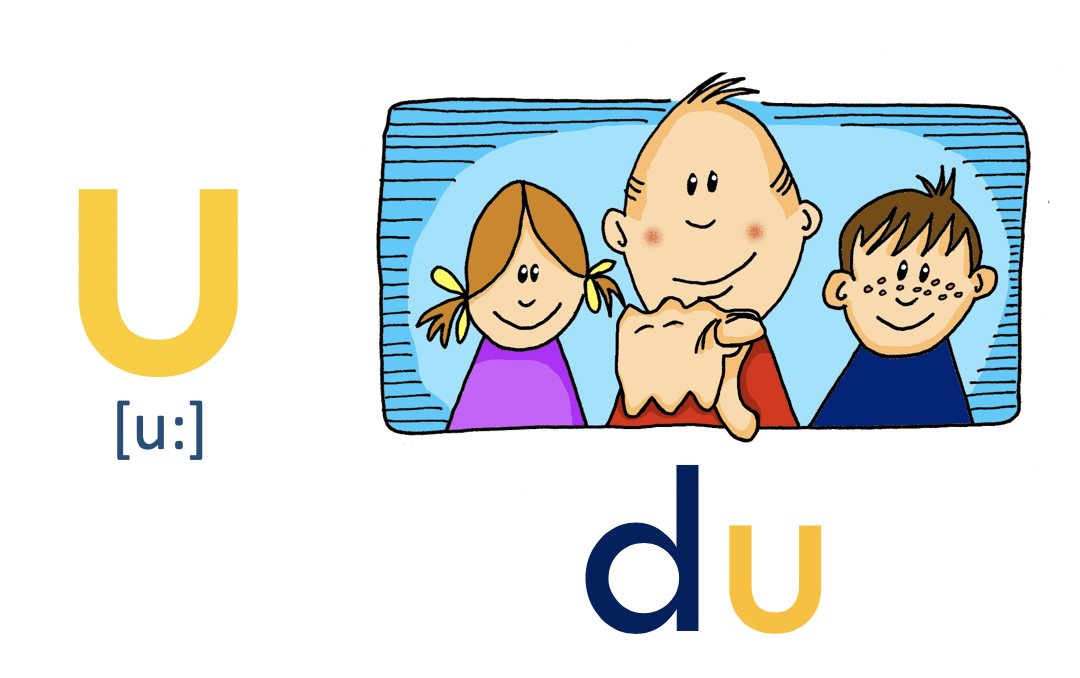 O Tannenbaum, o Tannenbaum,
wie gr_n sind deine Blätter!
D_ gr_nst nicht n_r z_r Sommerzeit,
Nein auch im Winter, wenn es schneit.
O Tannenbaum, o Tannenbaum,
wie gr_n sind deine Blätter!
grün
nur
grünst
zur
Du
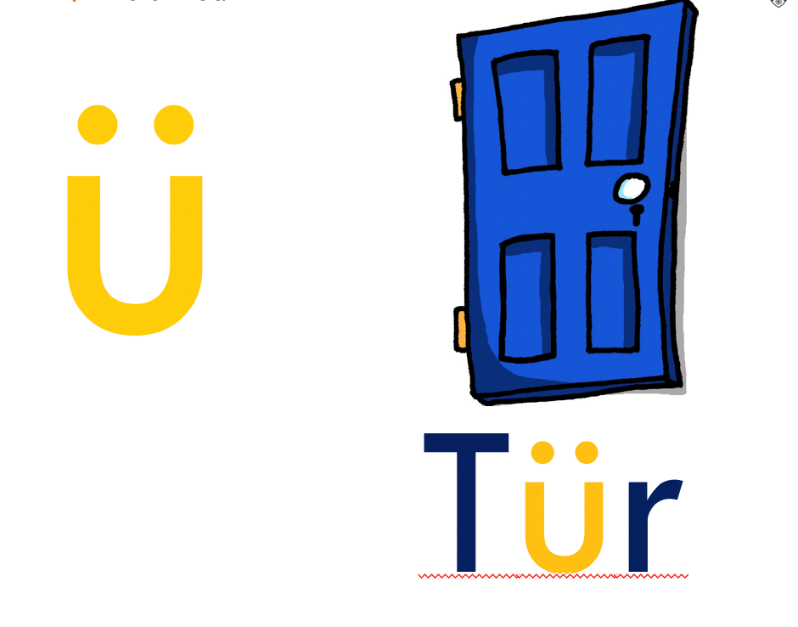 grün
[Speaker Notes: Timing: 1 minuteAim: To provide the answers to the activity on the previous slide.
Procedure:1. Ask students which SSC is missing each time.c, licking to reveal the answers one by one.]
hören
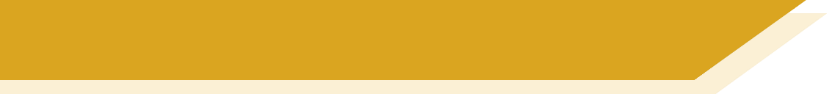 ‘IE’ oder ‘EI’
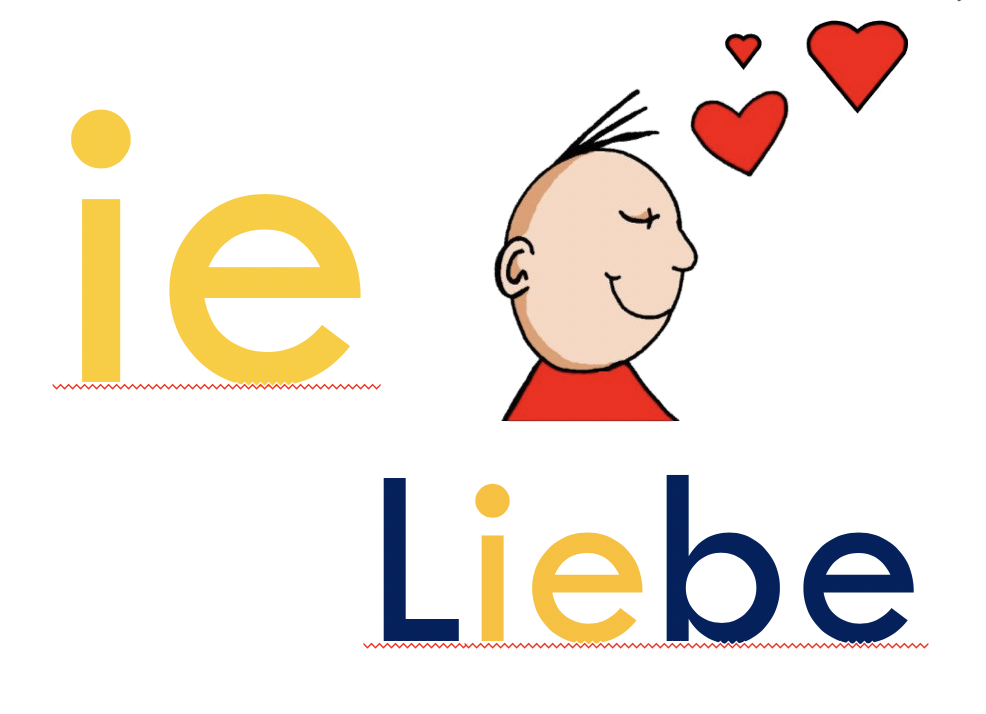 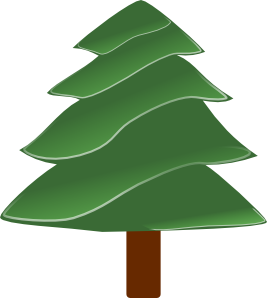 O Tannenbaum, o Tannenbaum,
w__ grün sind d__ne Blätter!
Du grünst nicht nur zur Sommerz__t,
N__n auch im Winter, wenn es schn__t.
O Tannenbaum, o Tannenbaum,
w__ grün sind d__ne Blätter!
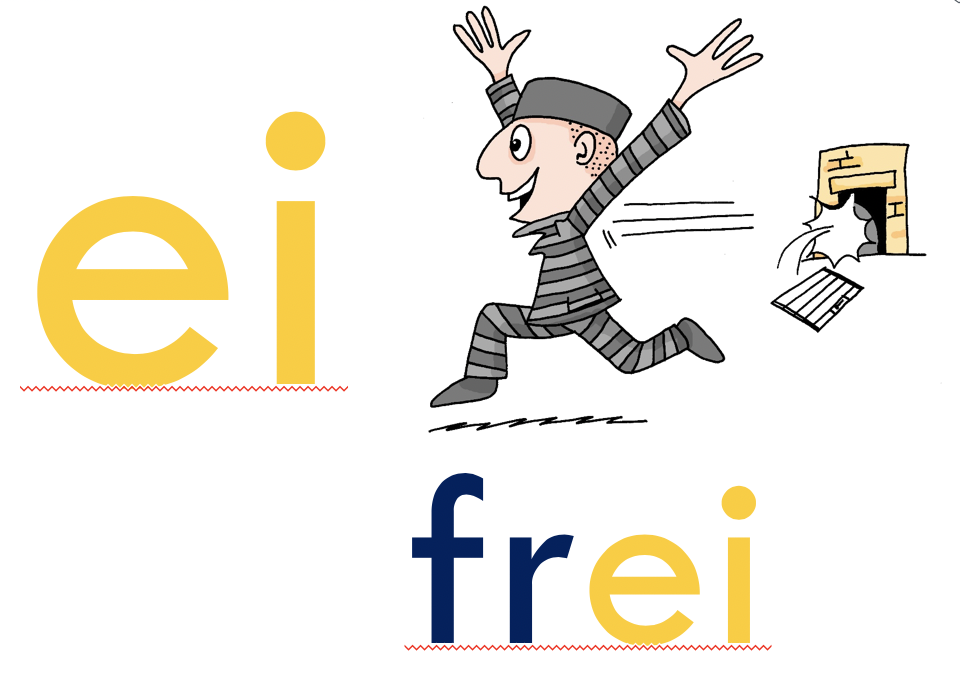 [Speaker Notes: Timing: 2 minutesAim: To practise differentiating between ‘ie’ and ‘ei’. 
Procedure:1. Click on the fir tree in the top right hand corner to play the song. Students write ‘ie’ or ei’ for each missing vowel.
2. Play the song a second time. The text could also be read aloud if the recording seems too fast.
3. Alternatively, here is a link to a commercial version: https://www.youtube.com/watch?v=lS4wTuvR7Ik 
(single voice, but quite clear sound – 3 verses, only play verse 1).
4. The answers are provided on the next slide.

Note: Revisiting SSCs. In the NCELP SOW these SSCs have been introduced during Term 1.1, Weeks 3 (ei) and 7 (ie). We are using these as a minimal pair because of the spelling similarities. We include the source words and pictures as a refresher.

Instructions:
Hör zu
Schreib ie oder ei]
Antworten
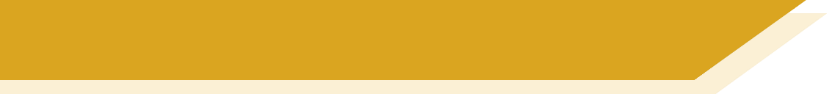 Antworten – ie vs ei
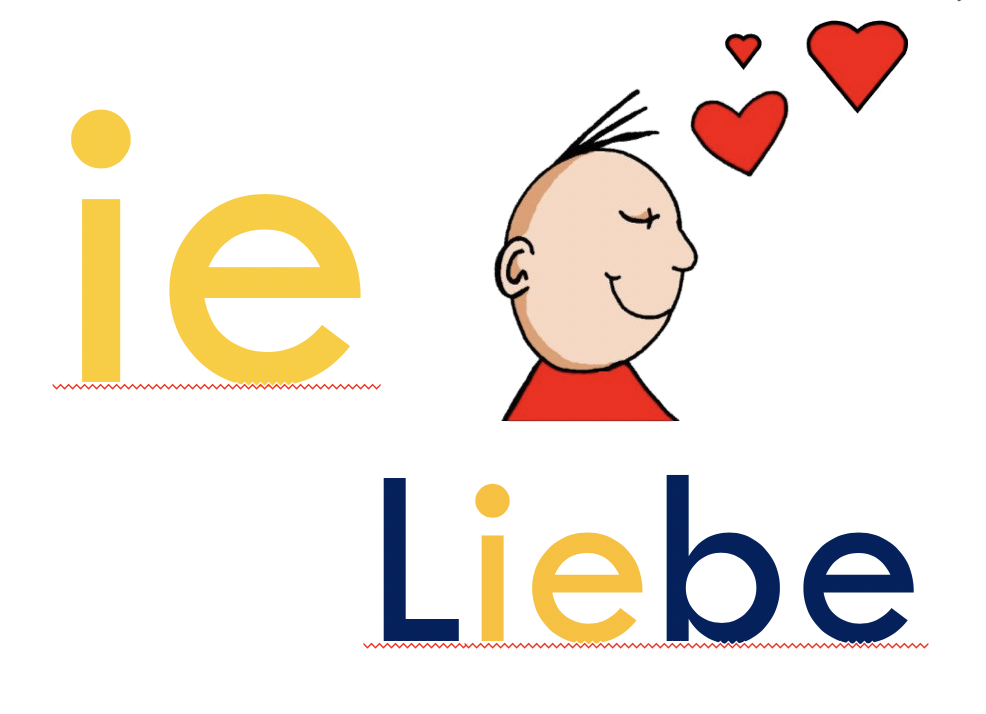 O Tannenbaum, o Tannenbaum,
w__ grün sind d__ne Blätter!
Du grünst nicht nur zur Sommersz__t,
N__n auch im Winter, wenn es schn__t.
O Tannenbaum, o Tannenbaum,
w__ grün sind d__ne Blätter!
deine
wie
Sommerzeit
Nein
schneit
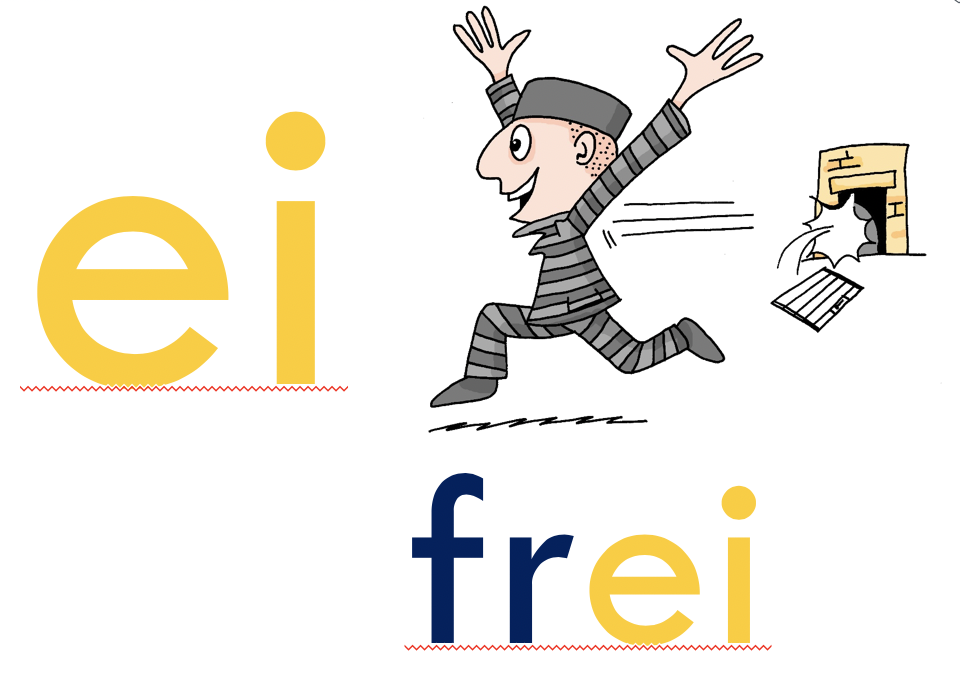 wie
deine
[Speaker Notes: Timing: 1 minuteAim: To provide the answers to the activity on the previous slide.
Procedure:1. Ask students which SSC is missing each time.c, licking to reveal the answers one by one.]
sprechen
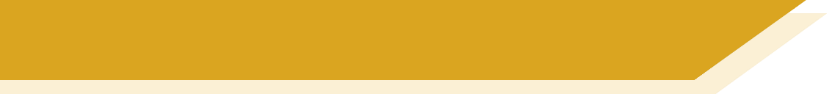 ‘AU’ und ‘SCH
AU
blau
das Haus
kaum
O Tannenbaum, o Tannenbaum,
wie grün sind deine Blätter!
Du grünst nicht nur zur Sommerzeit,
Nein auch im Winter, wenn es schneit.
O Tannenbaum, o Tannenbaum,
wie grün sind deine Blätter!
O Tannenbaum, o Tannenbaum,
wie grün sind deine Blätter!
Du grünst nicht nur zur Sommerzeit,
Nein auch im Winter, wenn es schneit.
O Tannenbaum, o Tannenbaum,
wie grün sind deine Blätter!
SCH
der Tisch
die Flasche
falsch
schreiben
in der Schule
[Speaker Notes: Timing: 2 minutesAim: To practise two new sounds – [au] and [sch] – before attempting to sing the song.

Note: There are two more sounds that have not been introduced formally (i.e. in a dedicated phonics session), but that pupils will have encountered already in other words: ‘au’ and ‘sch’. The boxes on the right hand side give the sounds in words they have already been introduced to previously in the SOW.
Procedure:1. Practise these new sounds separately (saying ‘au’ and ‘sch’) and relate them to the sounds in familiar words, before saying them in the new words.]
sprechen
Sprich es aus oder sing mit!
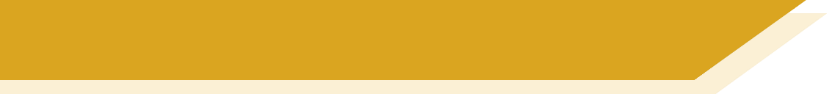 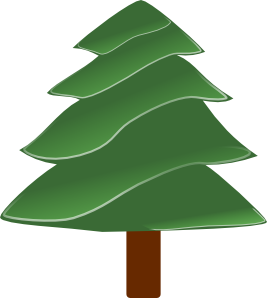 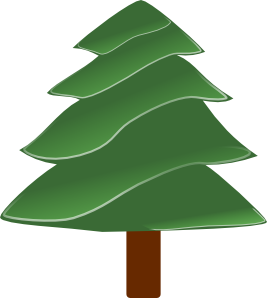 O Tannenbaum, o Tannenbaum,
wie grün sind deine Blätter!
Du grünst nicht nur zur Sommerzeit,
Nein auch im Winter, wenn es schneit.
O Tannenbaum, o Tannenbaum,
wie grün sind deine Blätter!
[Speaker Notes: Timing: 2 minutesAim: To practise saying the text/singing the song.
Procedure:1. Ask your students to practise saying the text. 2. Click on the tree symbol to play the music and ask them to keep in time with the song to help word formation.3. Alternatively, students could sing the song.

Note: Click tree on left for a slower instrumental version, tree on right for a quicker version.]
Grammatik
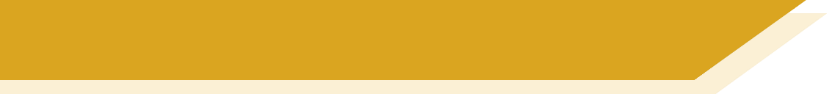 Verbing nouns
Du grünst nicht nur zur Sommerzeit
https://www.gocomics.com/calvinandhobbes/1993/01/25
[Speaker Notes: Timing: 1 minuteAim: To raise awareness of the relationship between certain verbs and adjectives.
Procedure:1. Ask students what type of word they think ‘grünst’ is. Clues: verb ending; personal pronoun ‘Du’
2. Can they deduce the meaning of ‘grünen’ from the adjective ‘grün’?]
lesen
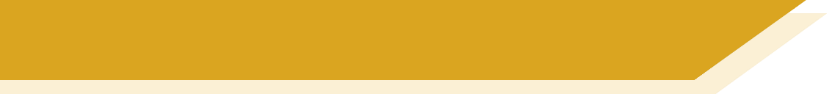 Übersetzen
[Speaker Notes: Timing: 3 minutesAim: To practise translation into English.

Procedure:1. Ask students to translate the verse using:
the words they already know
contextual expectations (Baum / Blätter / Grün )
cognates (Sommer & Winter)
generalisations (grünst)
2. Elicit translations from students line by line.
3. Click to bring up suggested translation, line by line.]
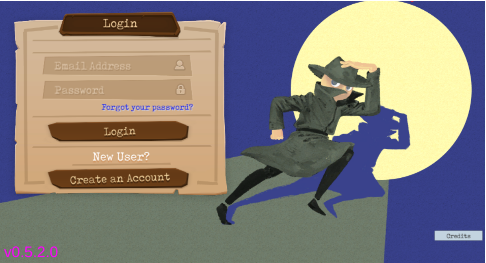 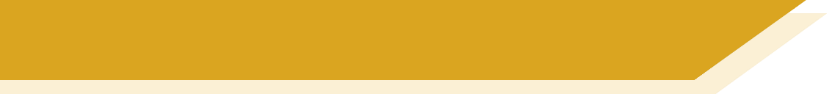 Gaming Grammar
Try the following Gaming Grammar missions to practise:
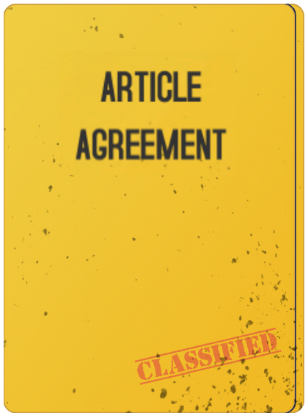 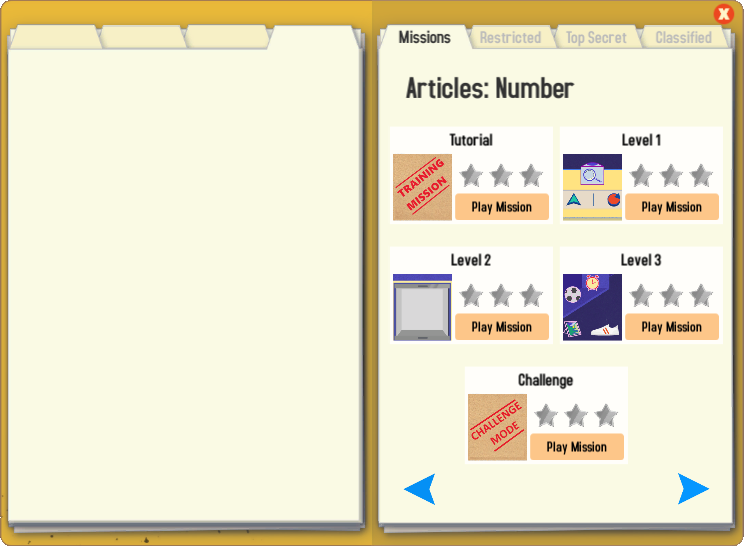 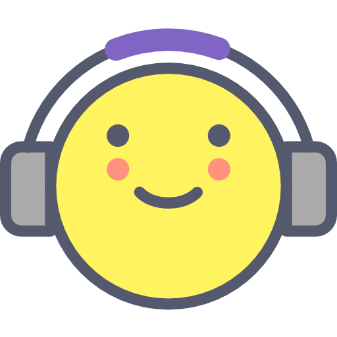 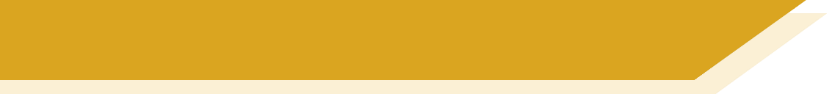 Hausaufgaben
Vocabulary Learning Homework (Term 1.2, Week 7)
Audio file
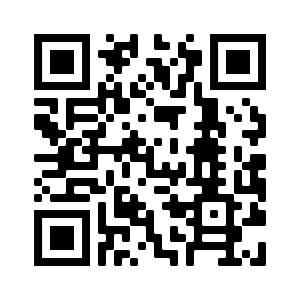 Audio file QR code:
Student worksheet
Quizlet link
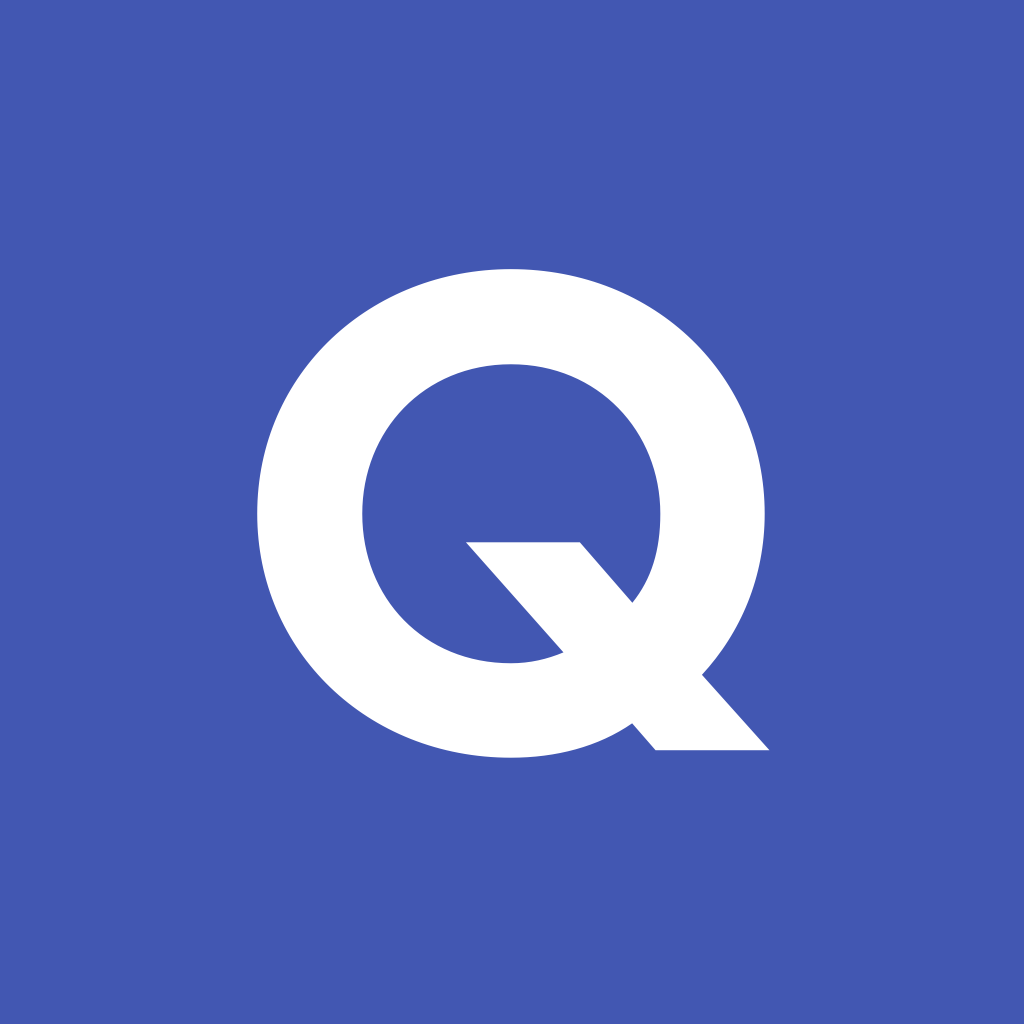 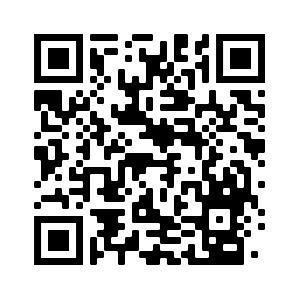 In addition, revisit:	Term 1.2 Week 4
			Term 1.1 Week 5
[Speaker Notes: Use this slide to set the homework.

Icon made by Darius from www.flaticon.com (freely usable image).]